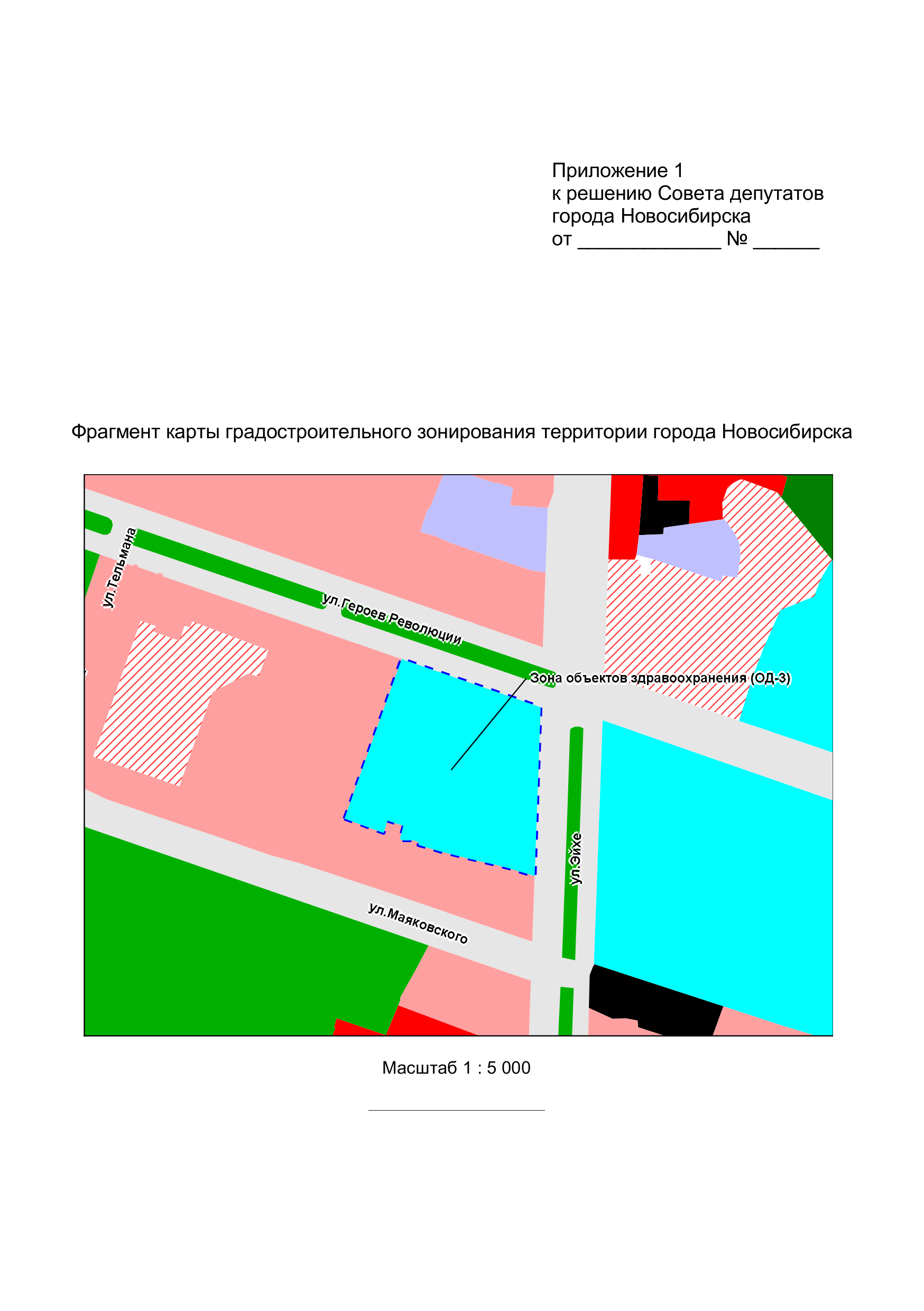 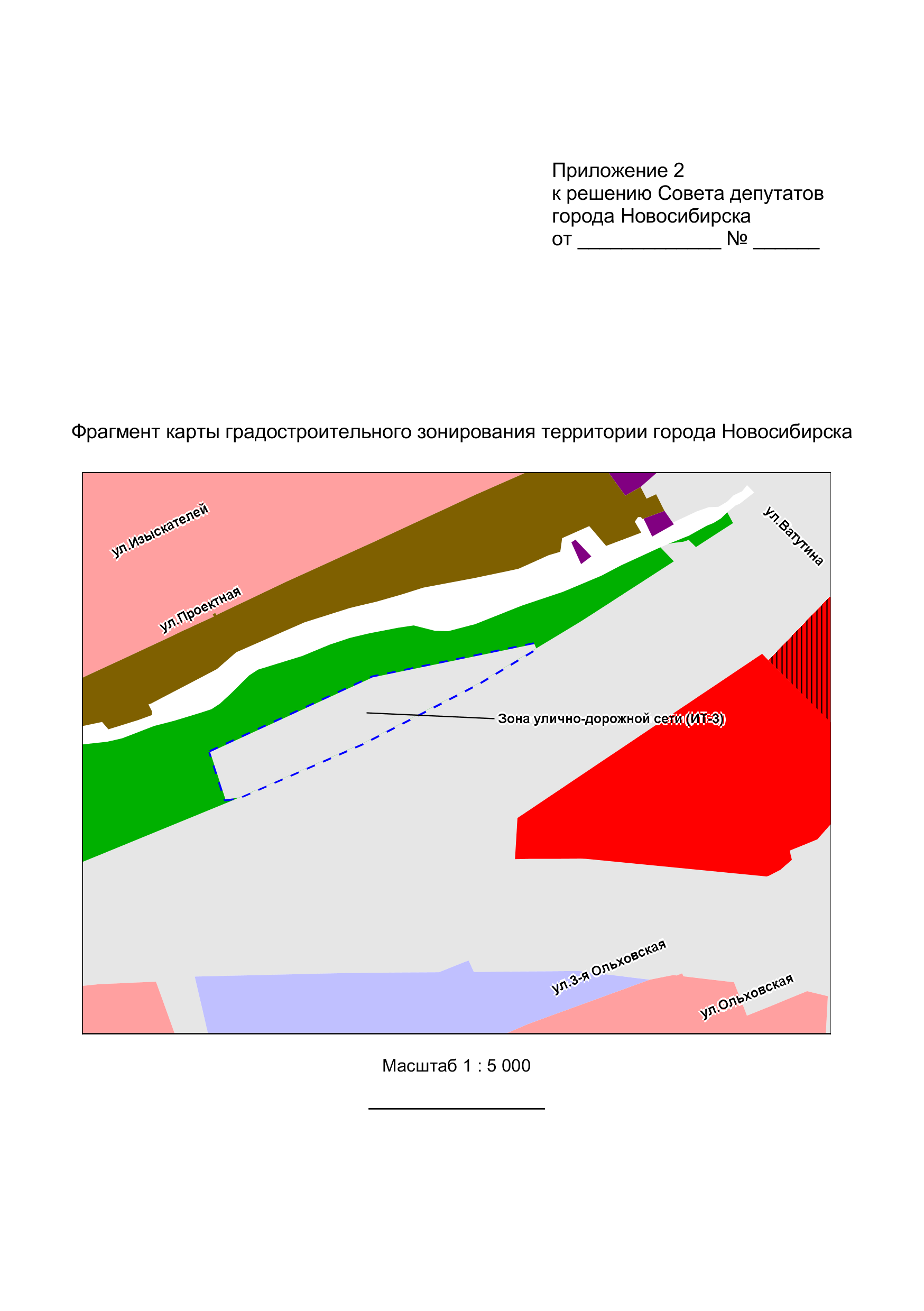 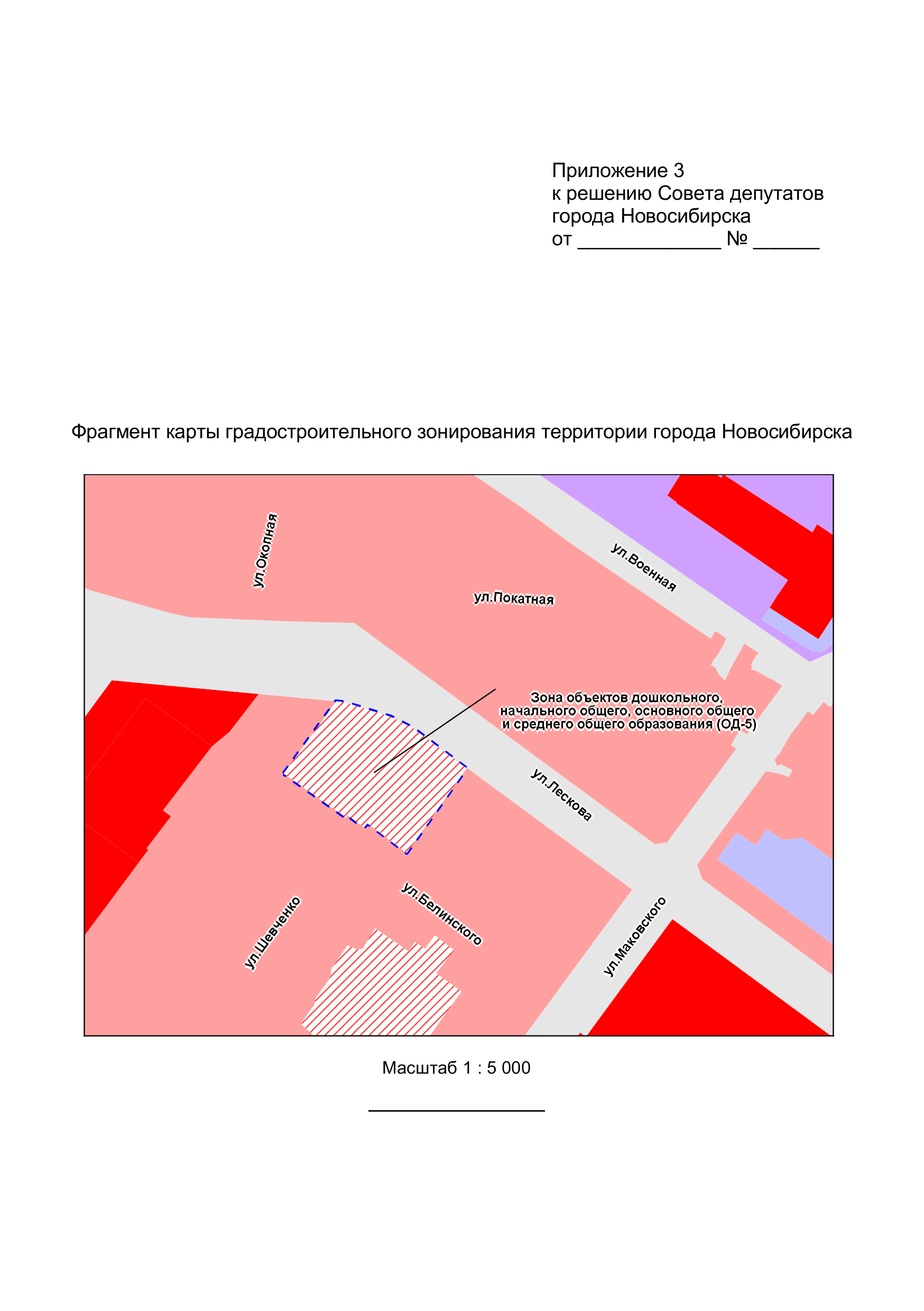 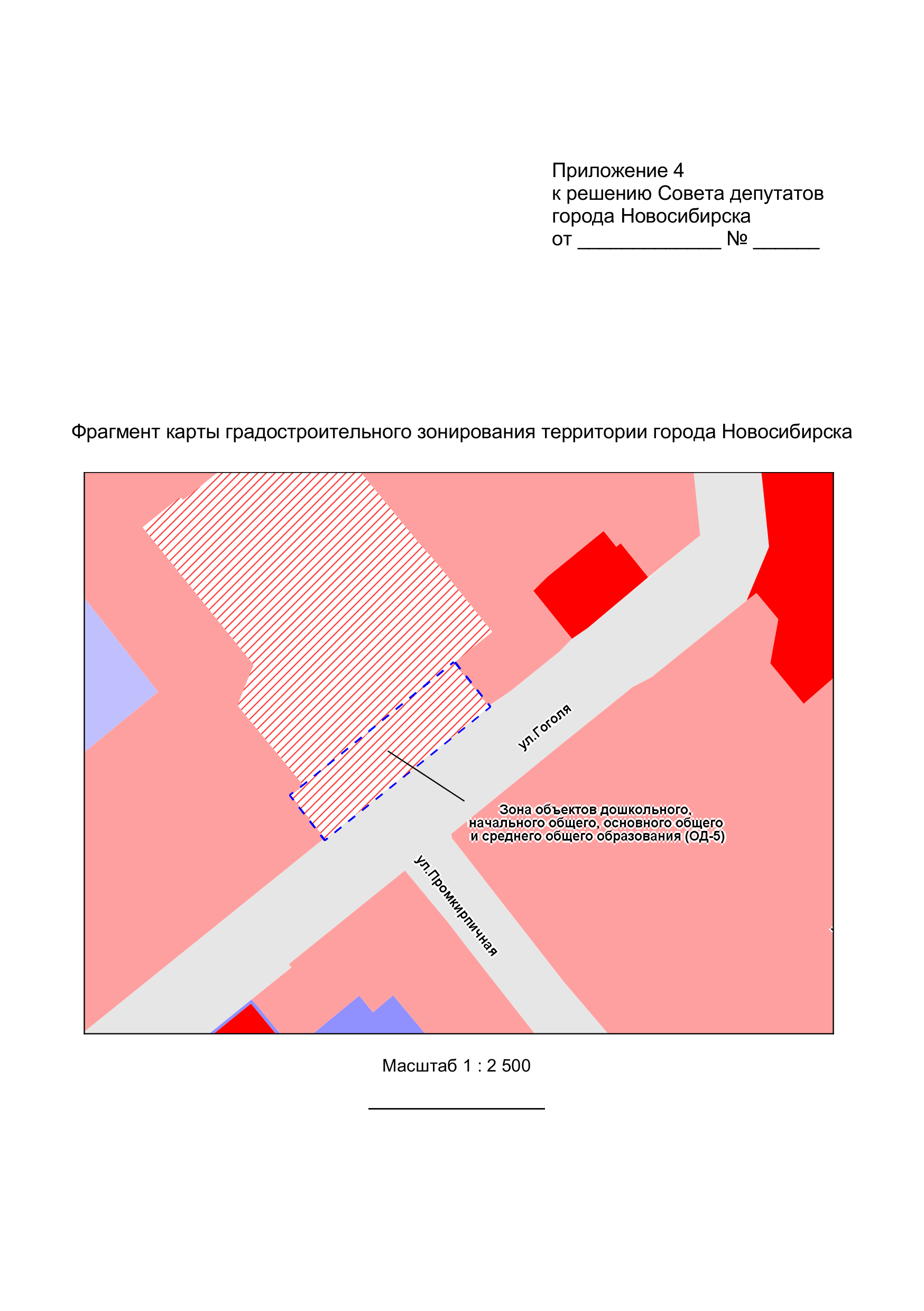 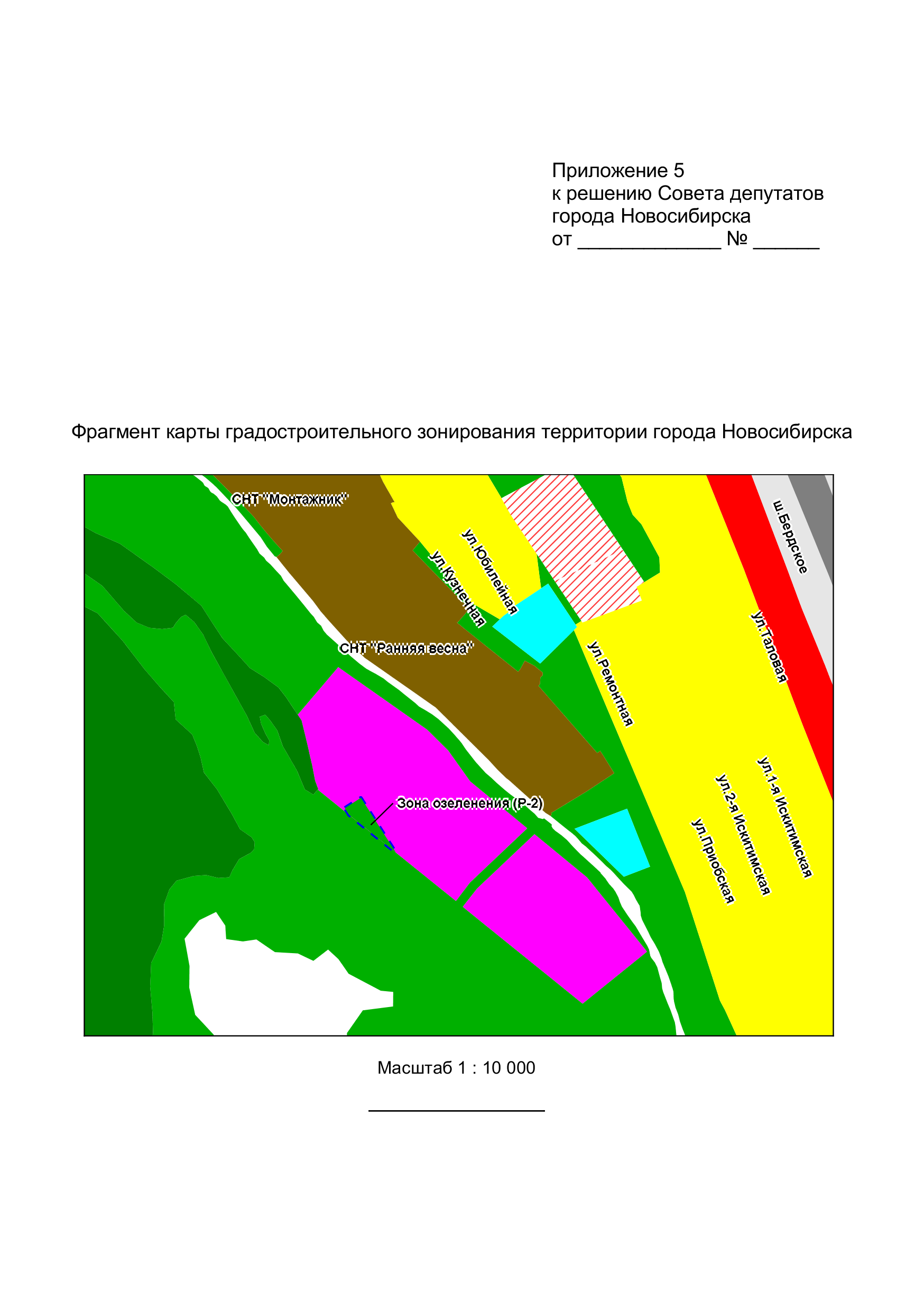 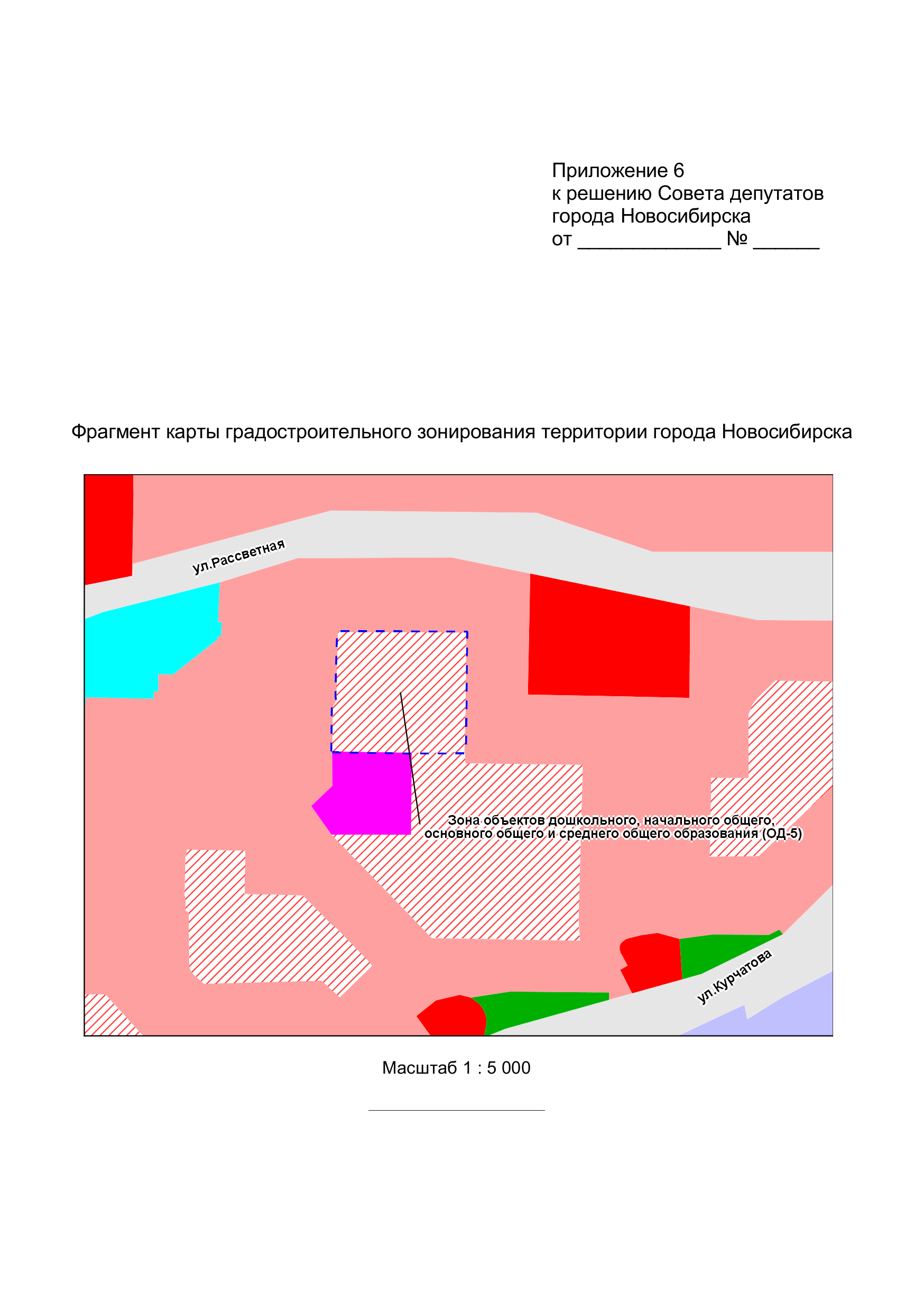 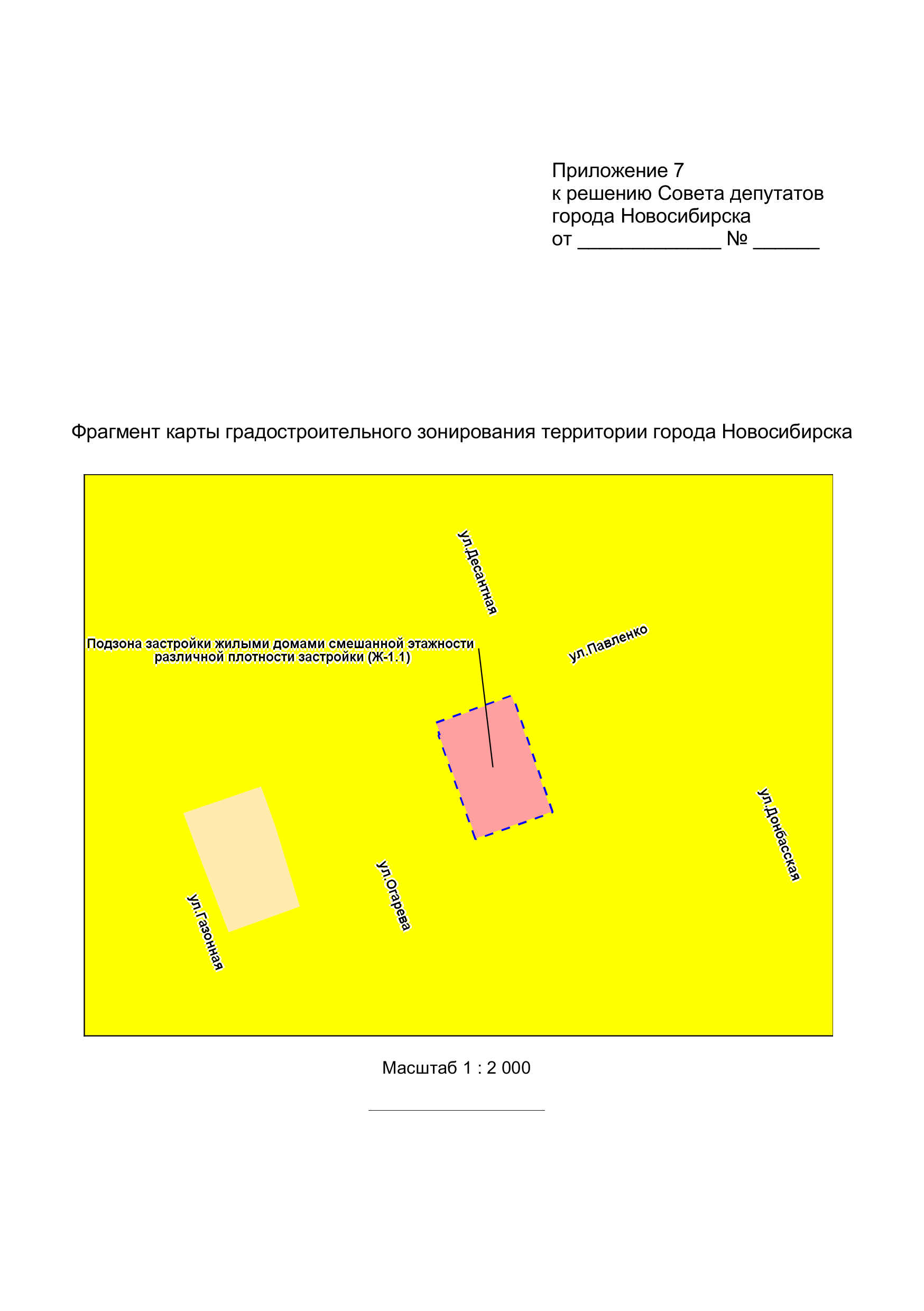 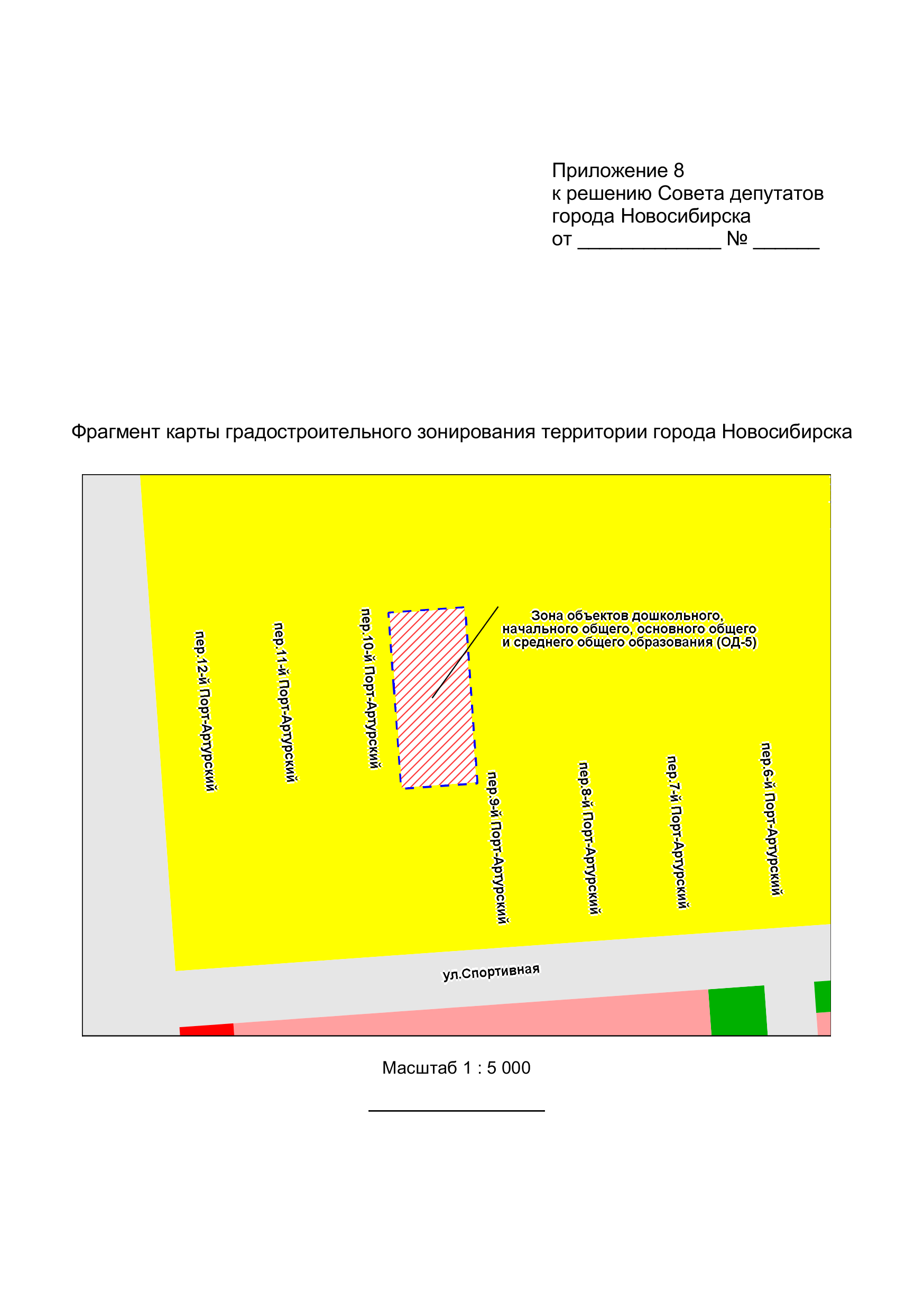 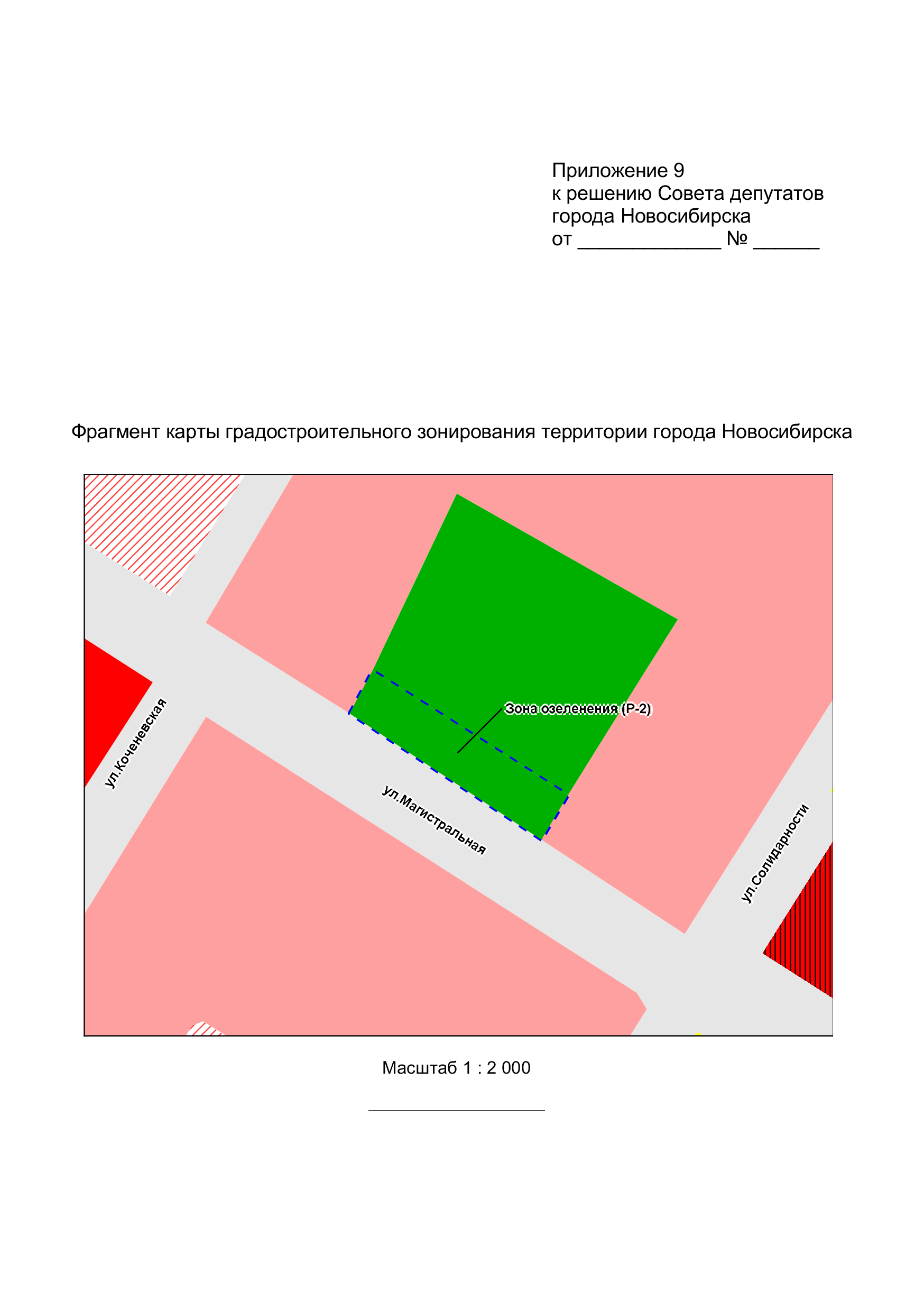 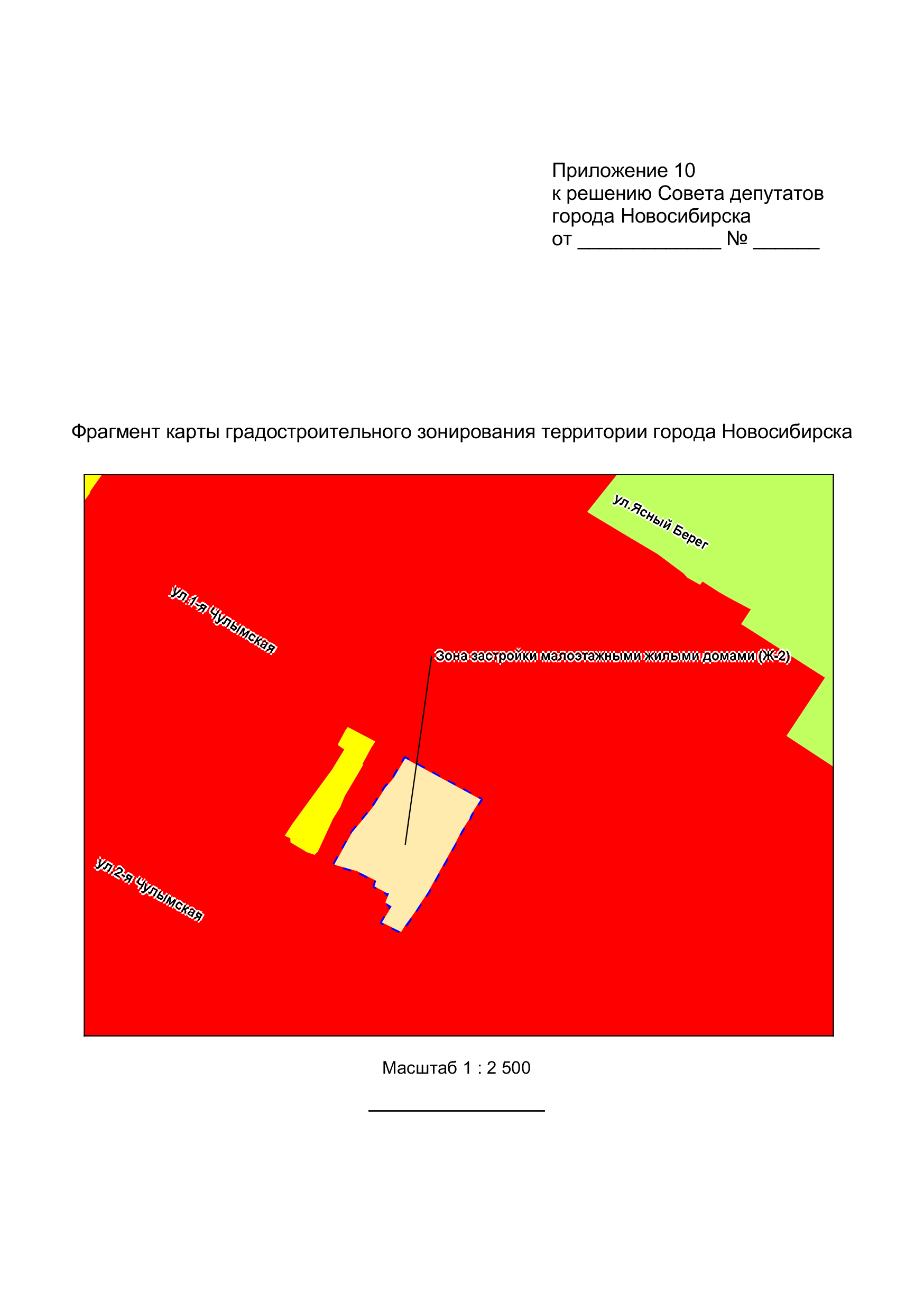 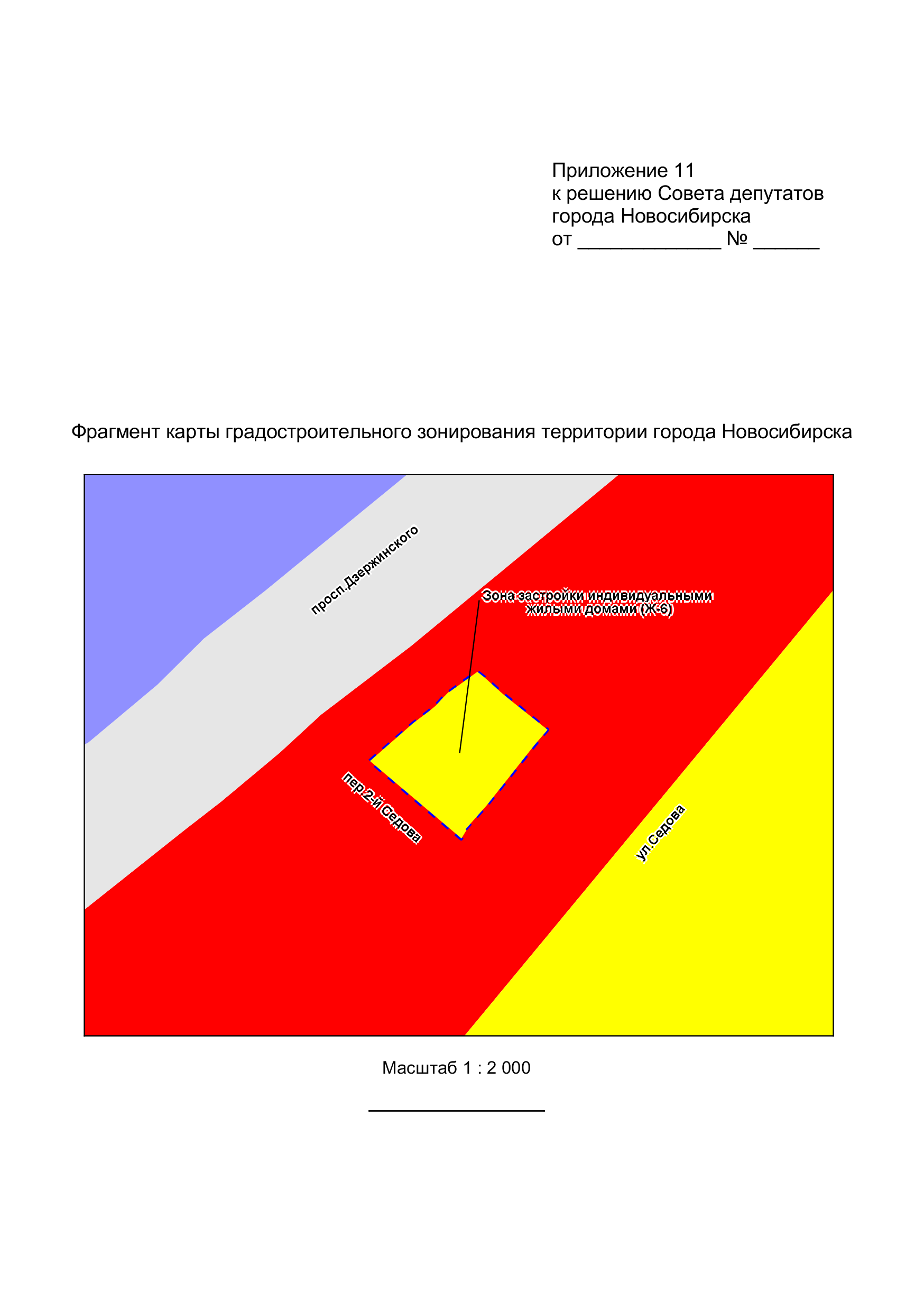 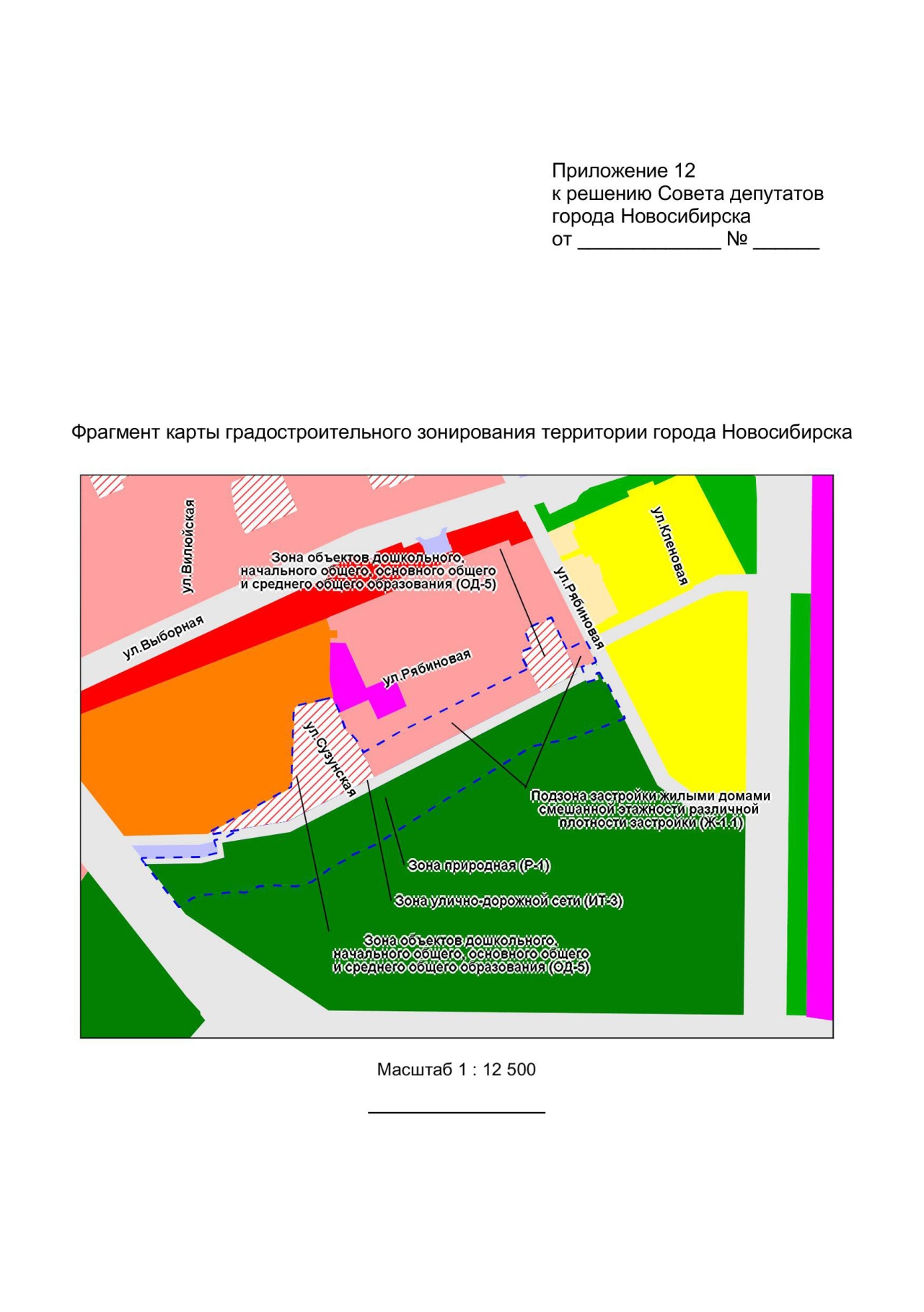 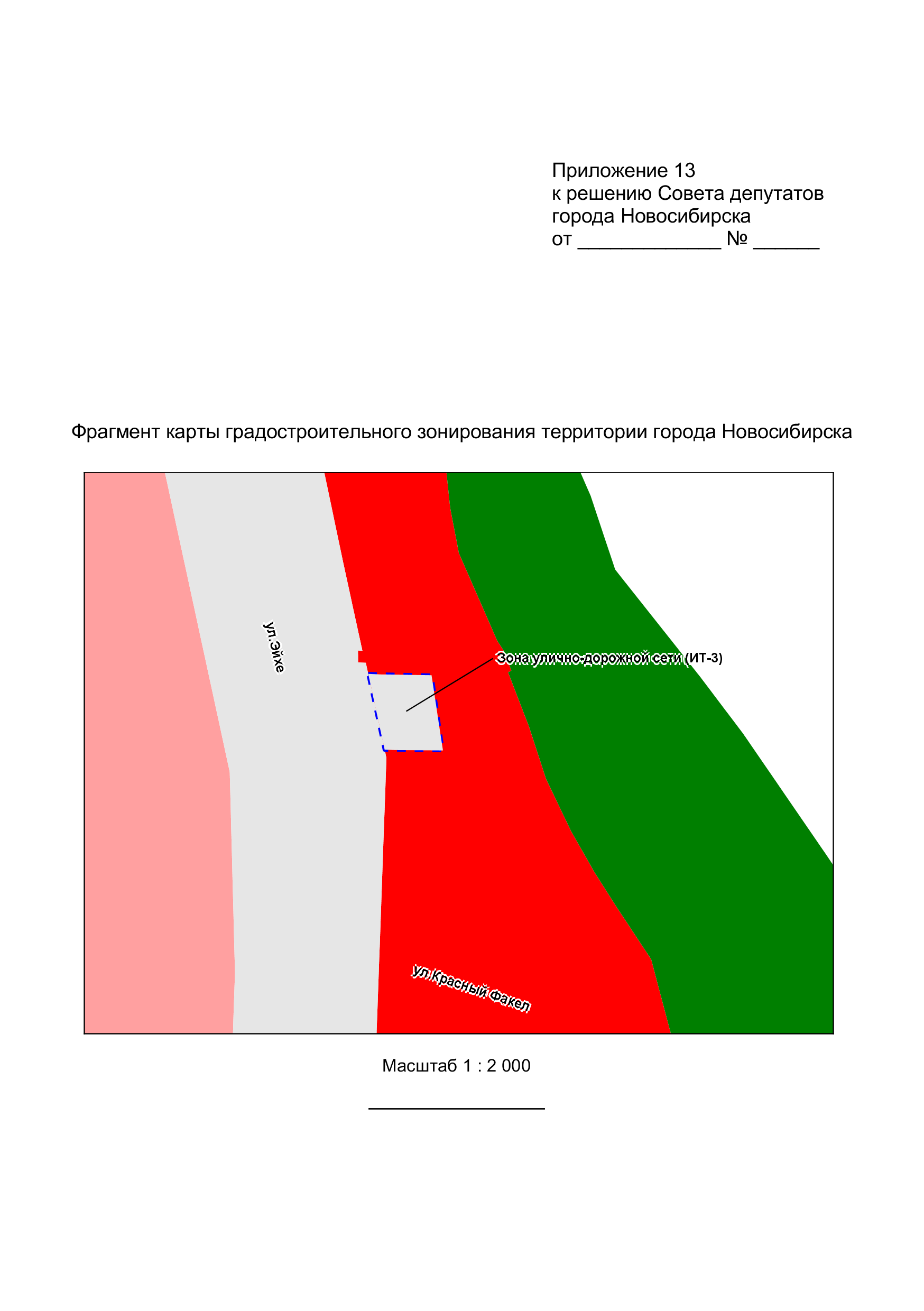 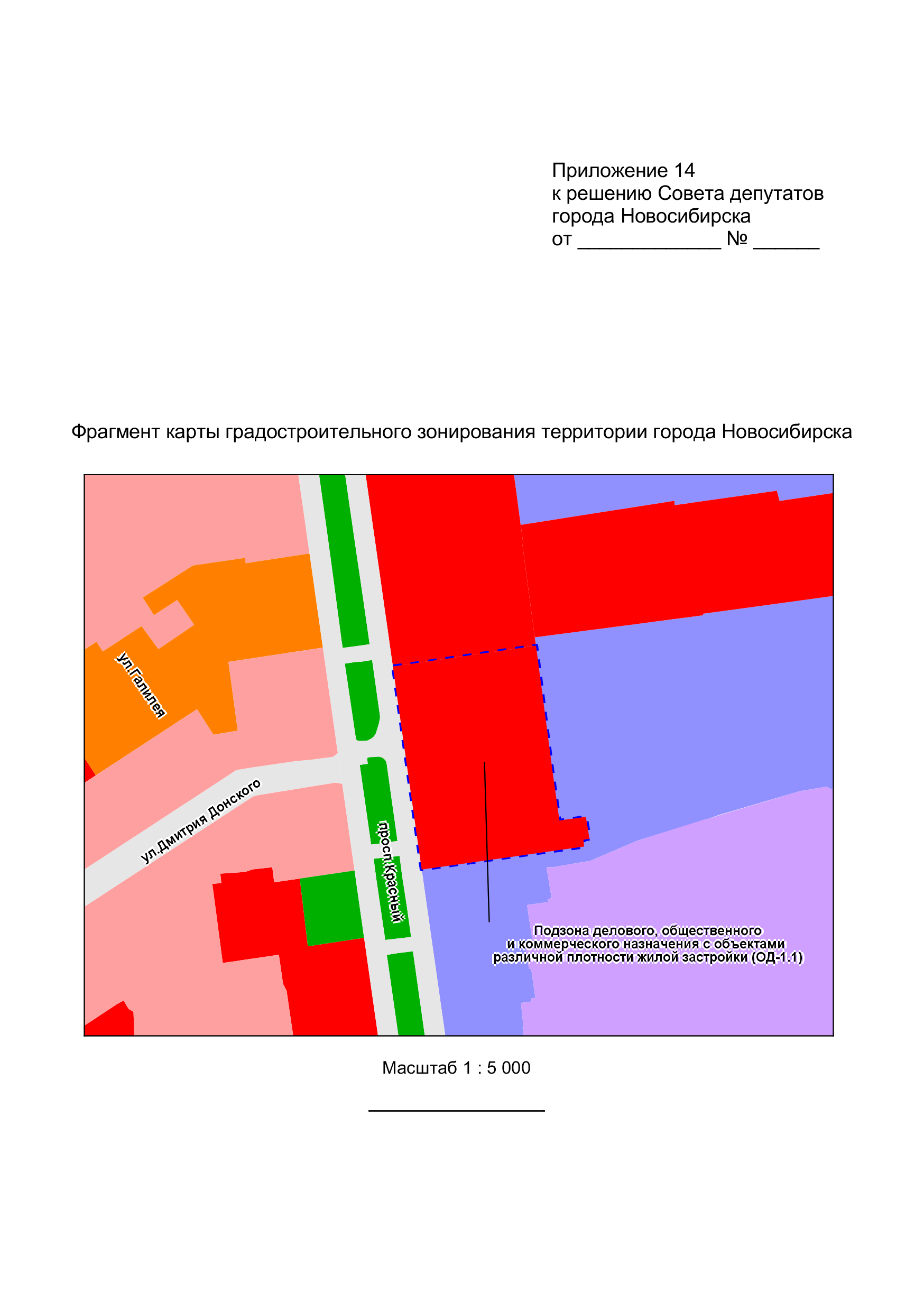 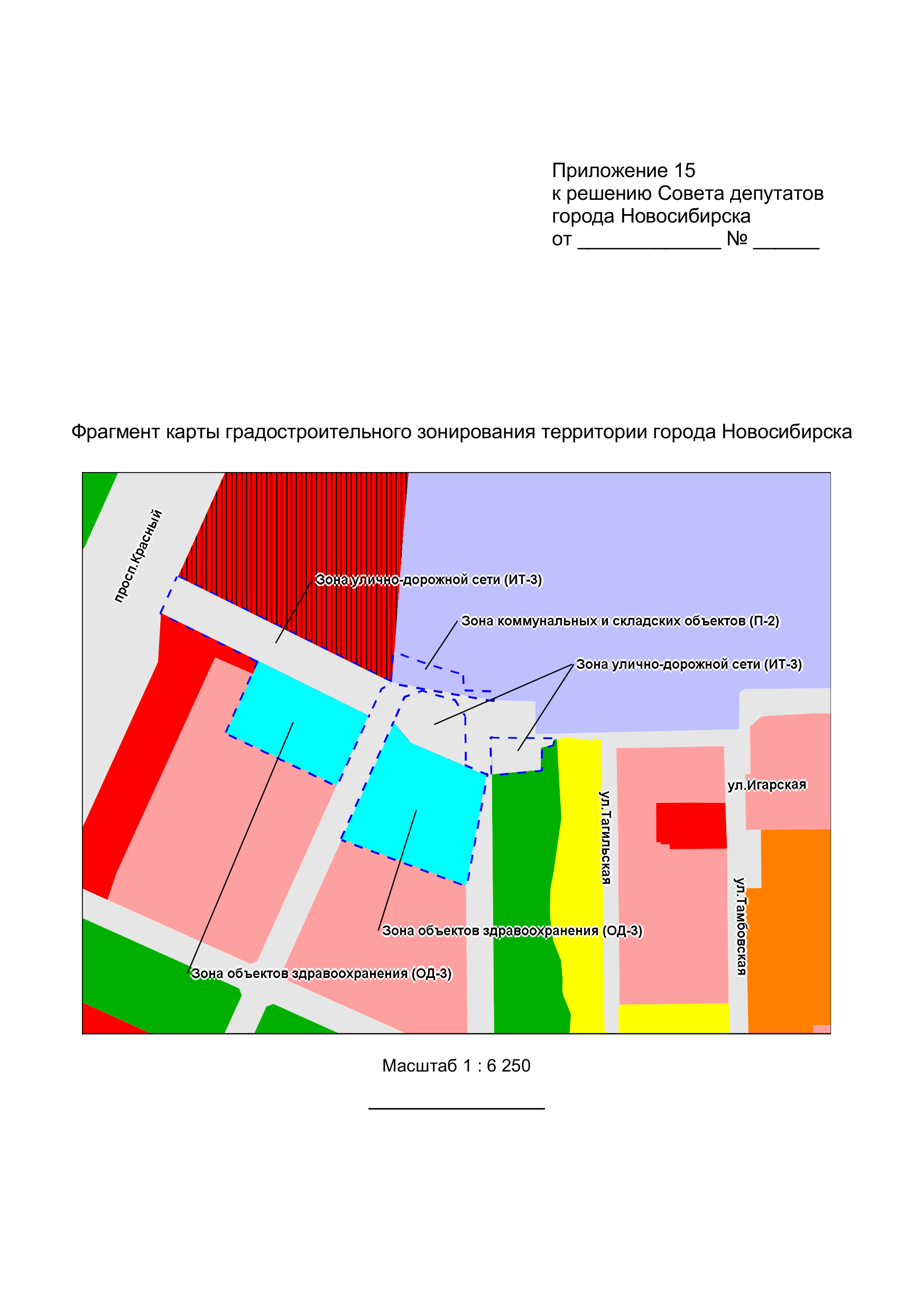 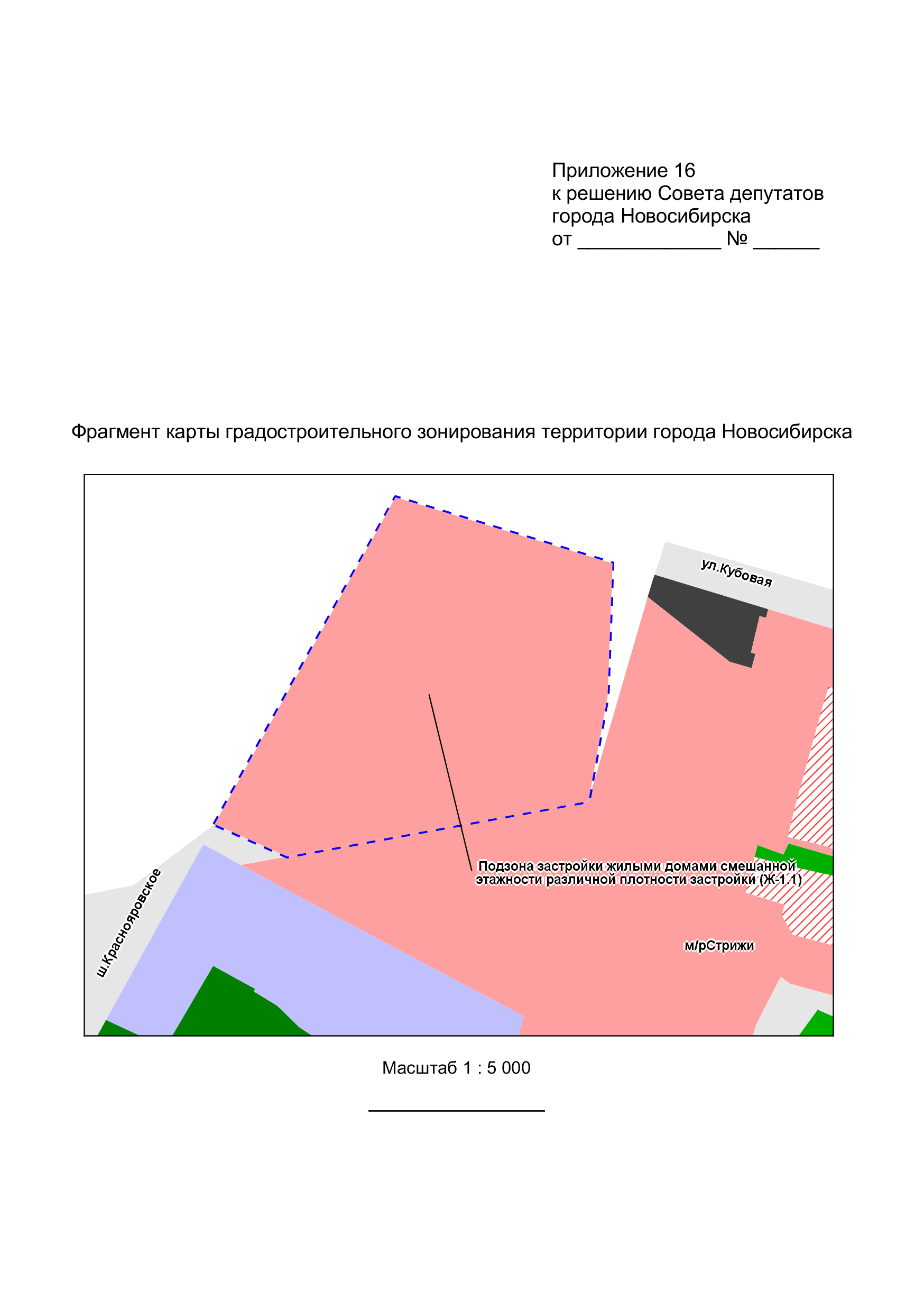 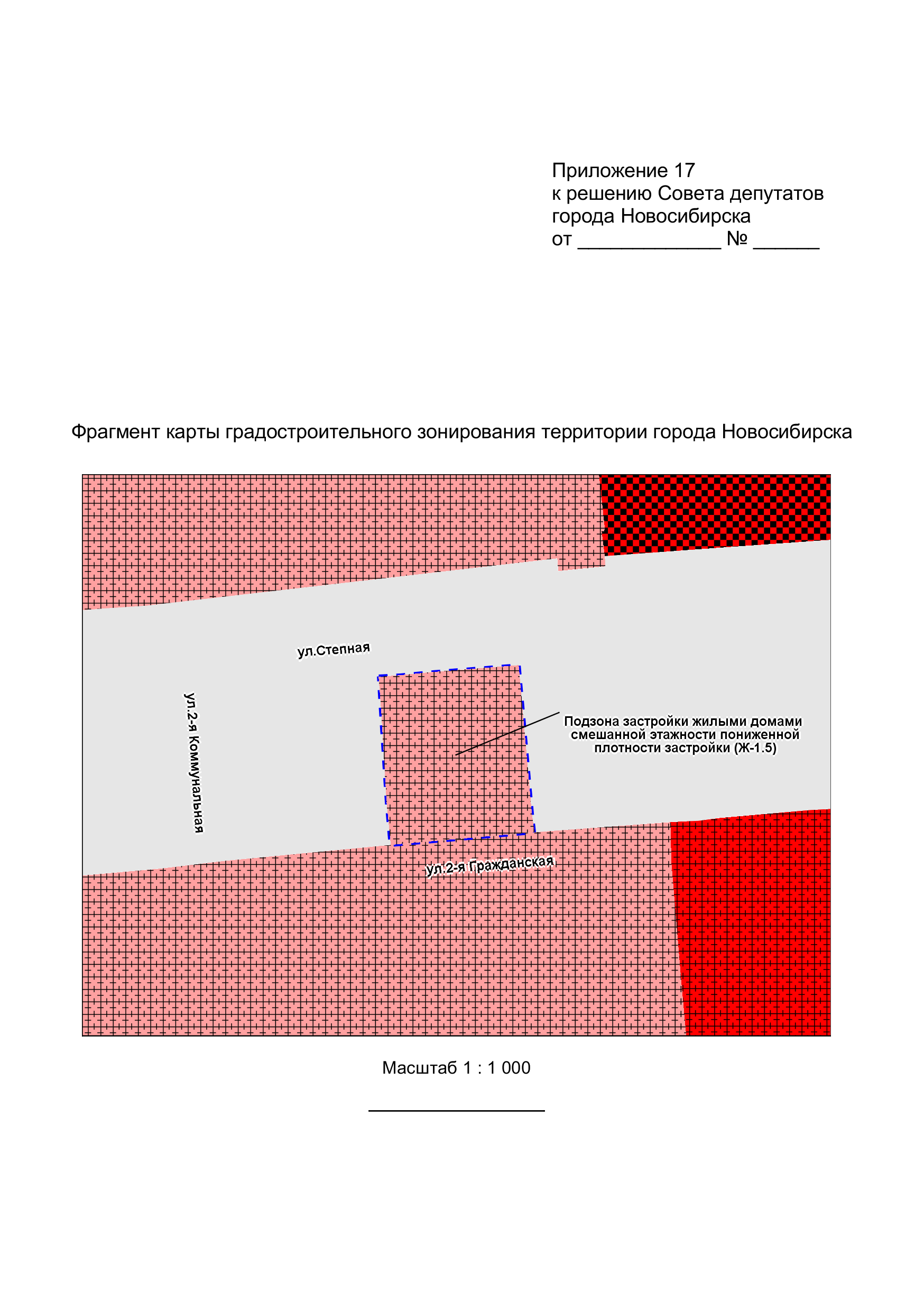 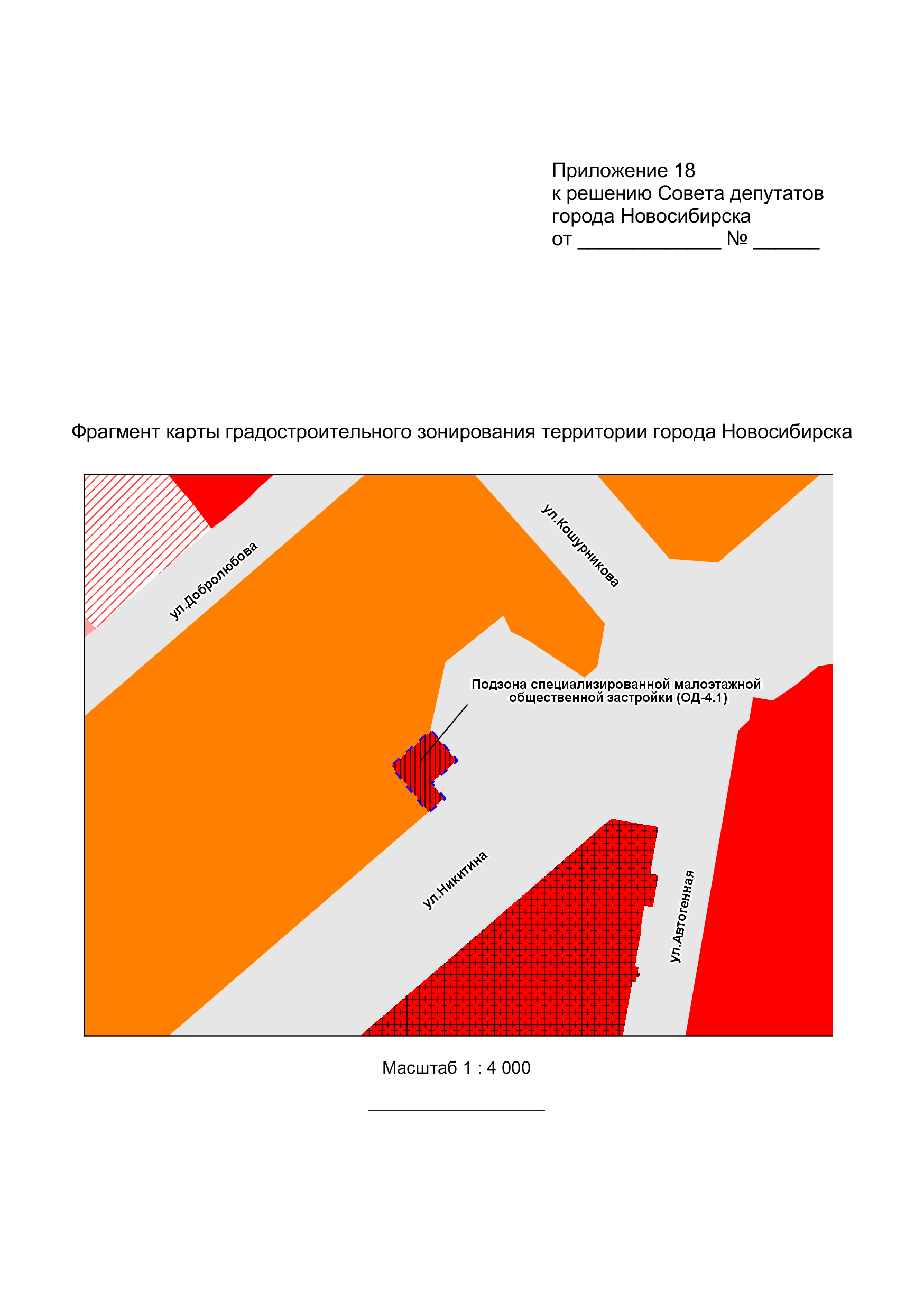 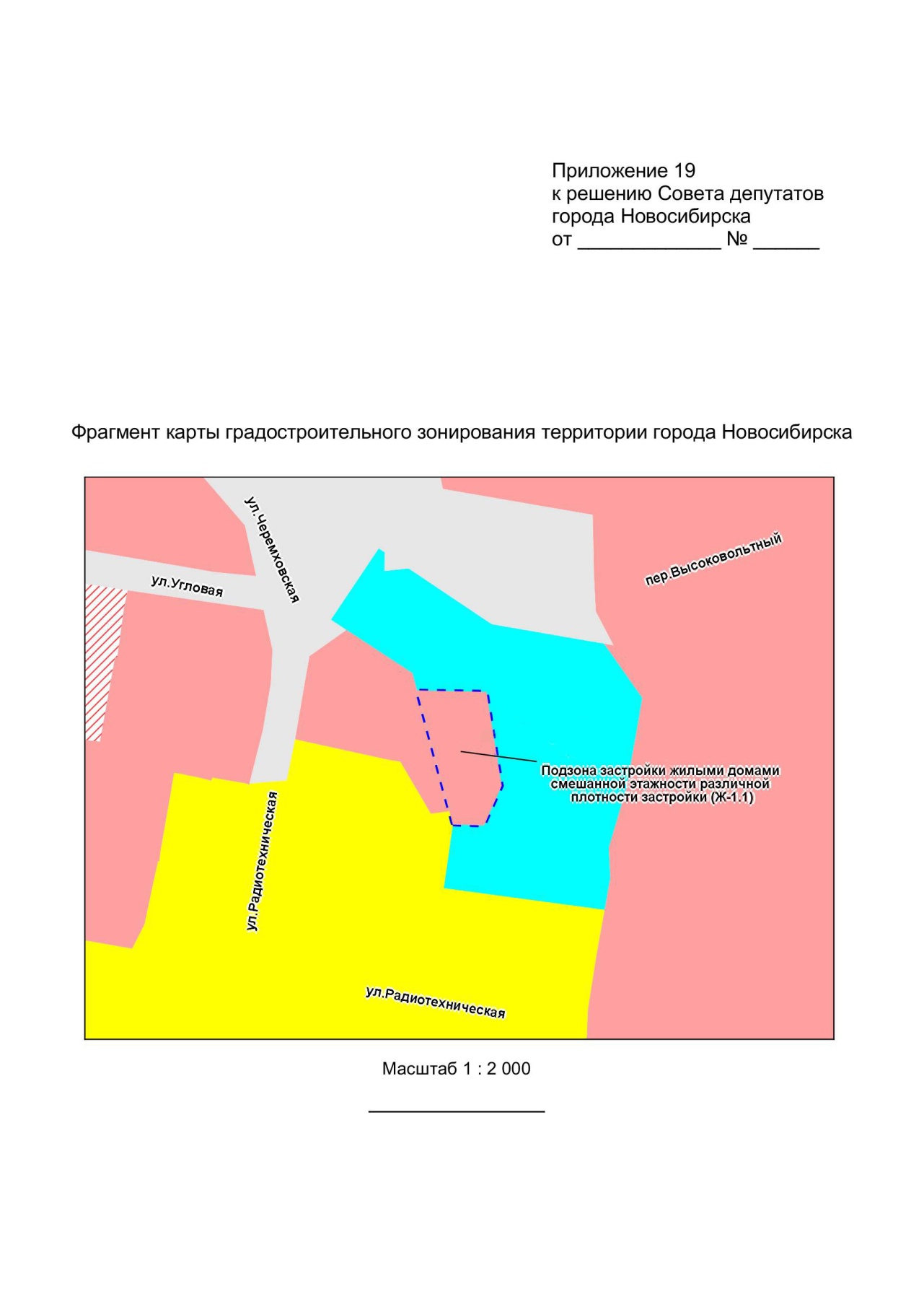 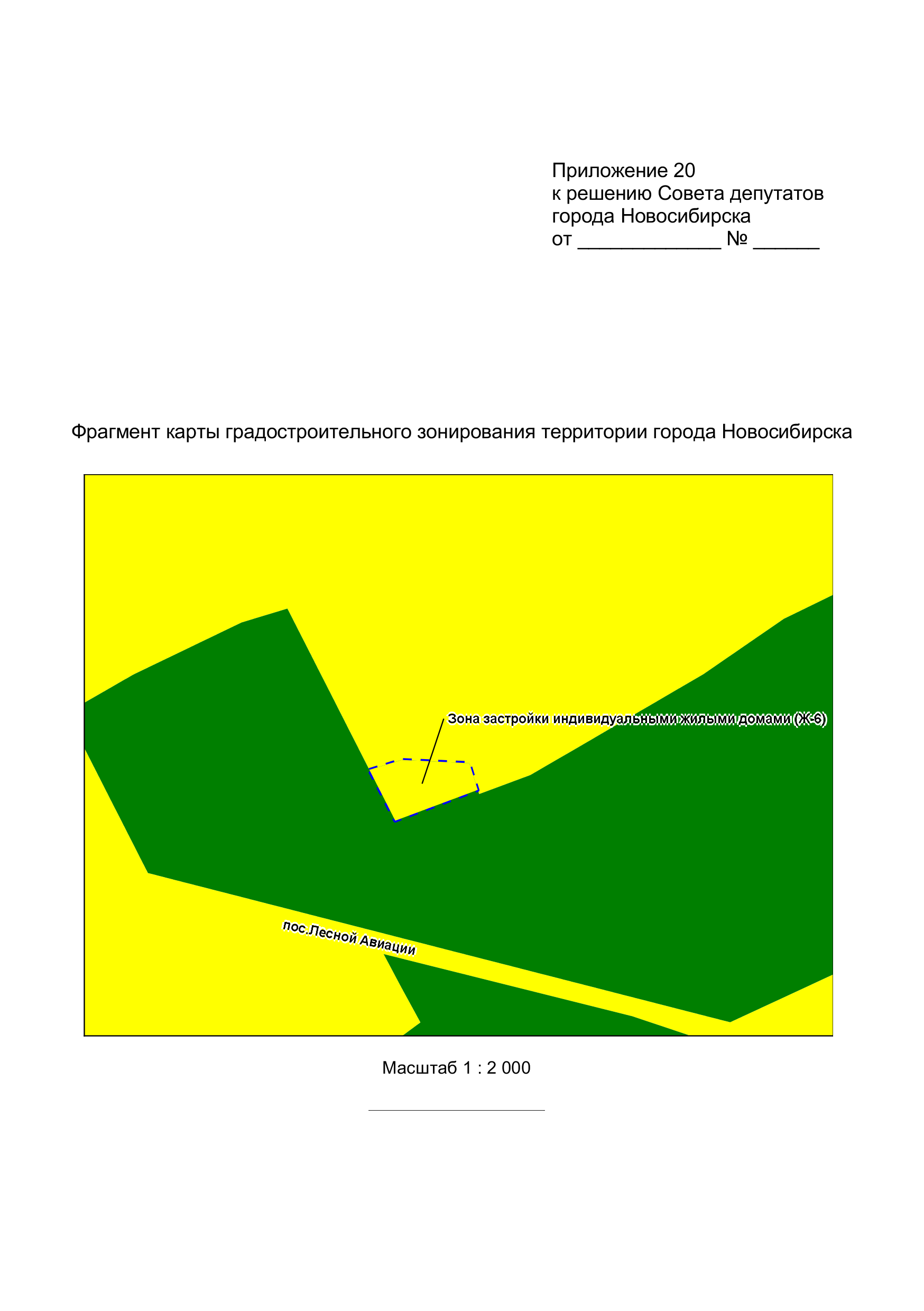 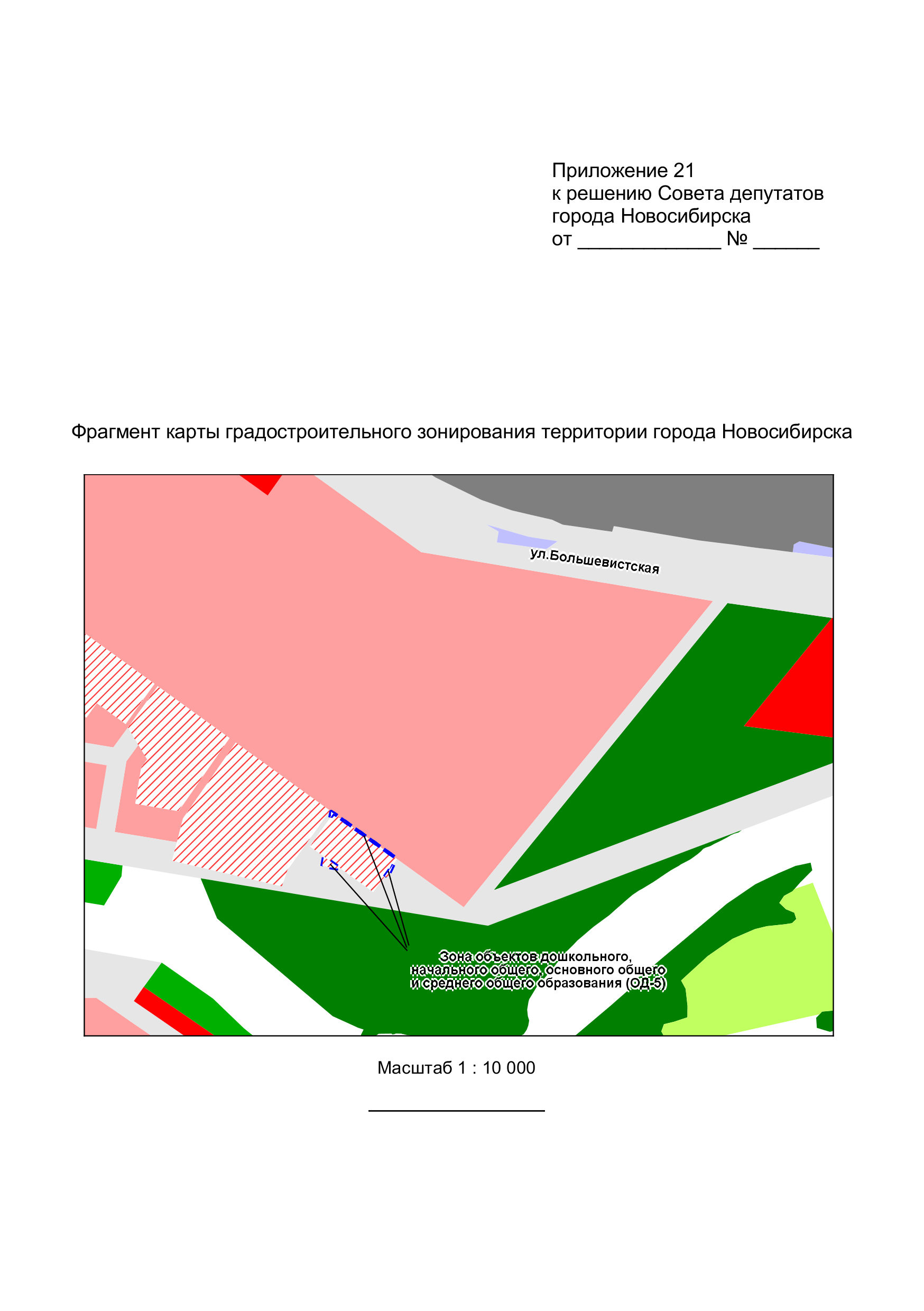 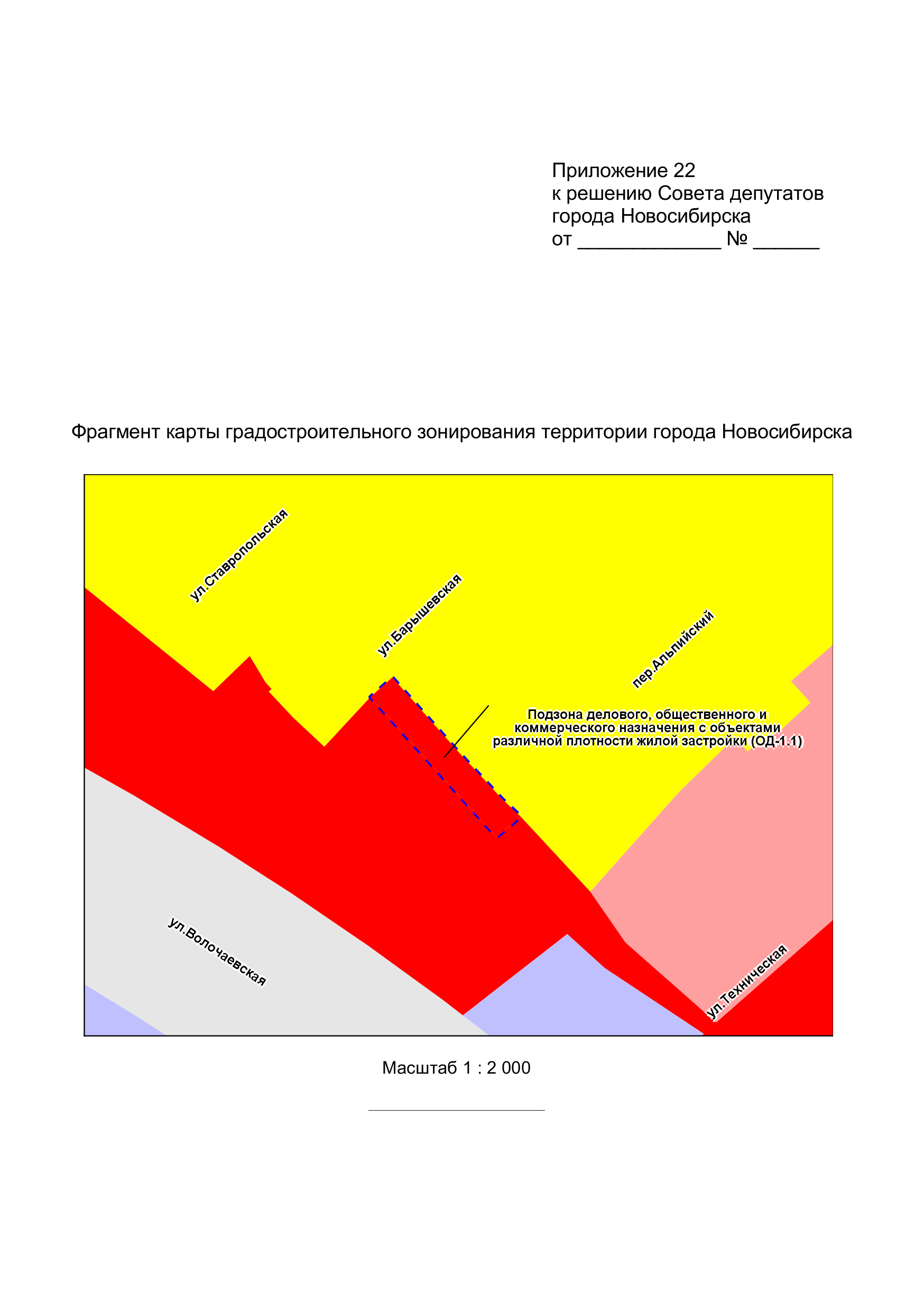 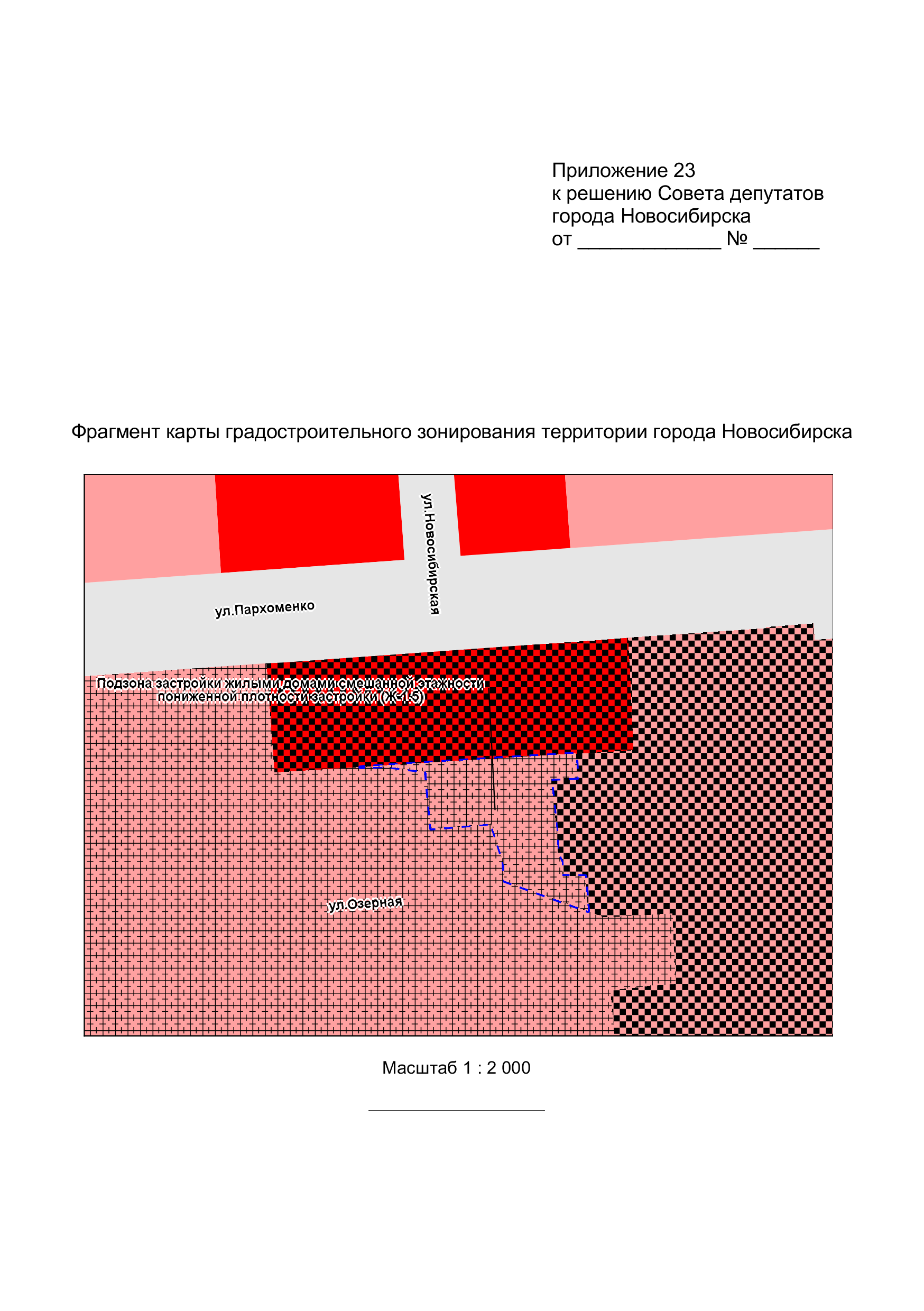 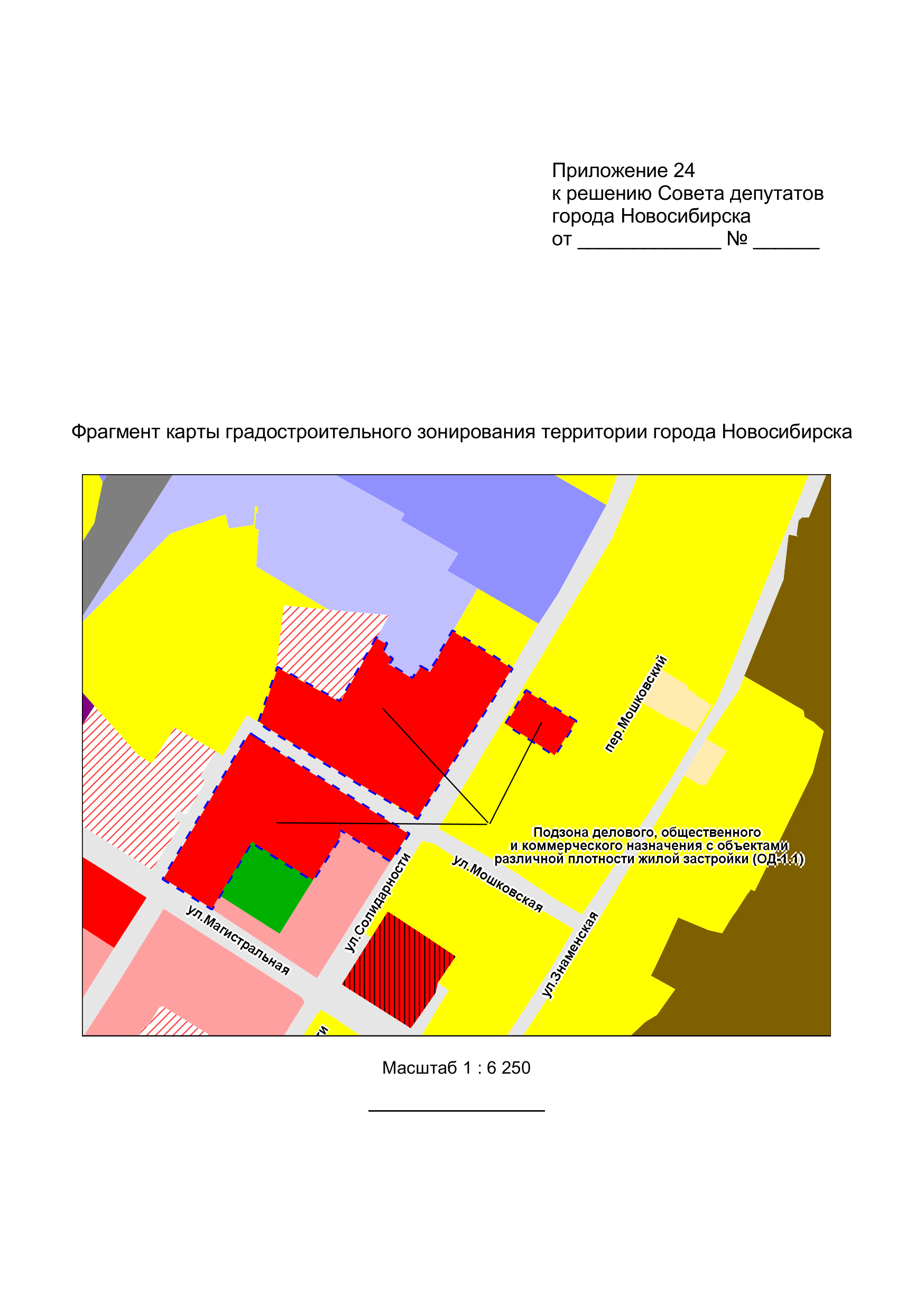 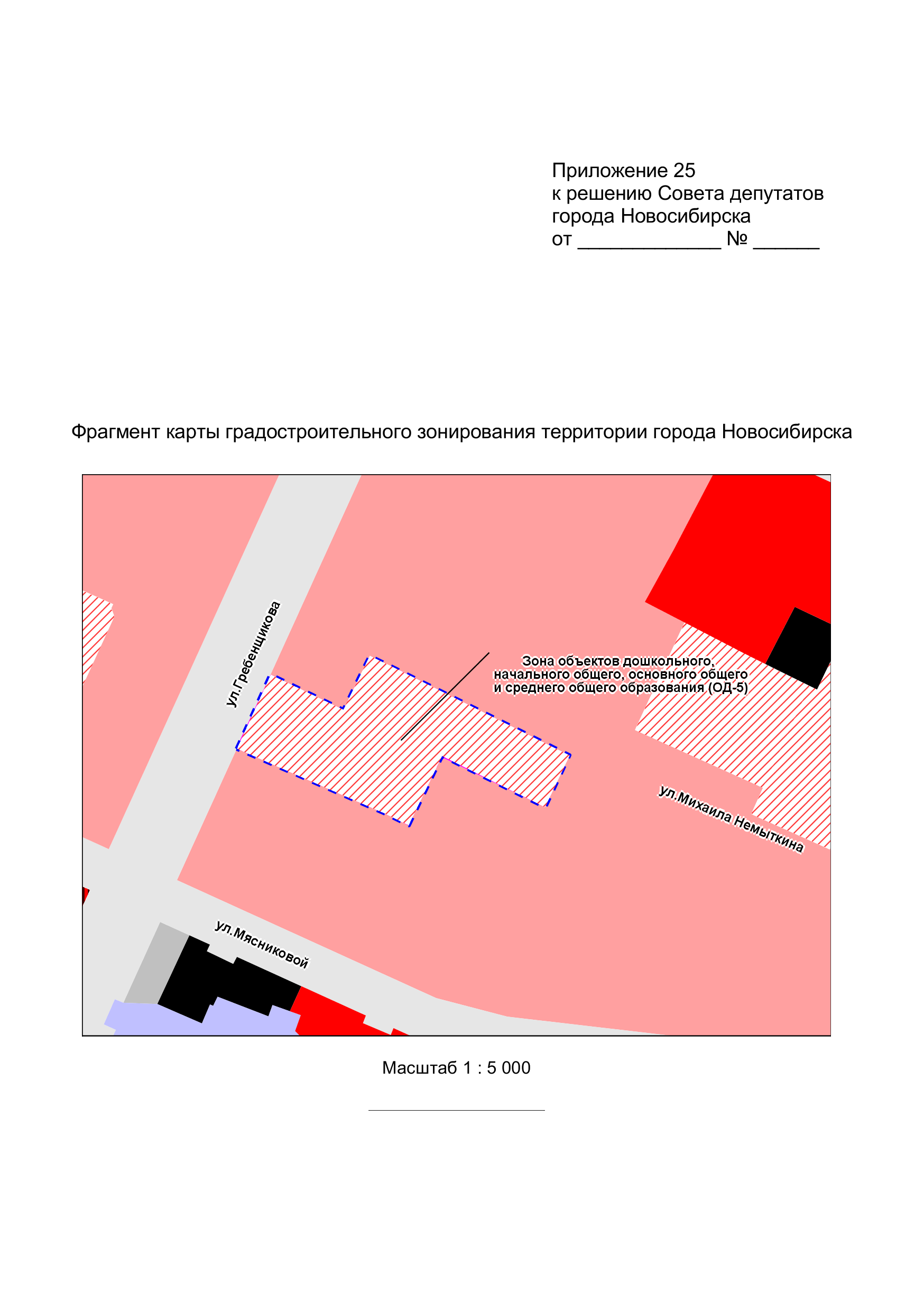 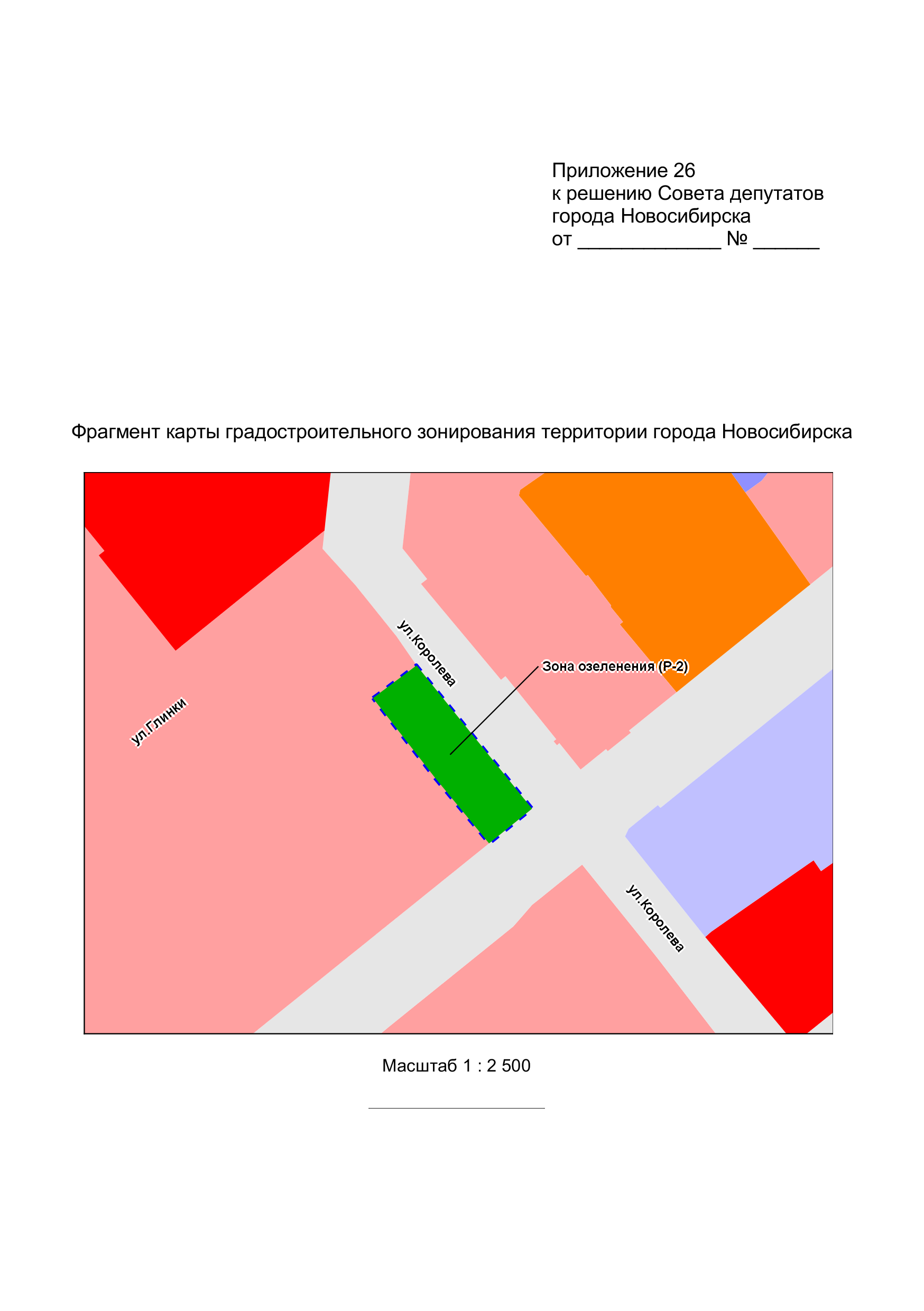 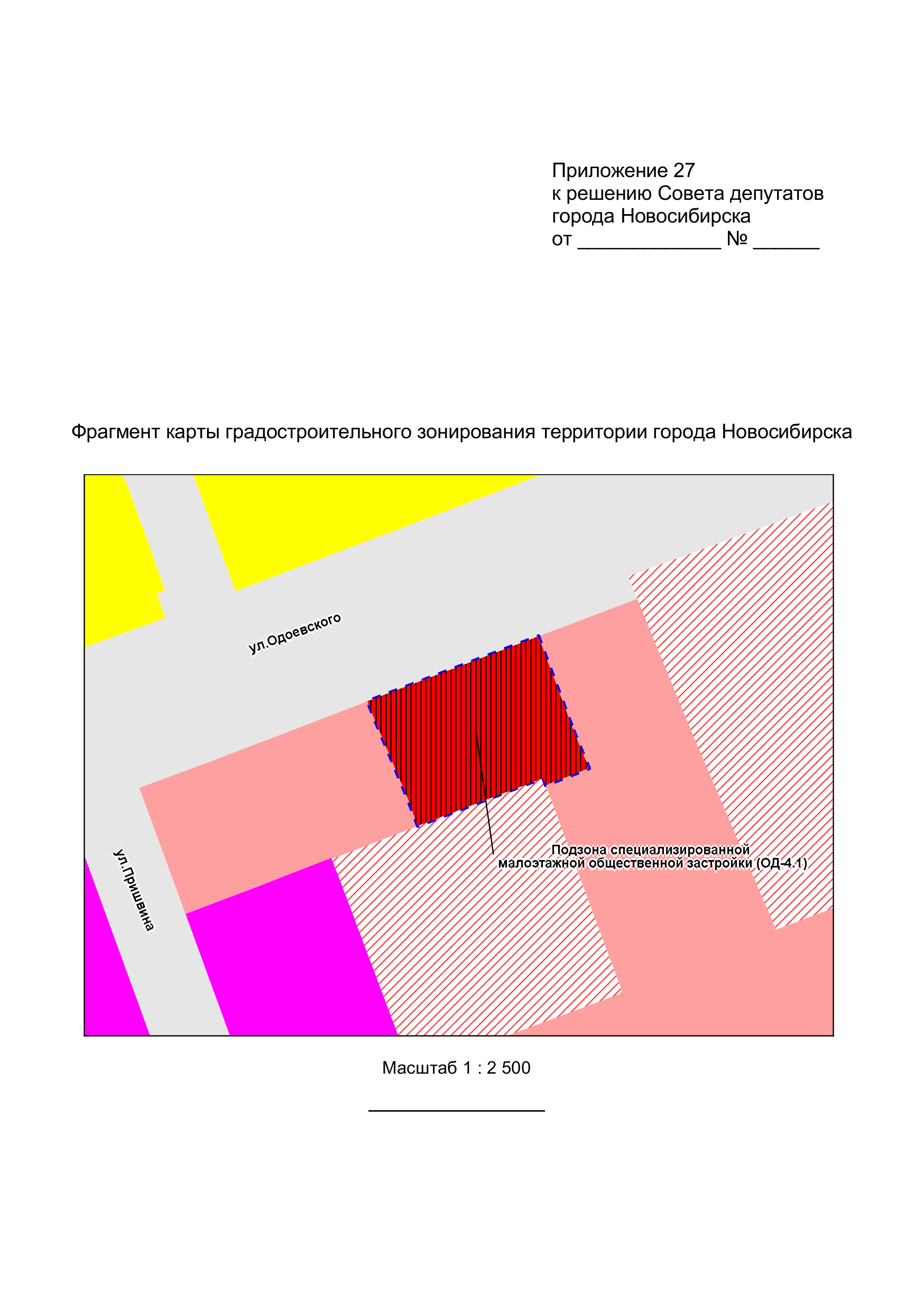 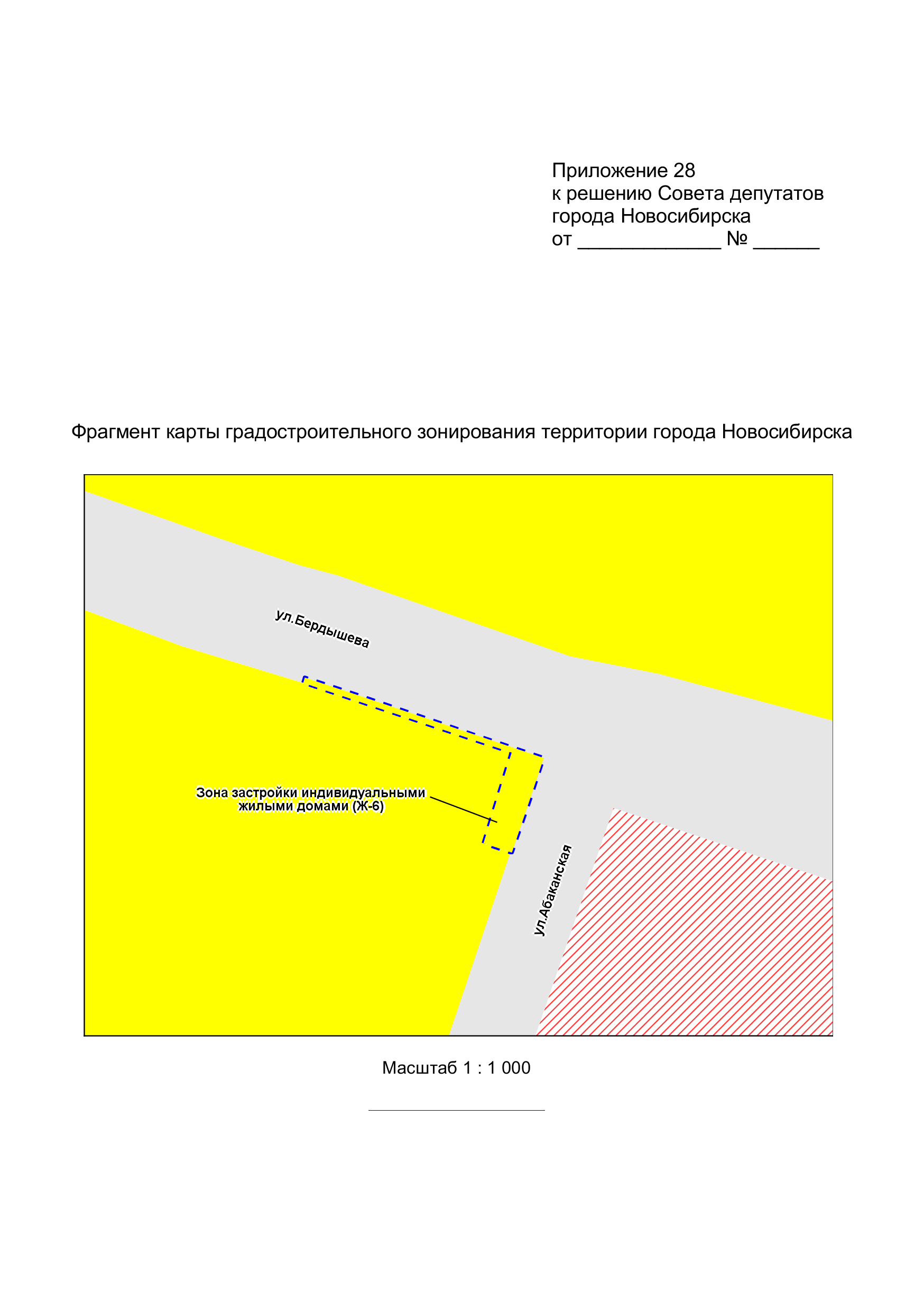 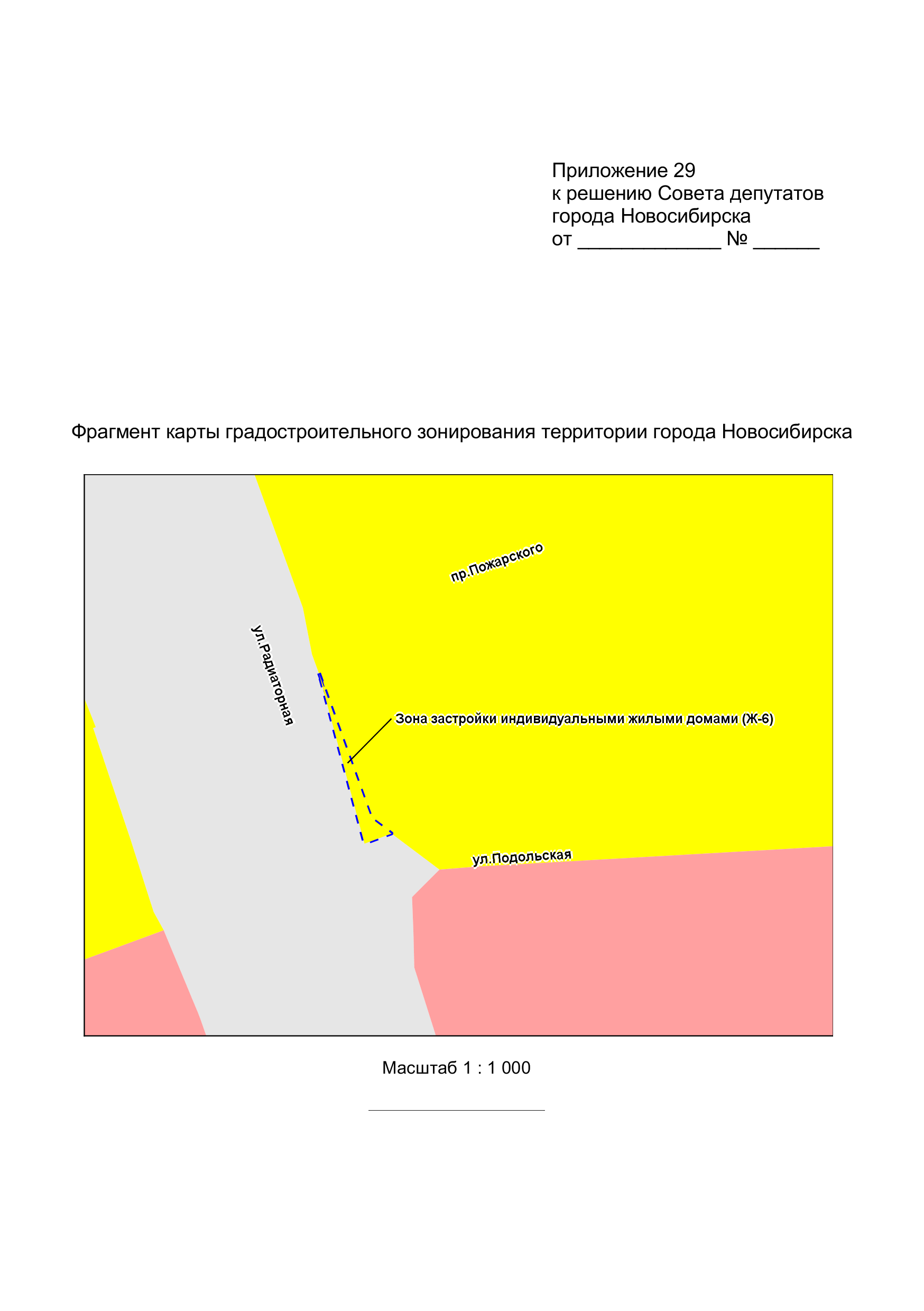 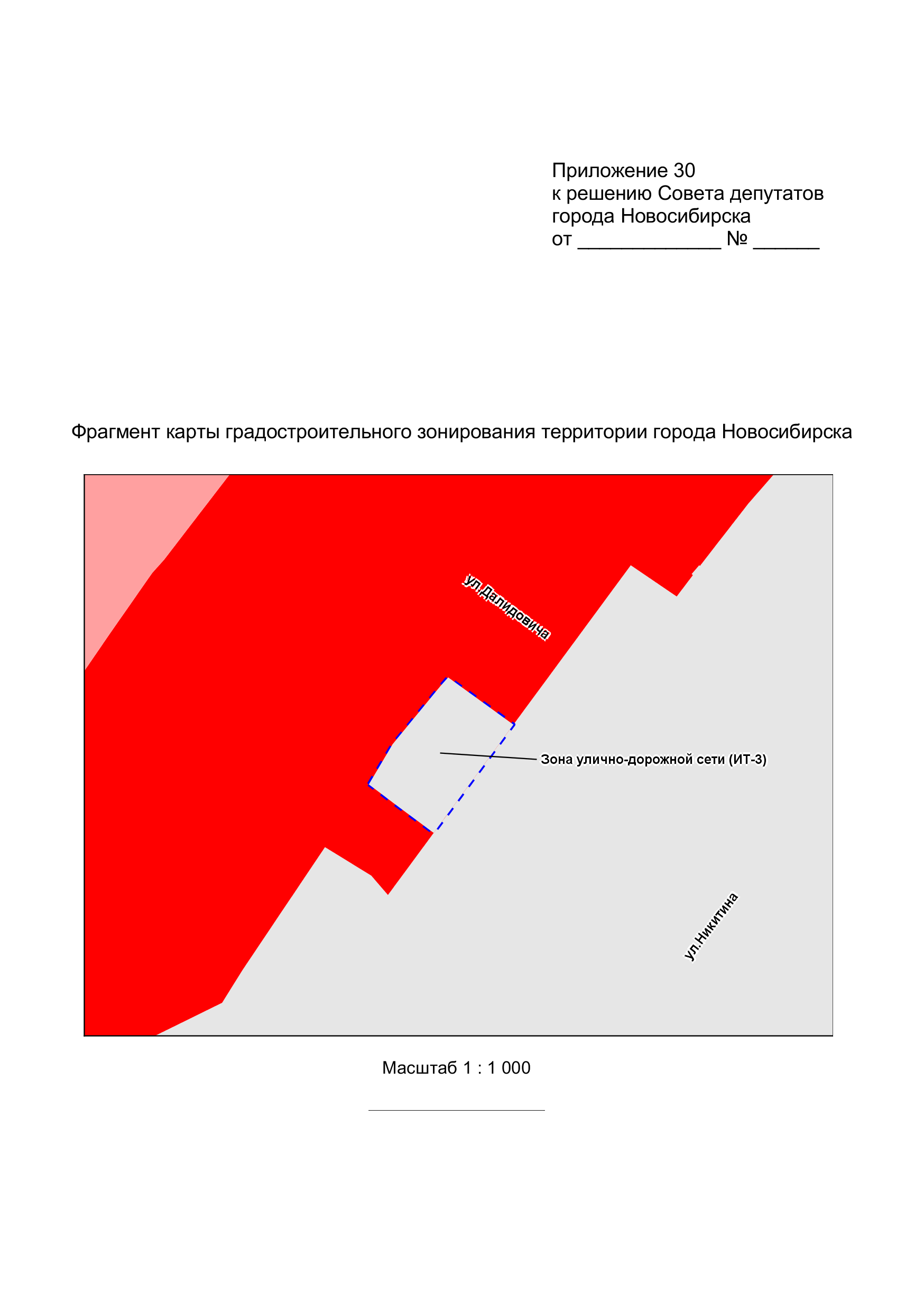 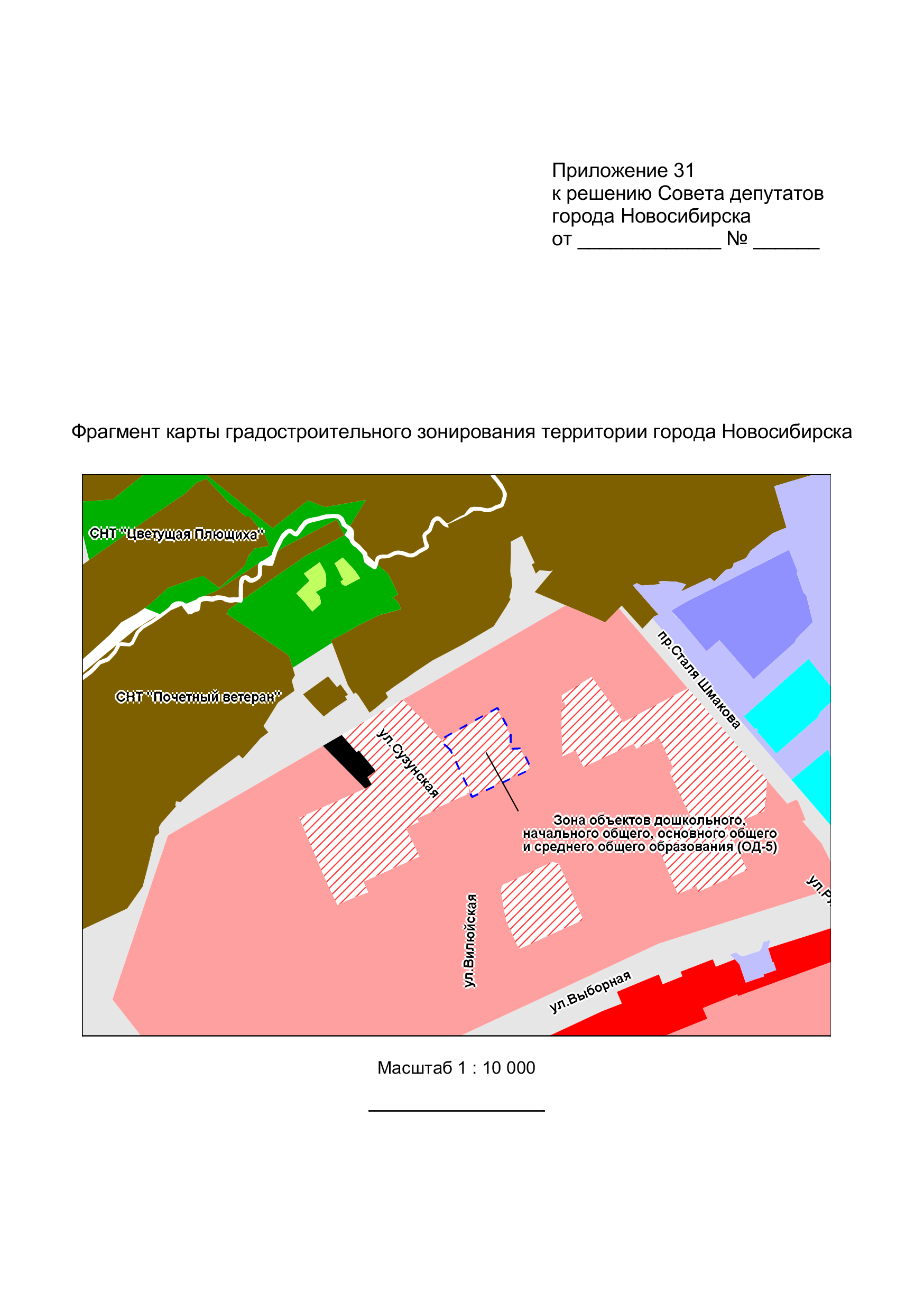 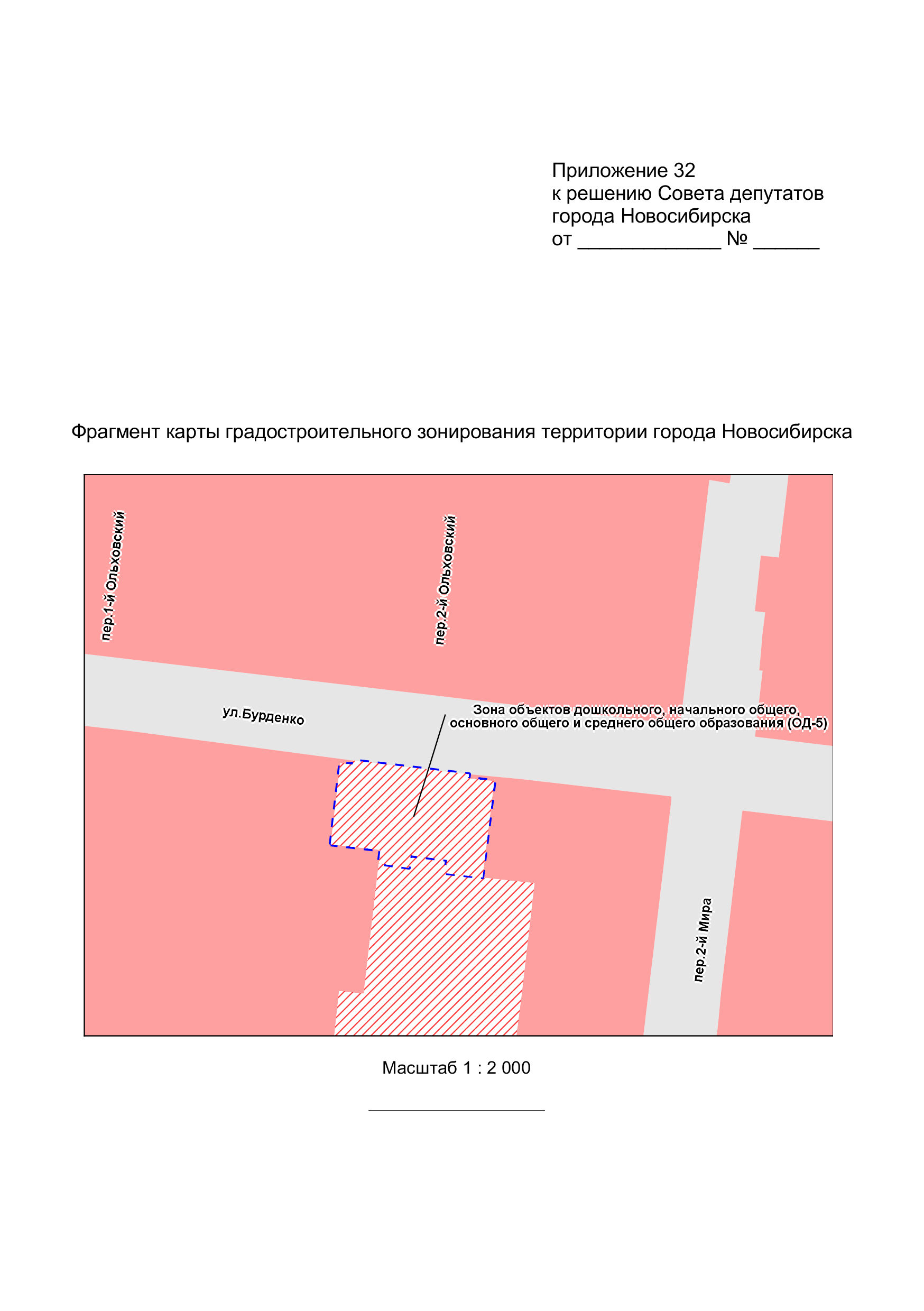 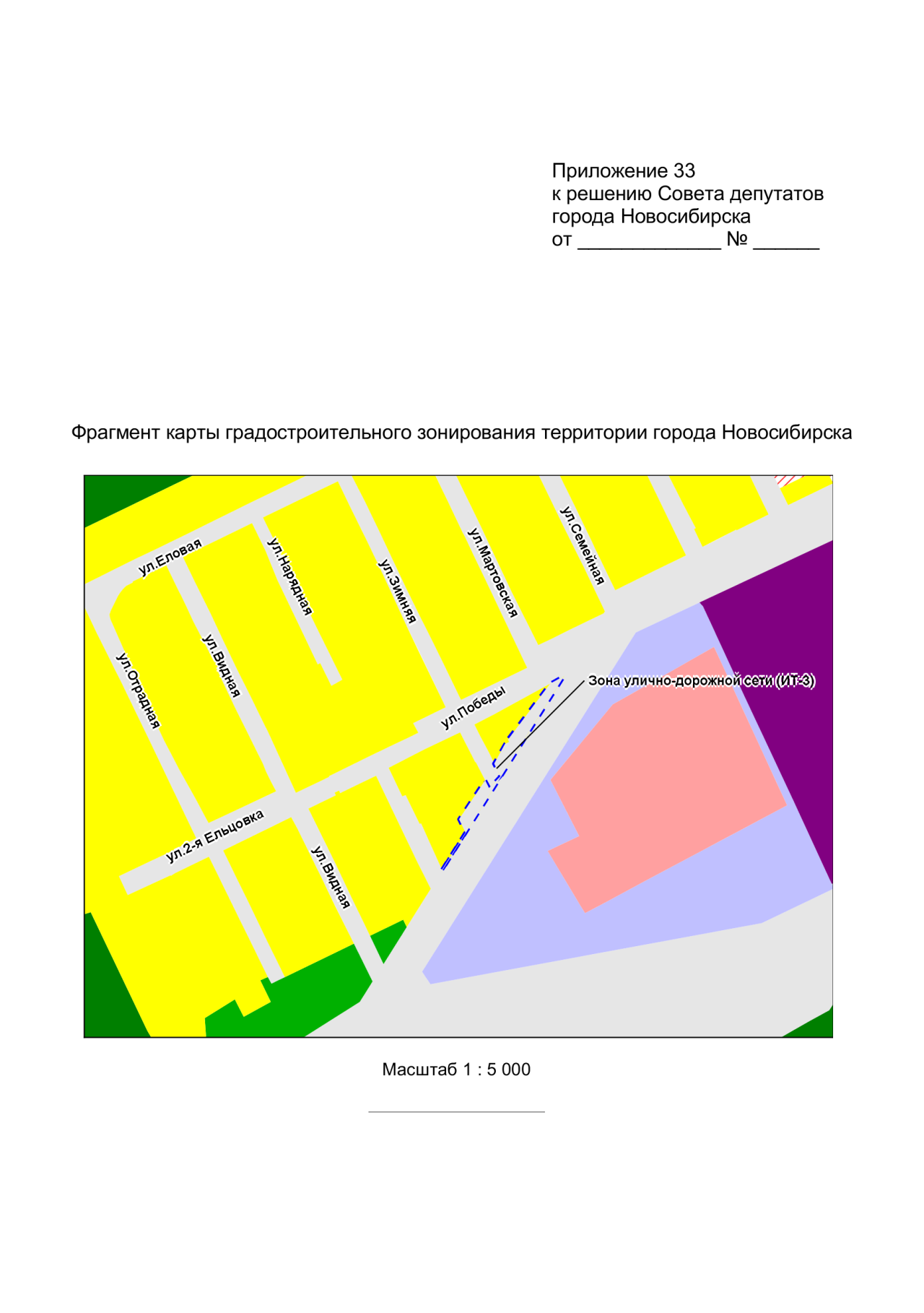 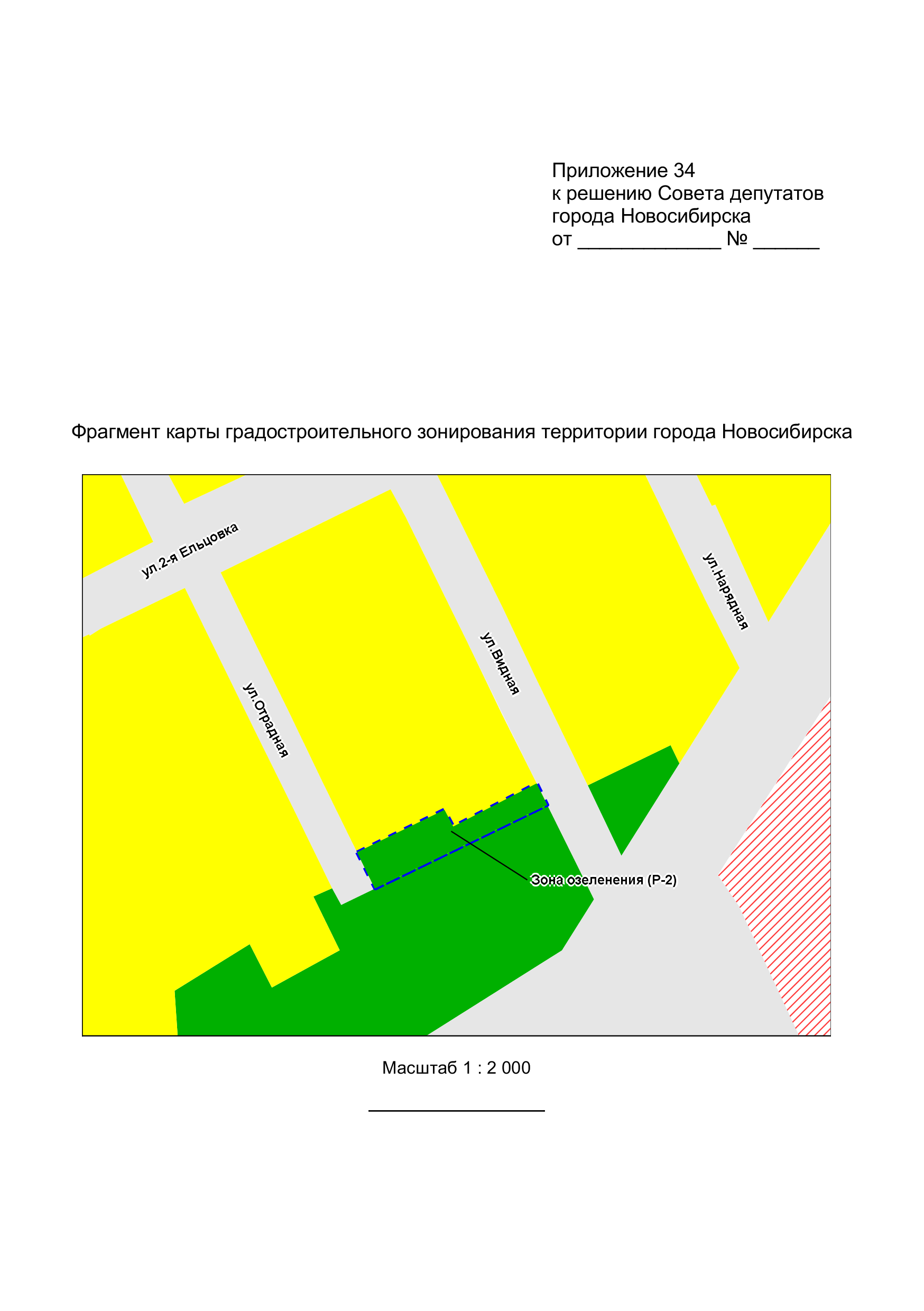 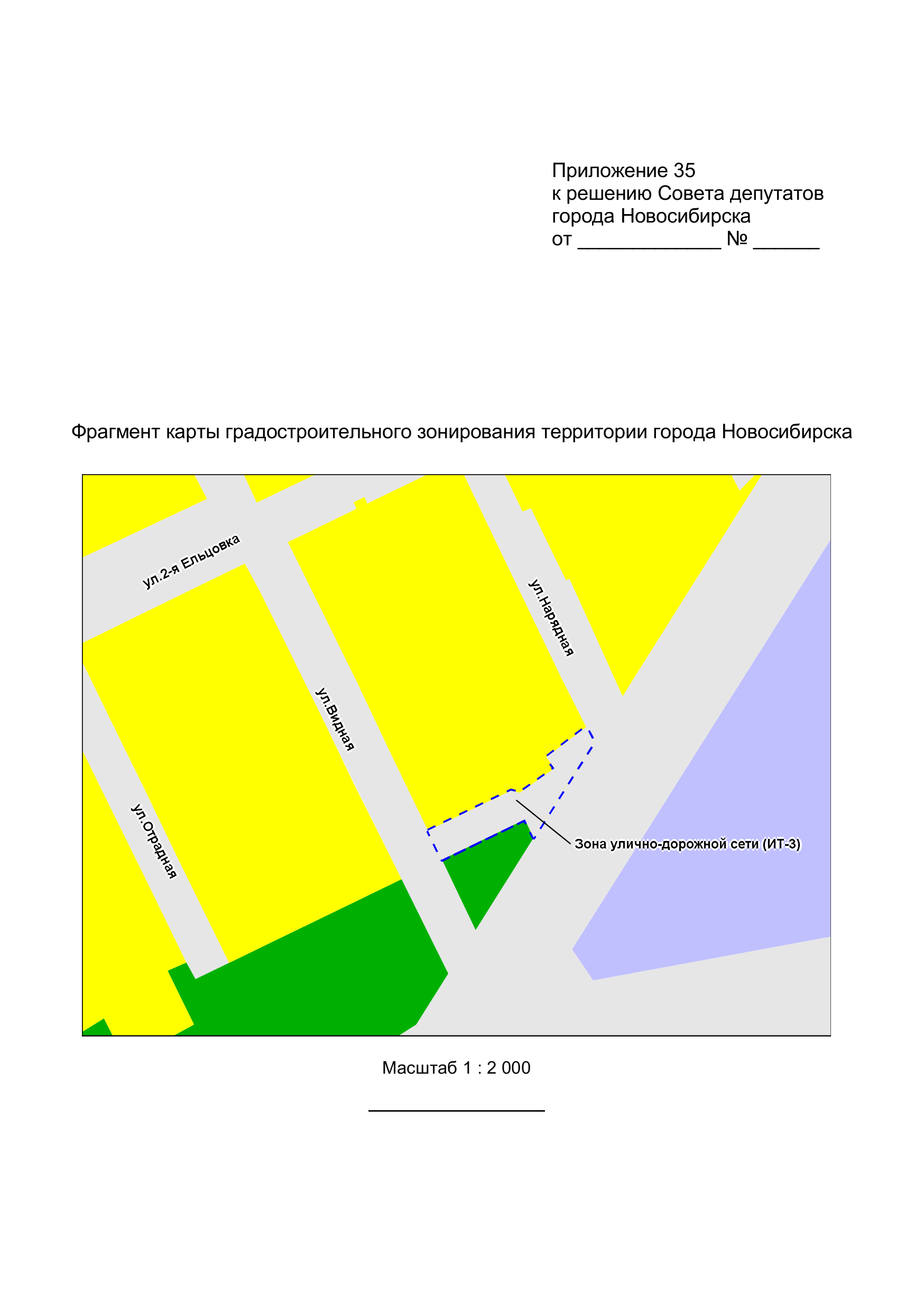 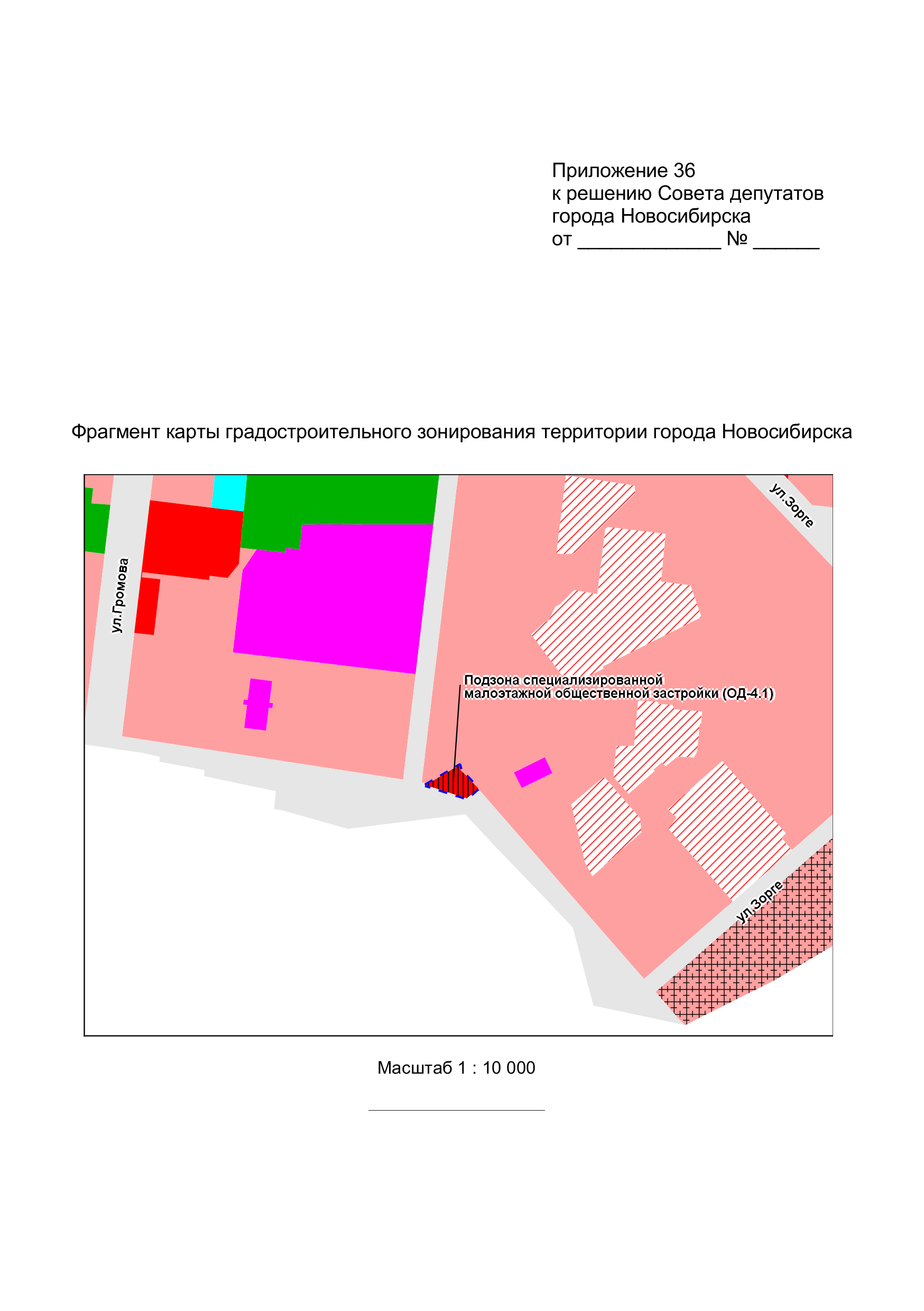 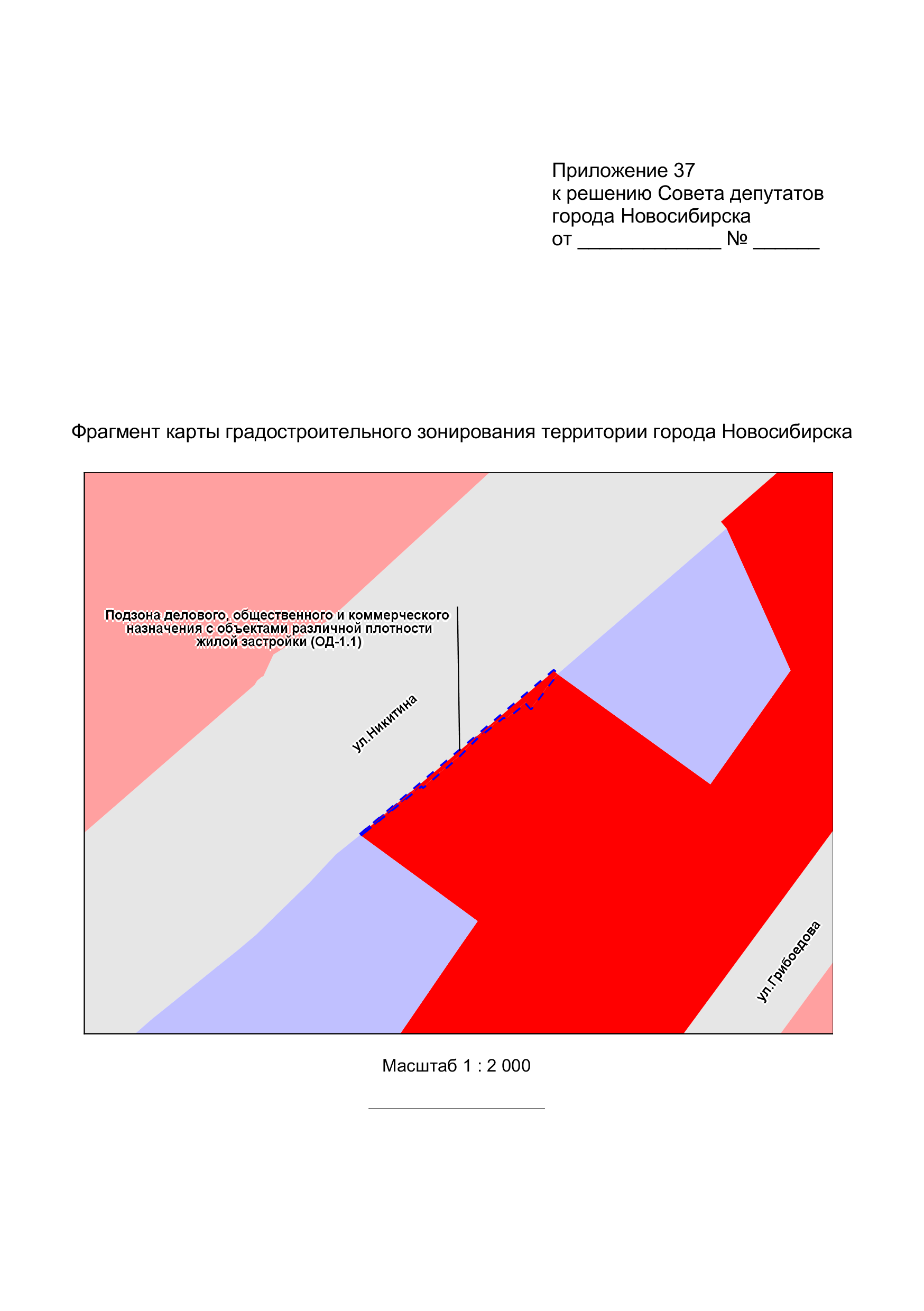 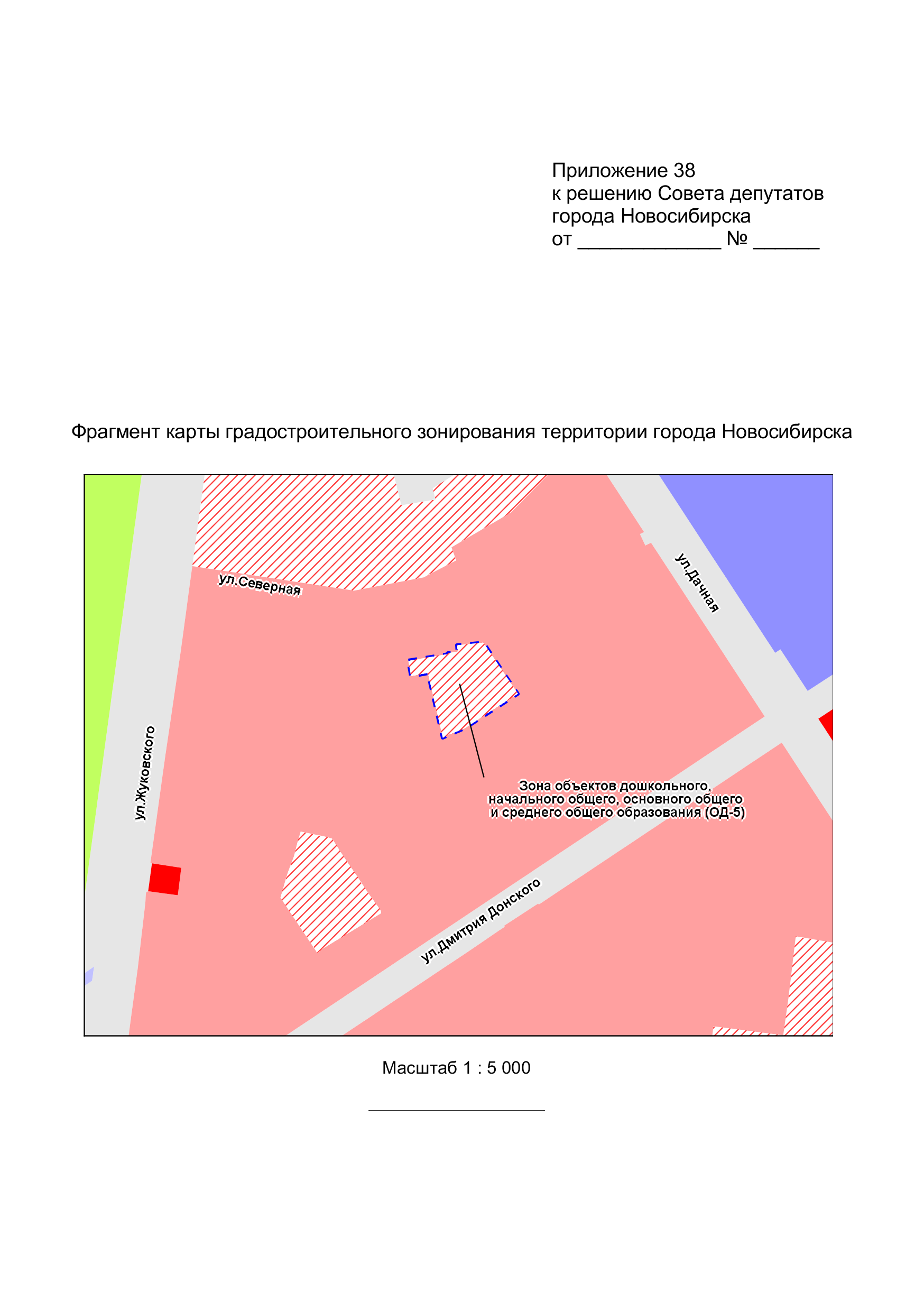 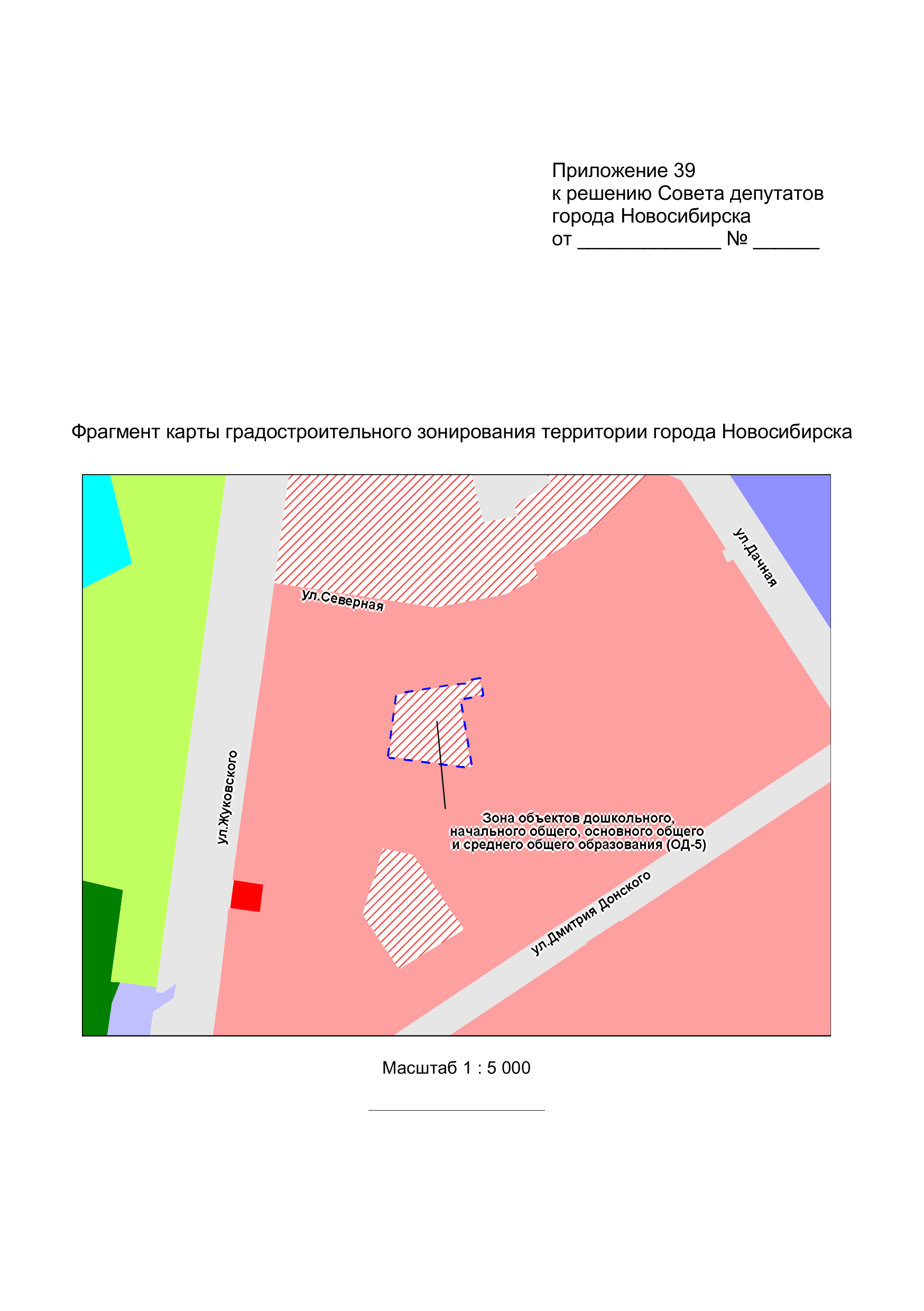 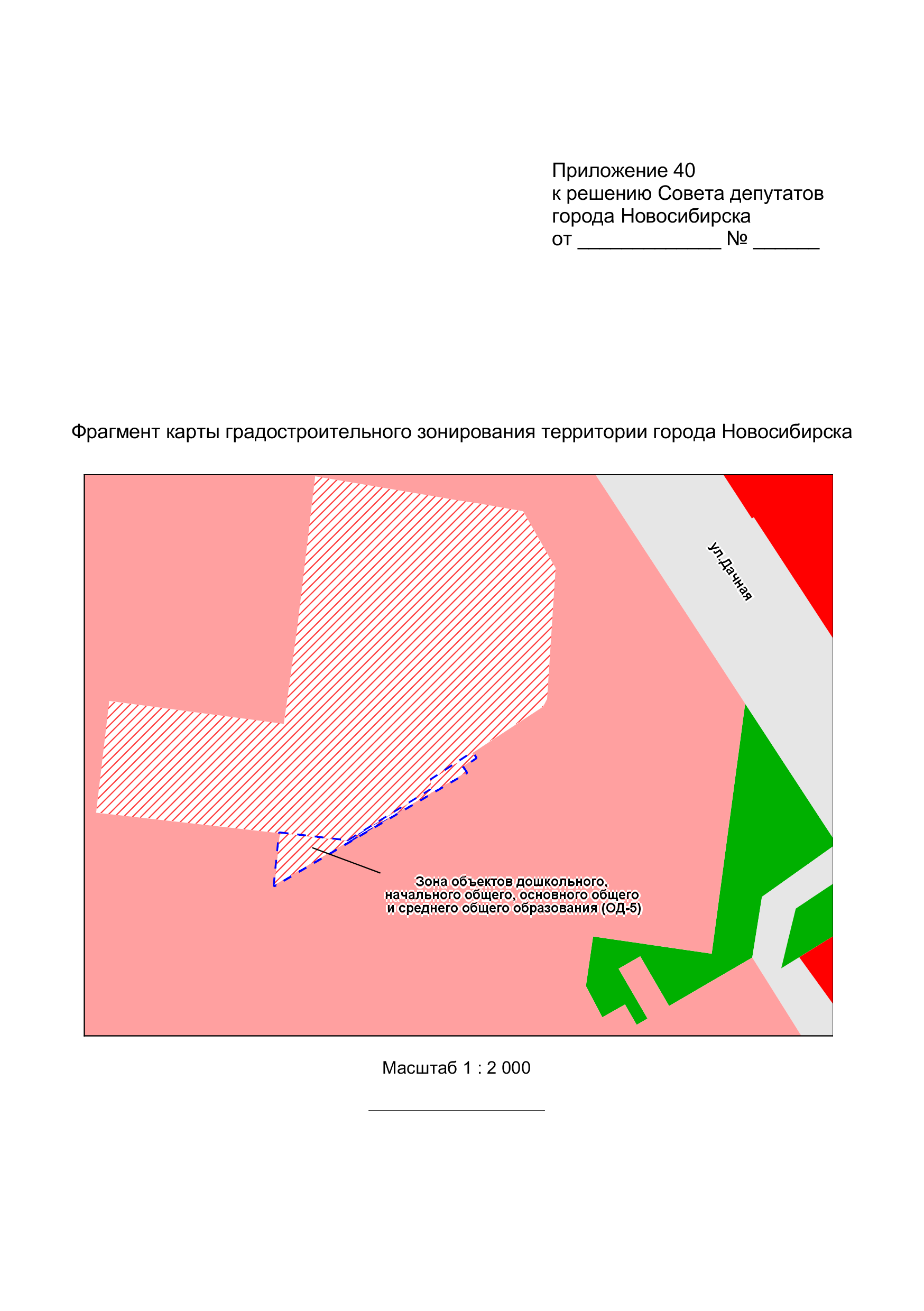 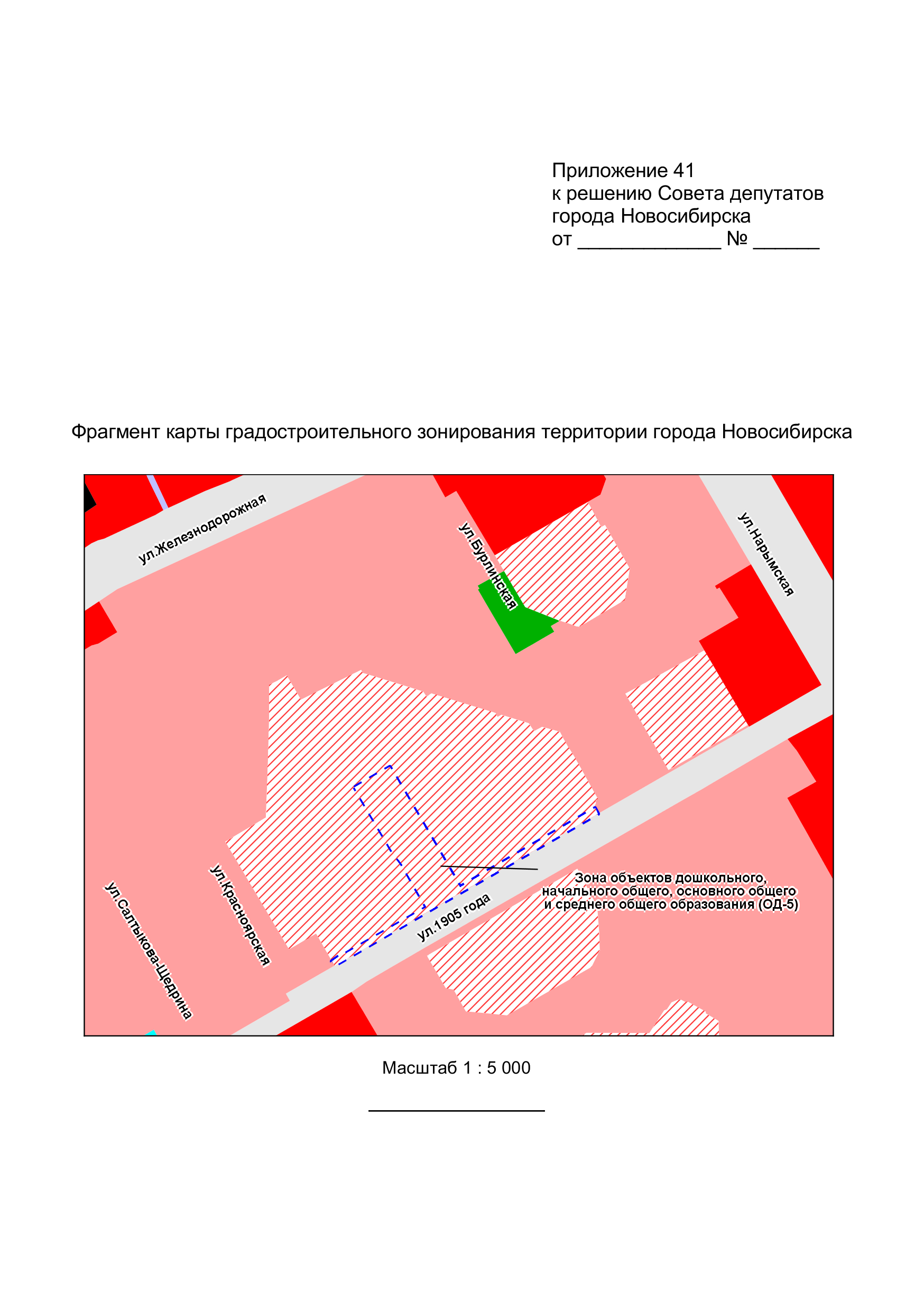 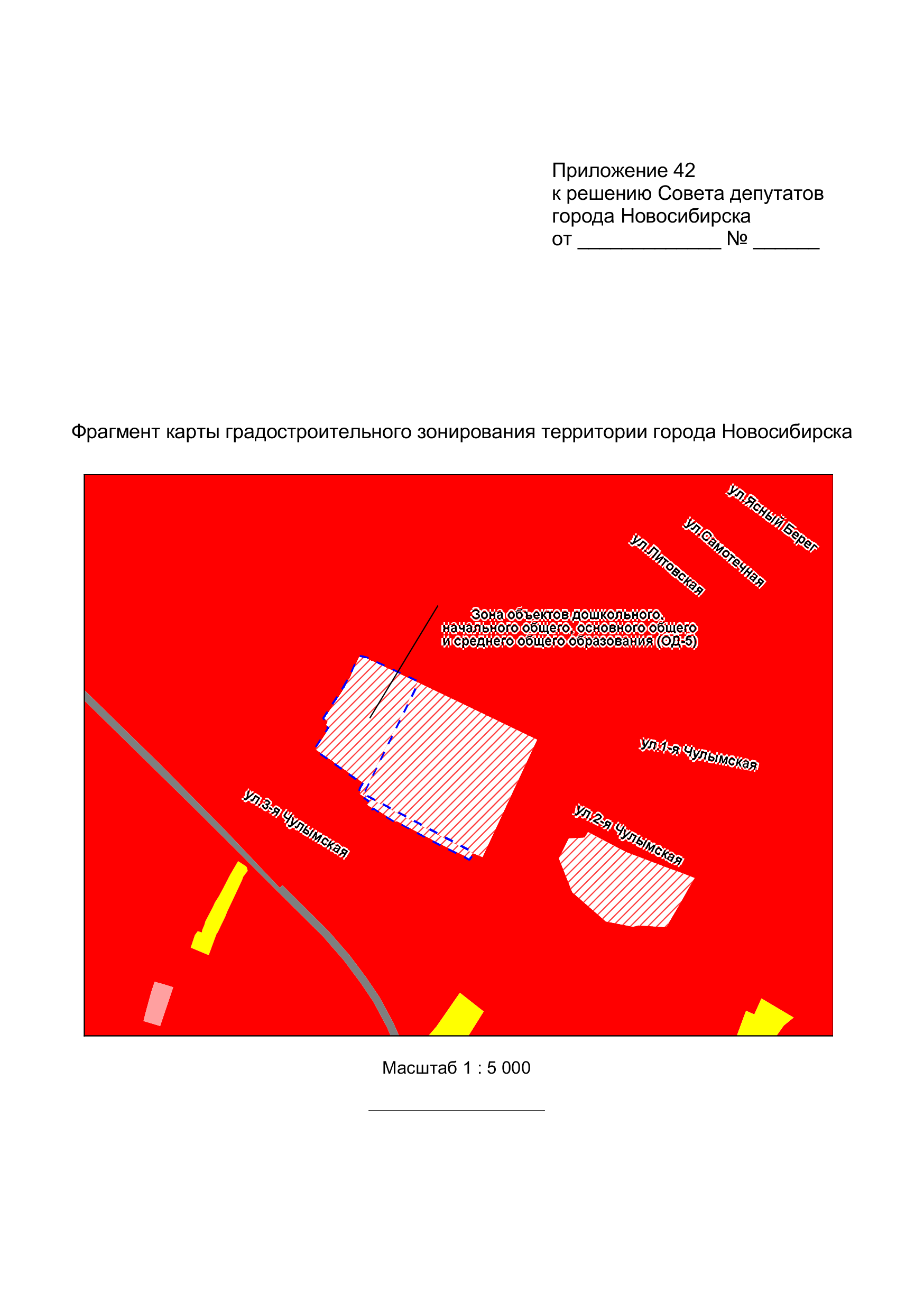 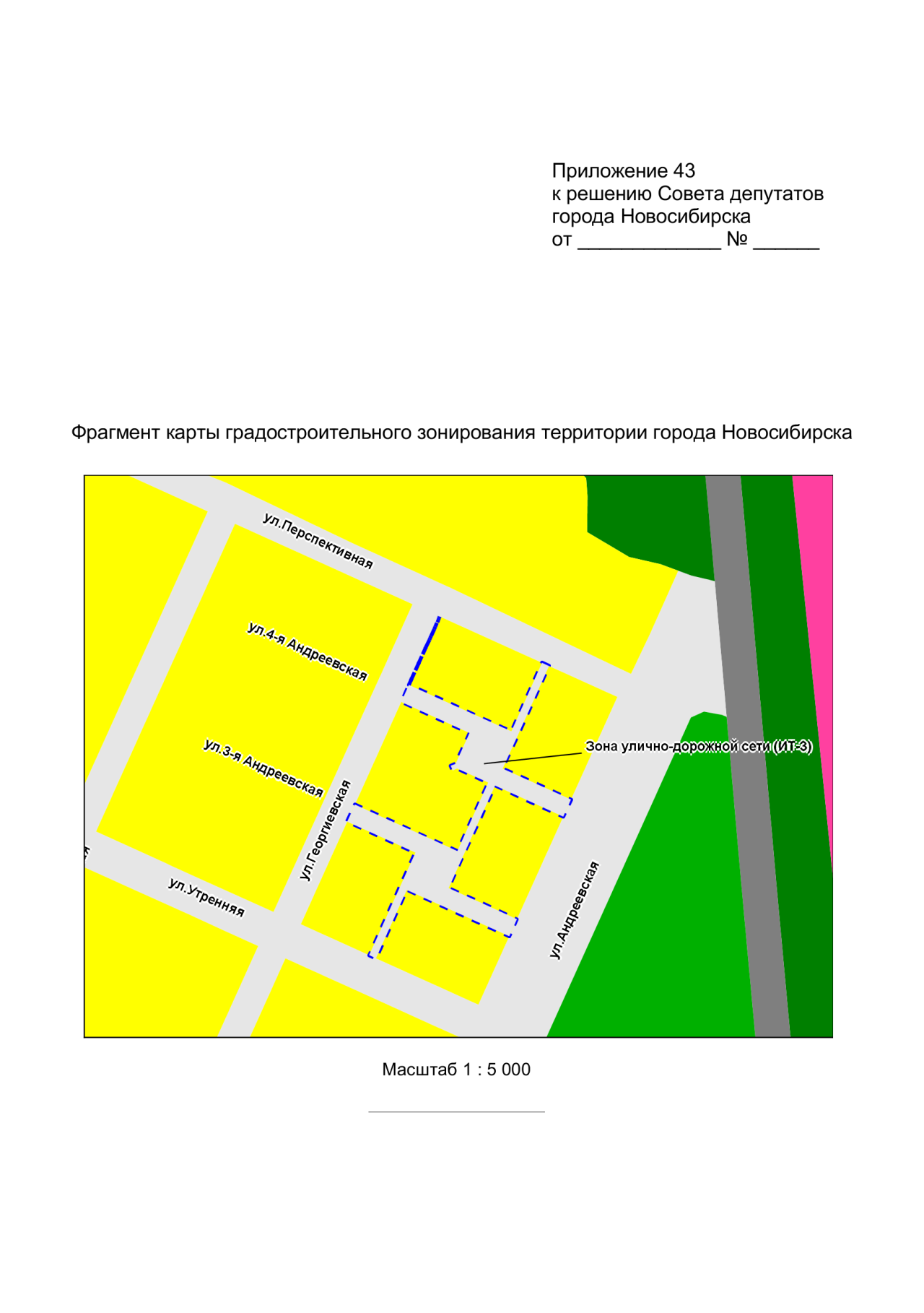 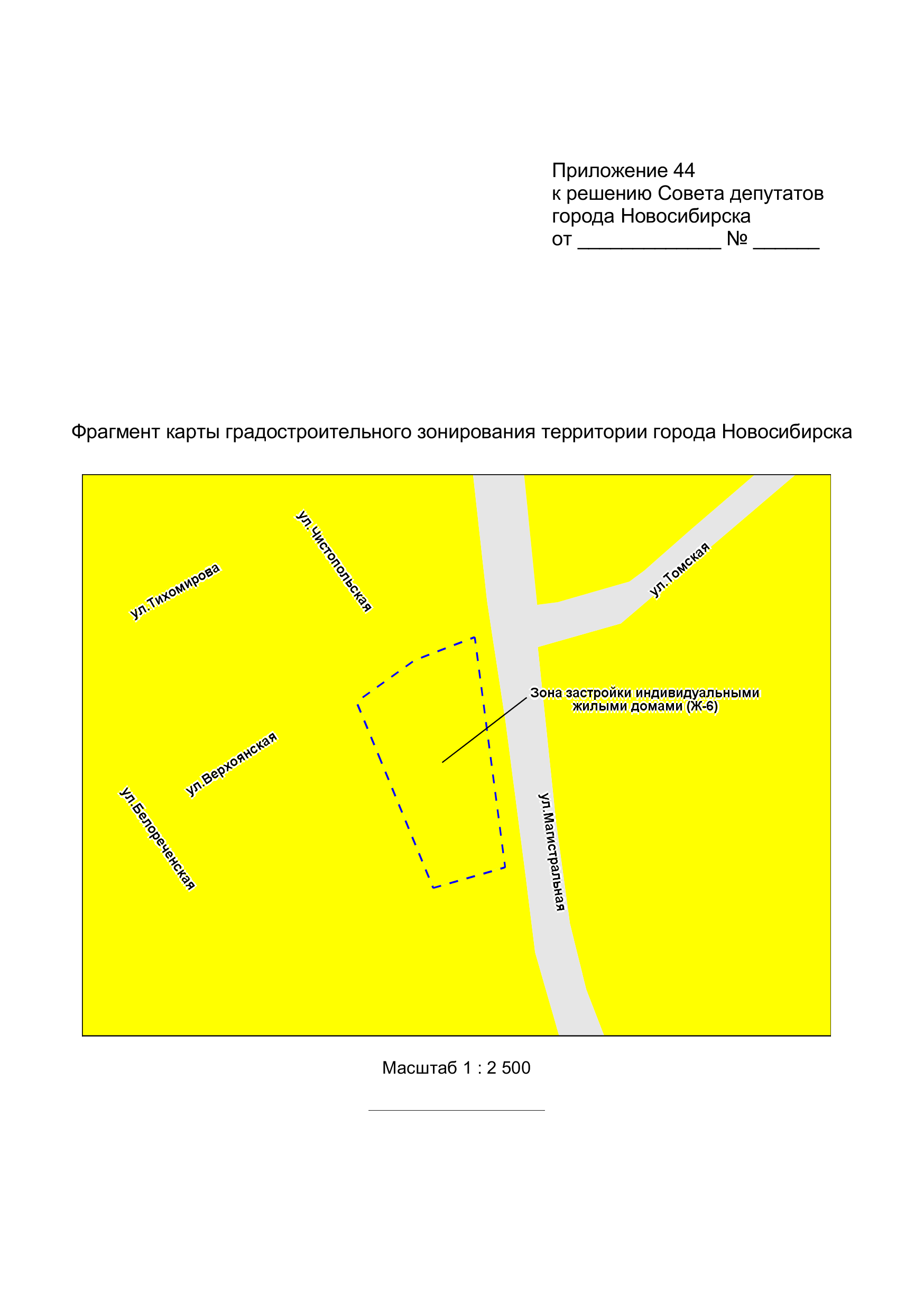 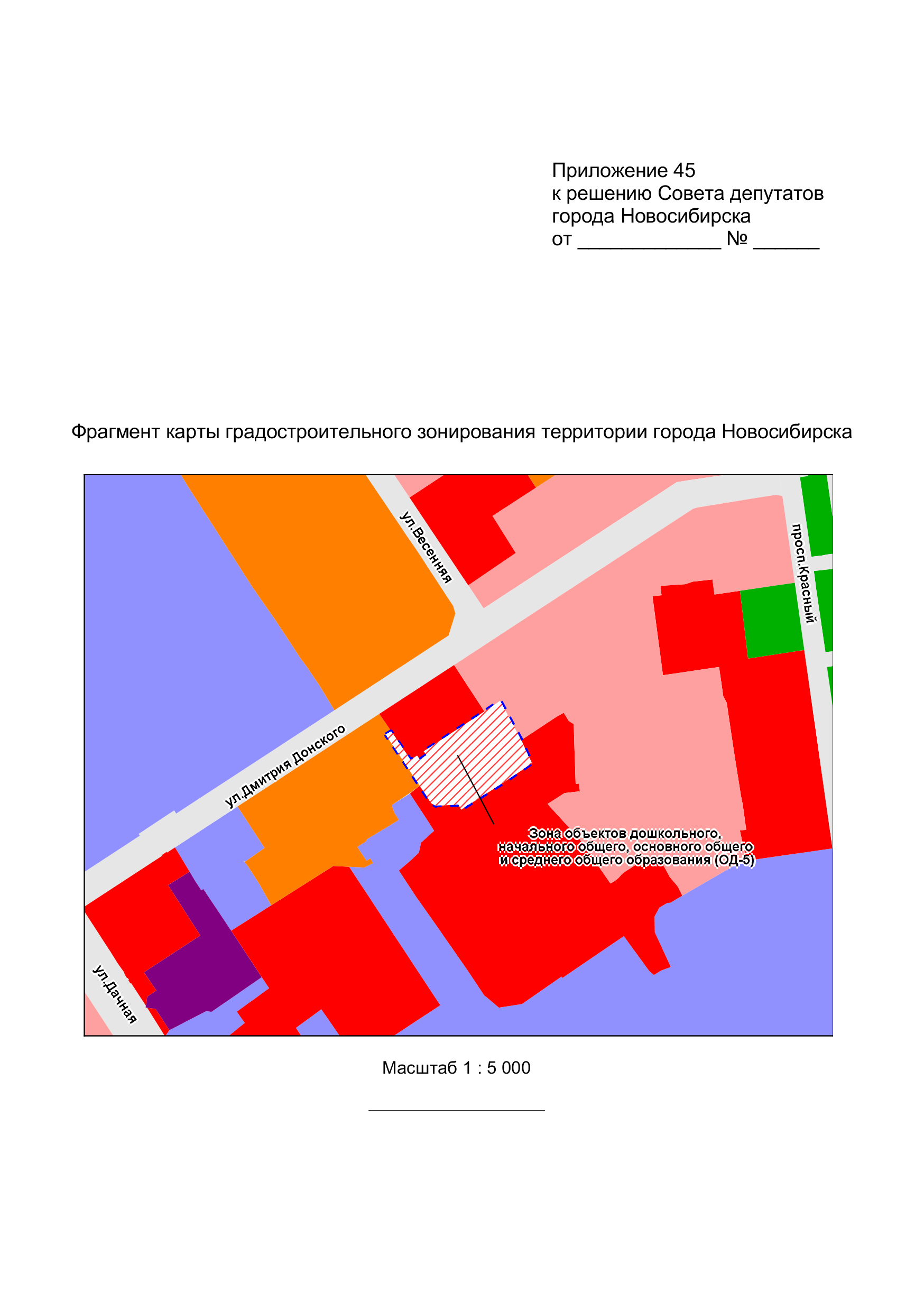 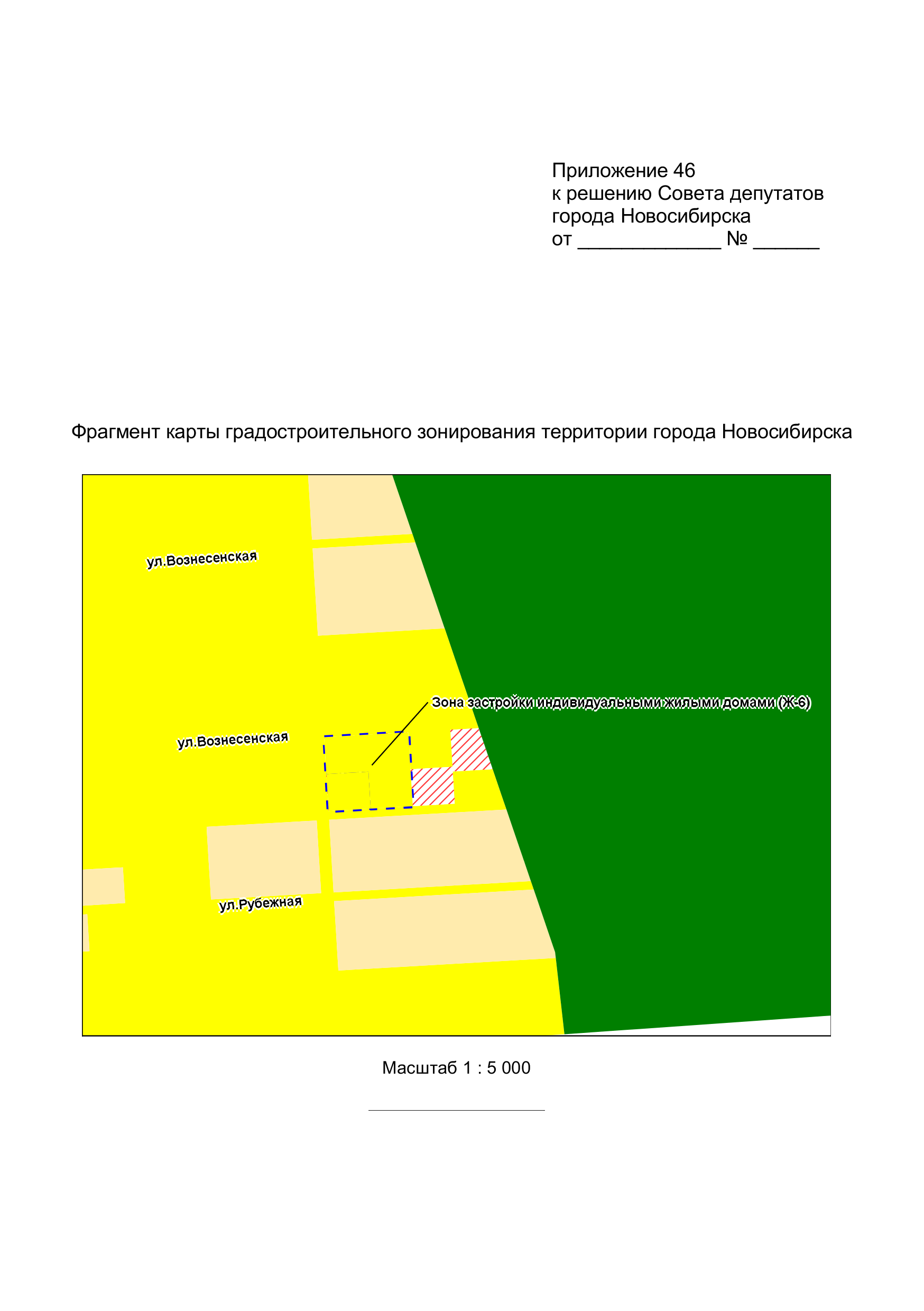 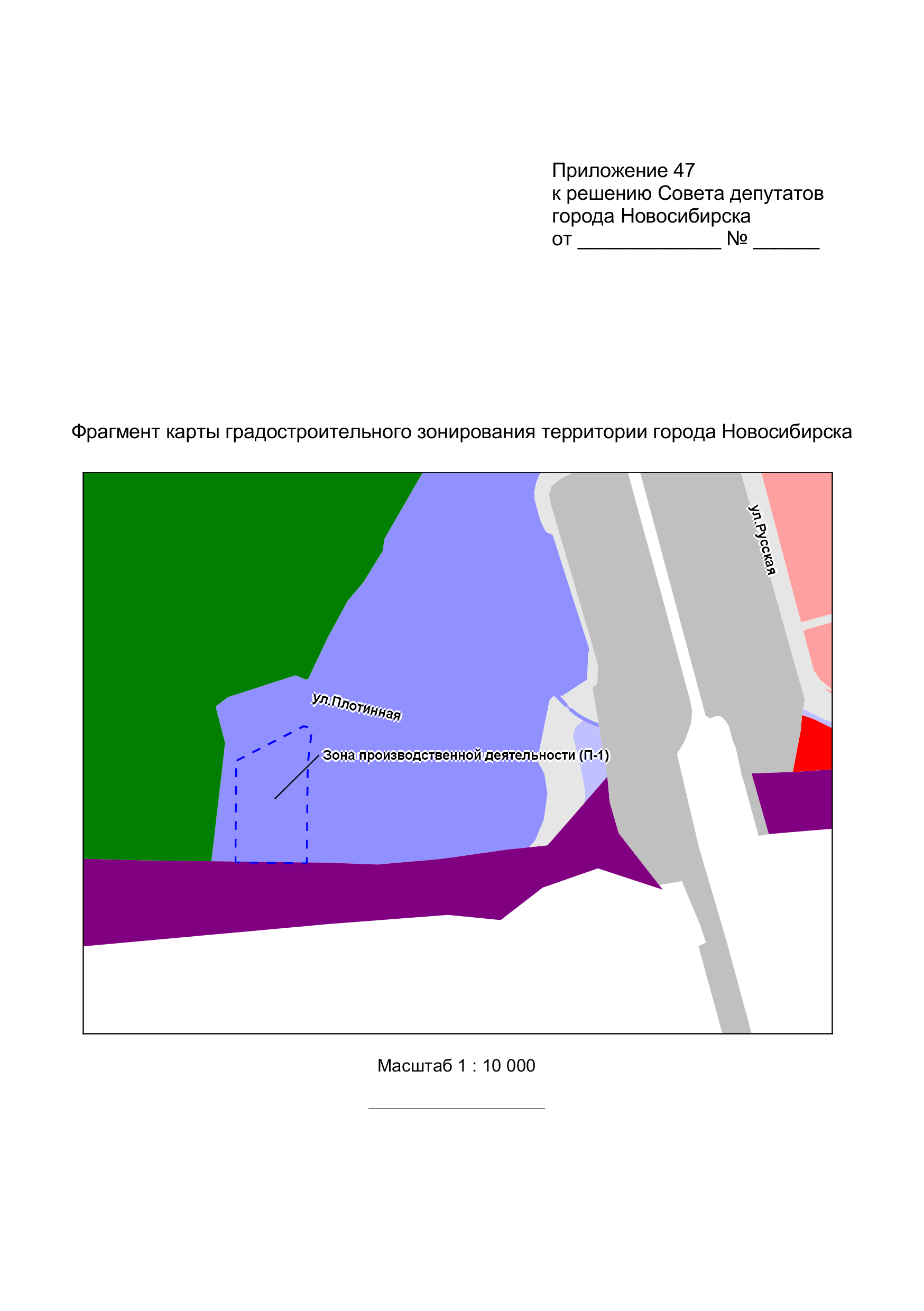 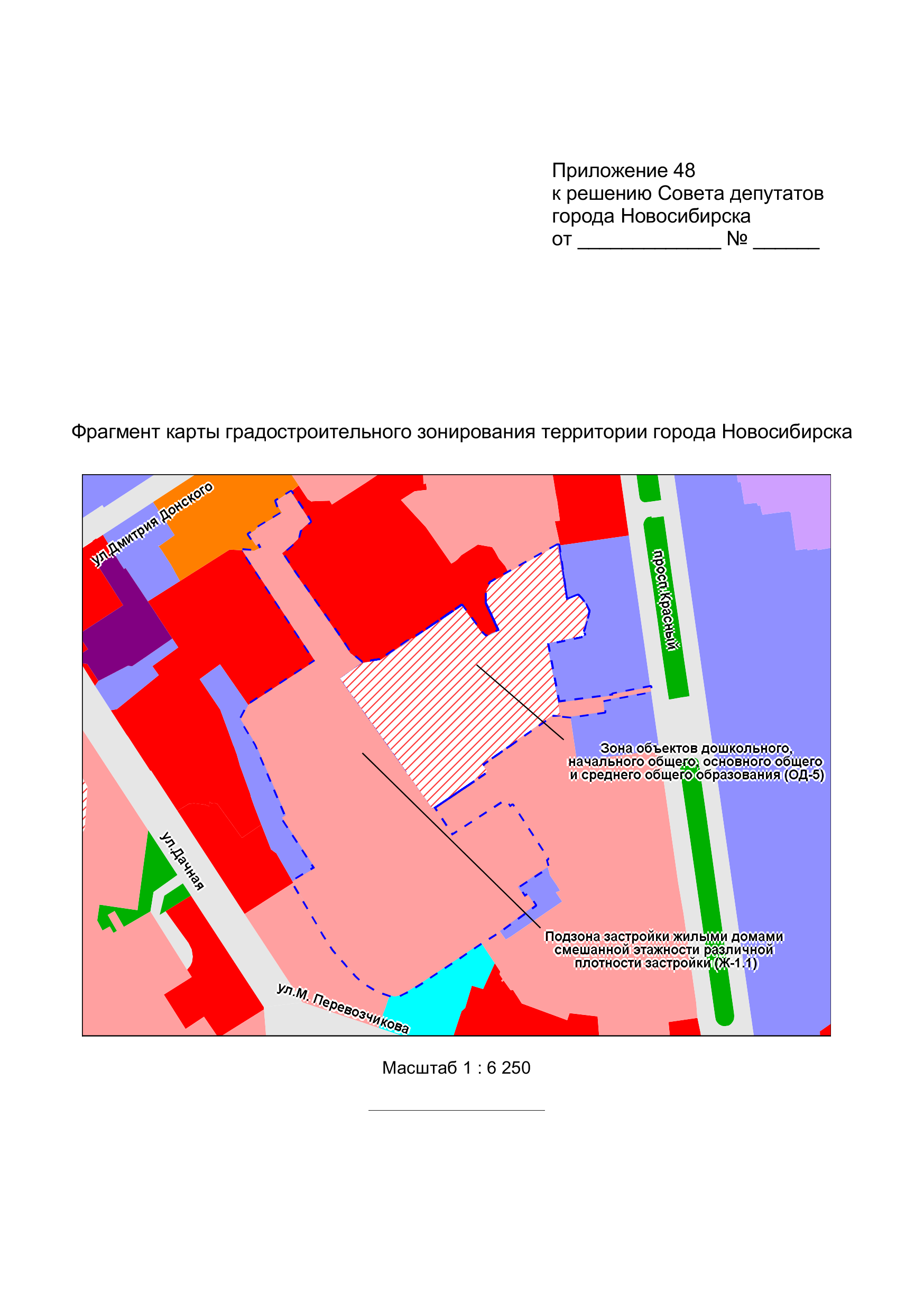 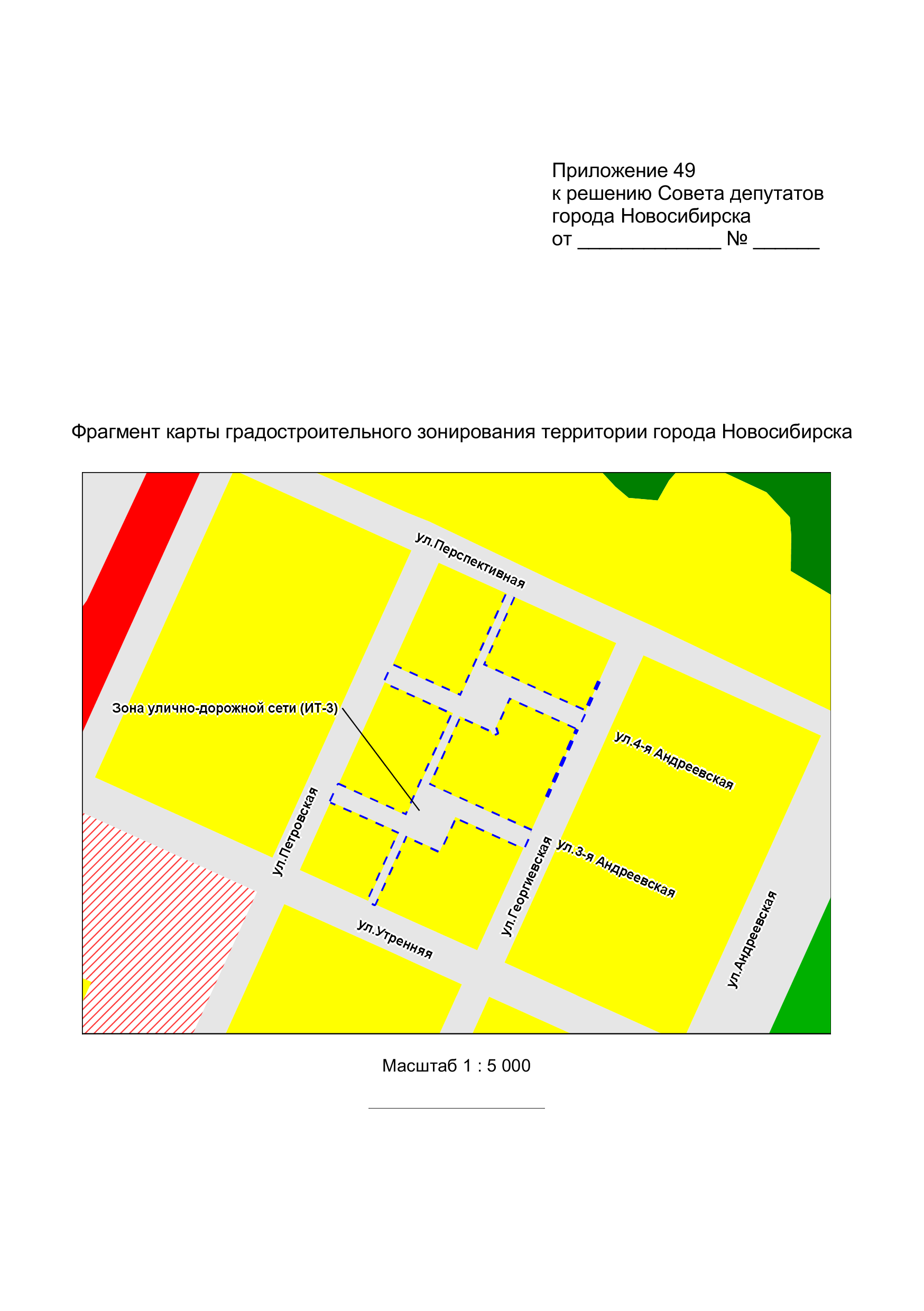 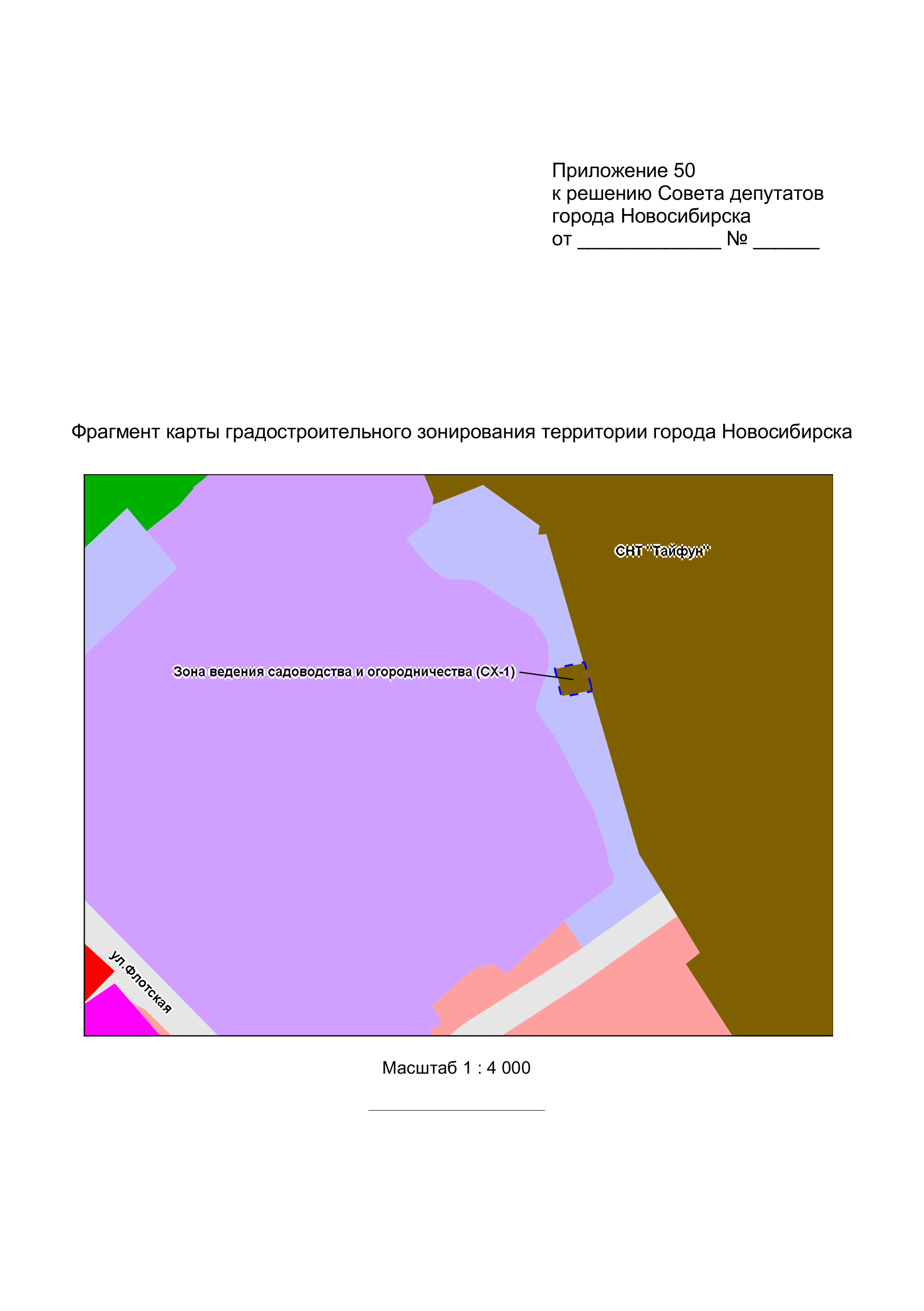 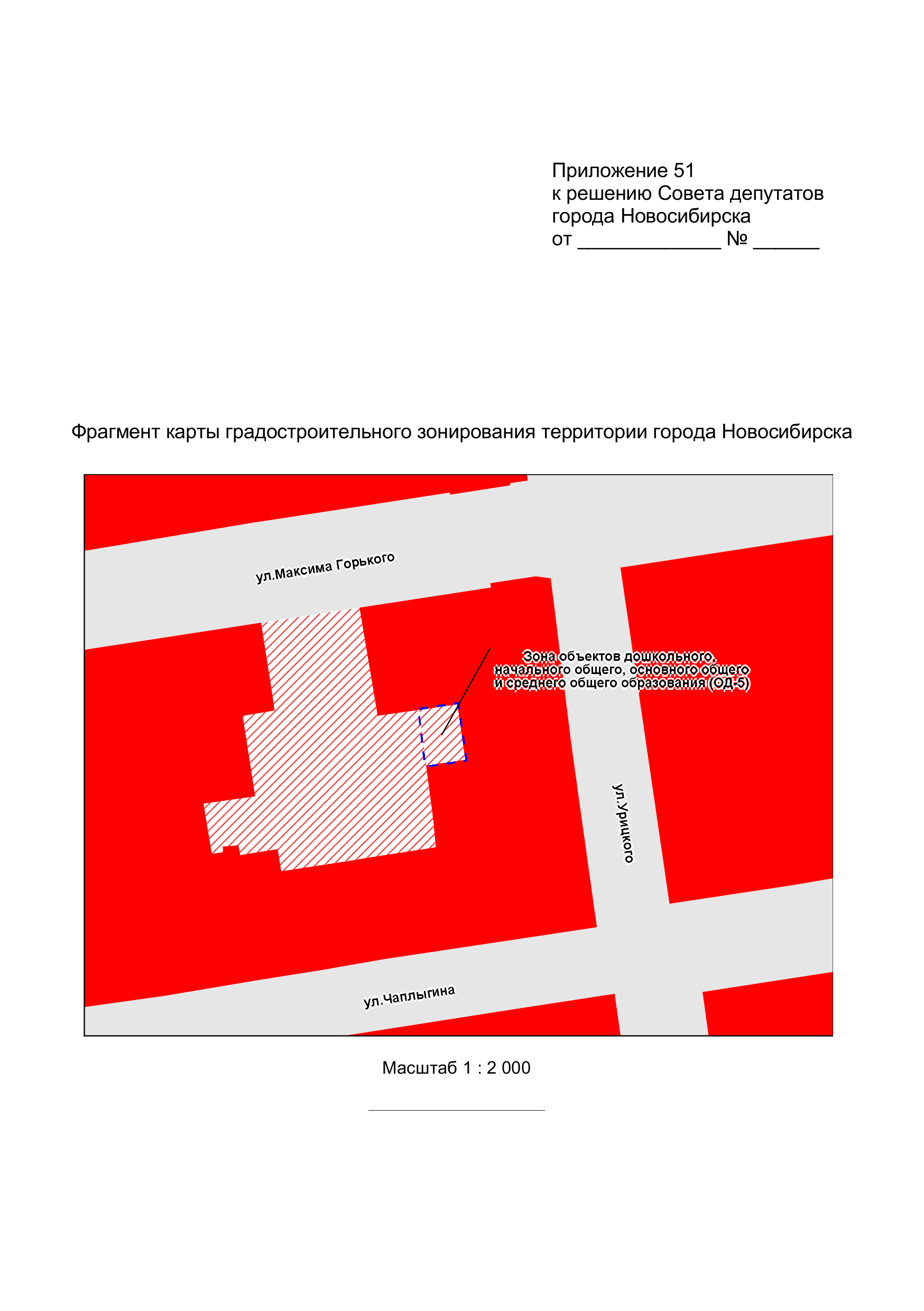 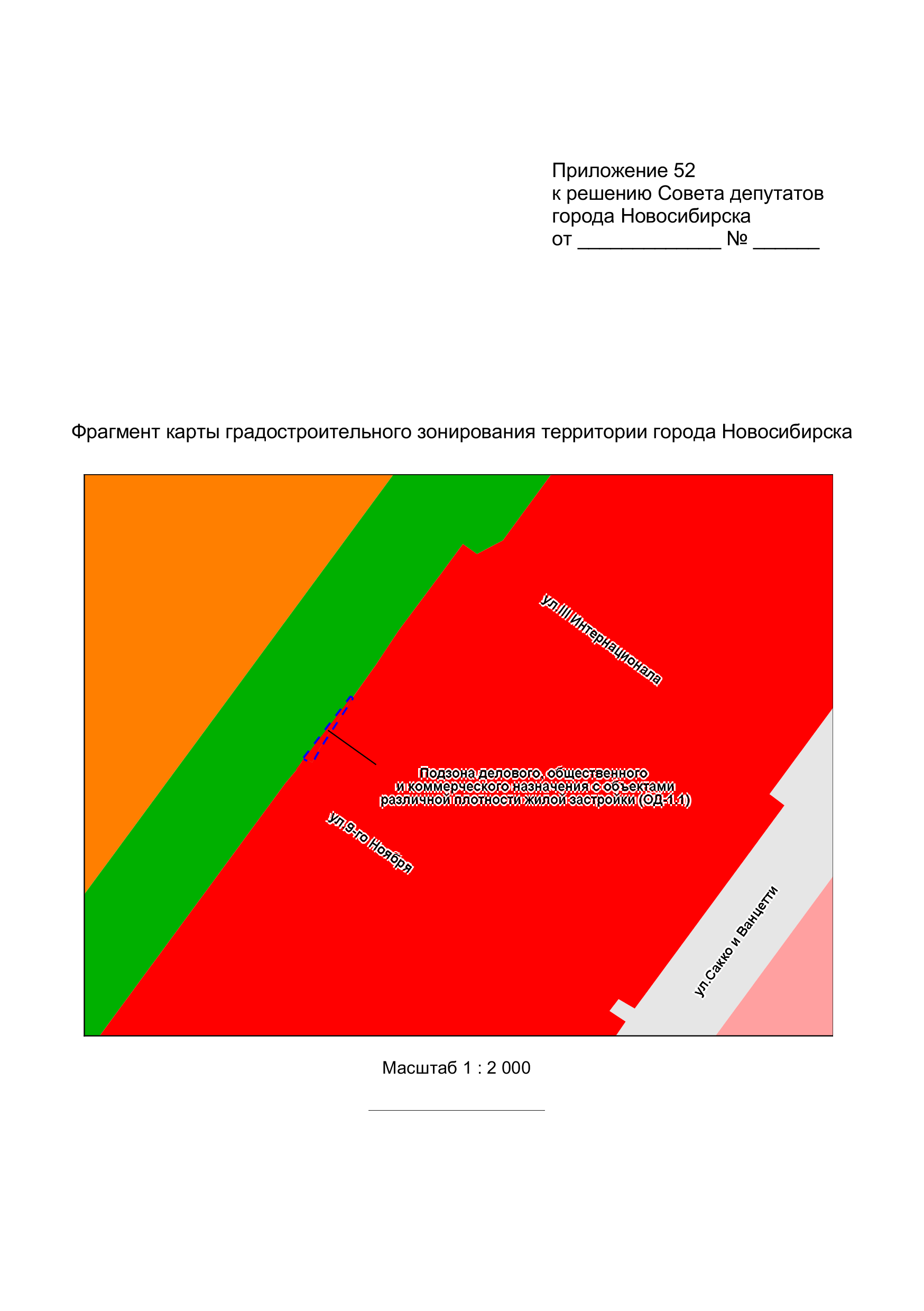 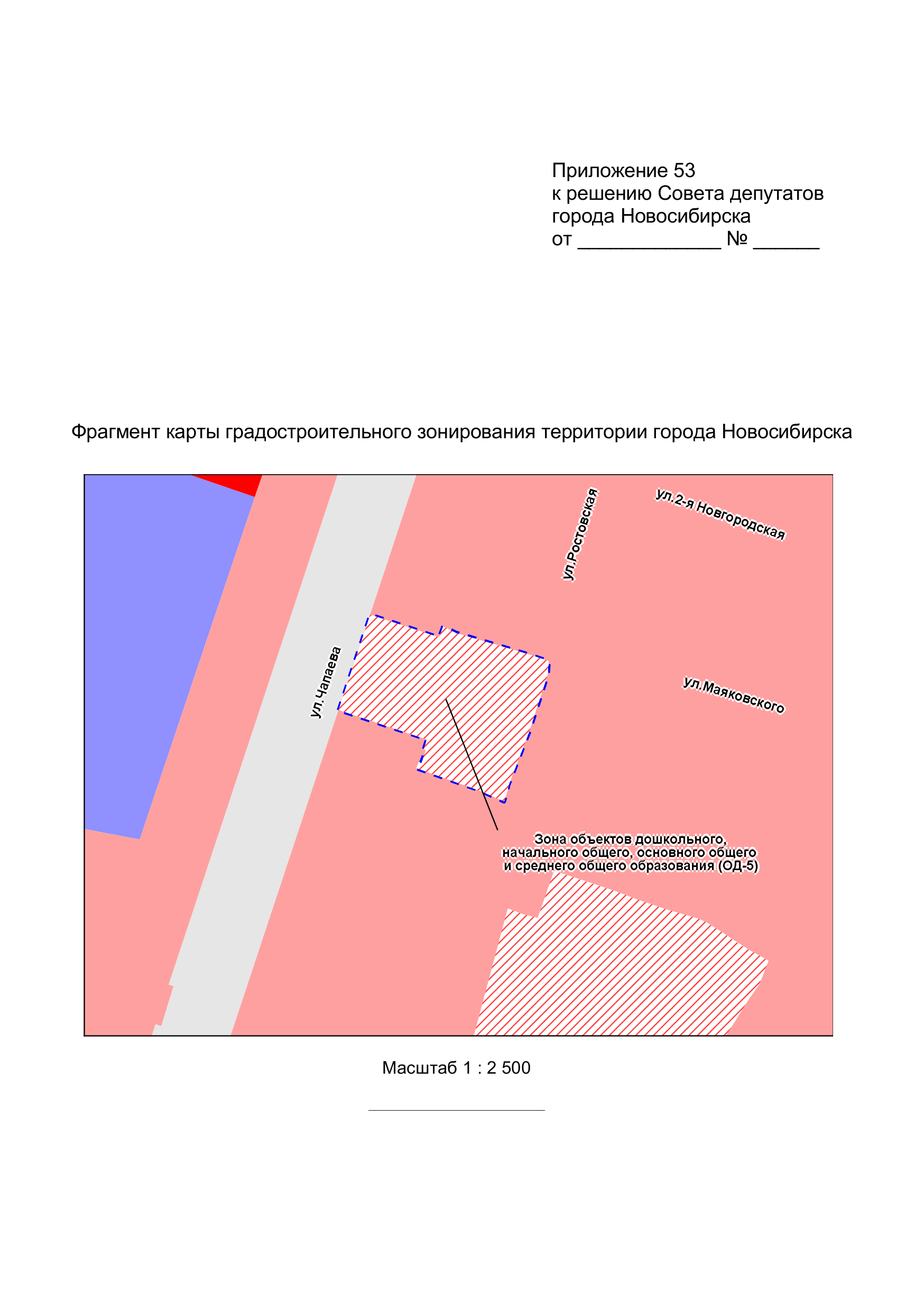 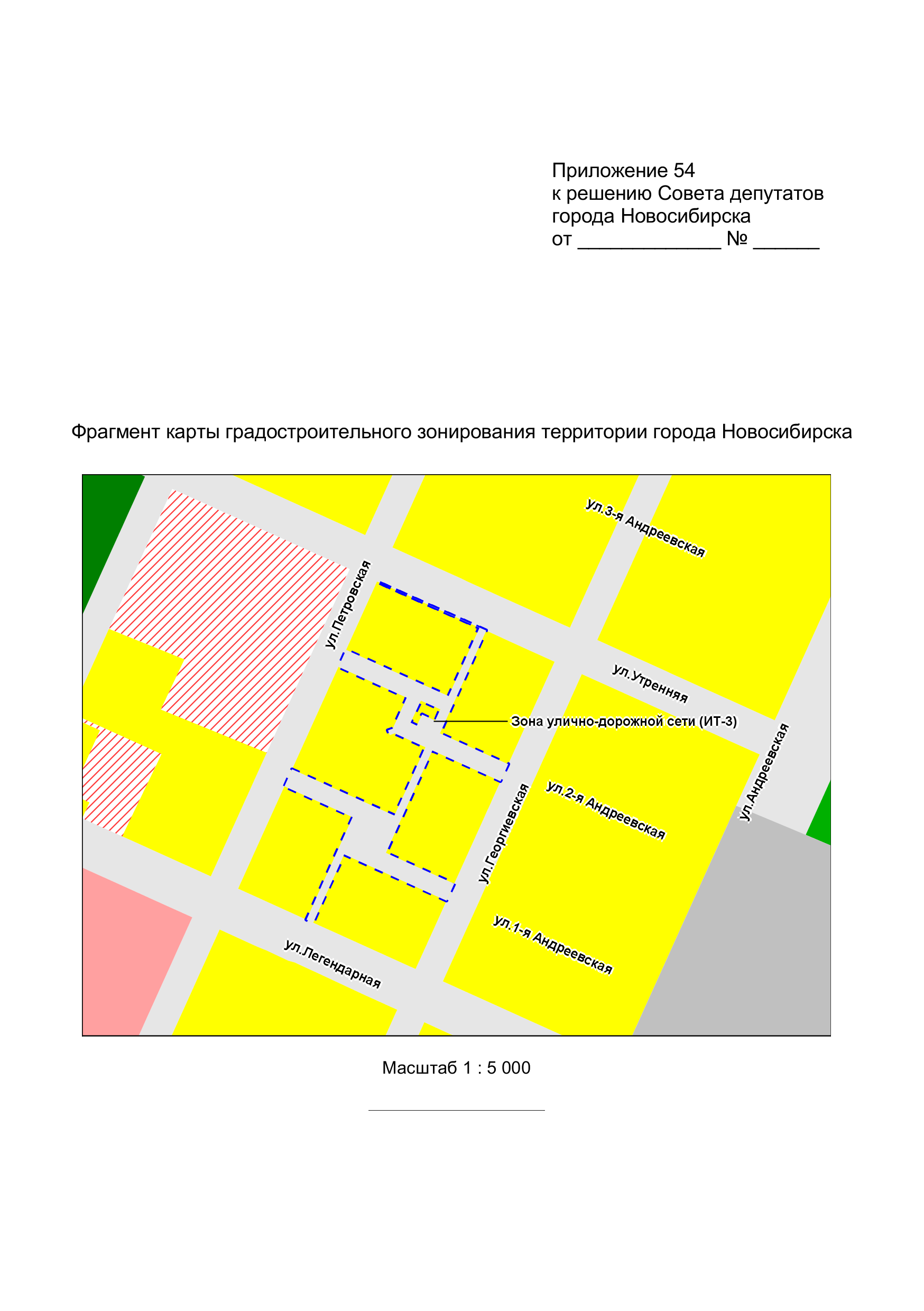 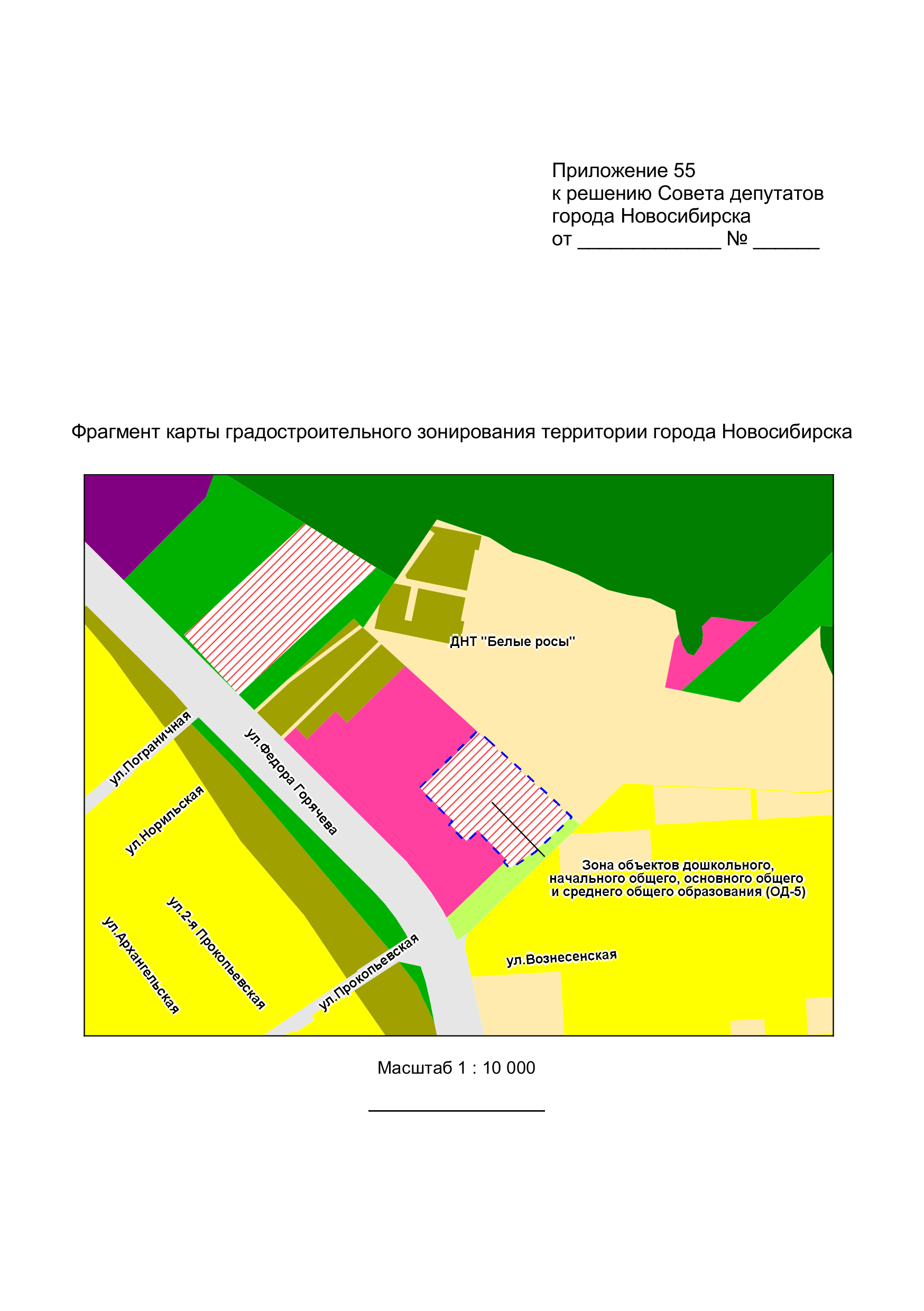 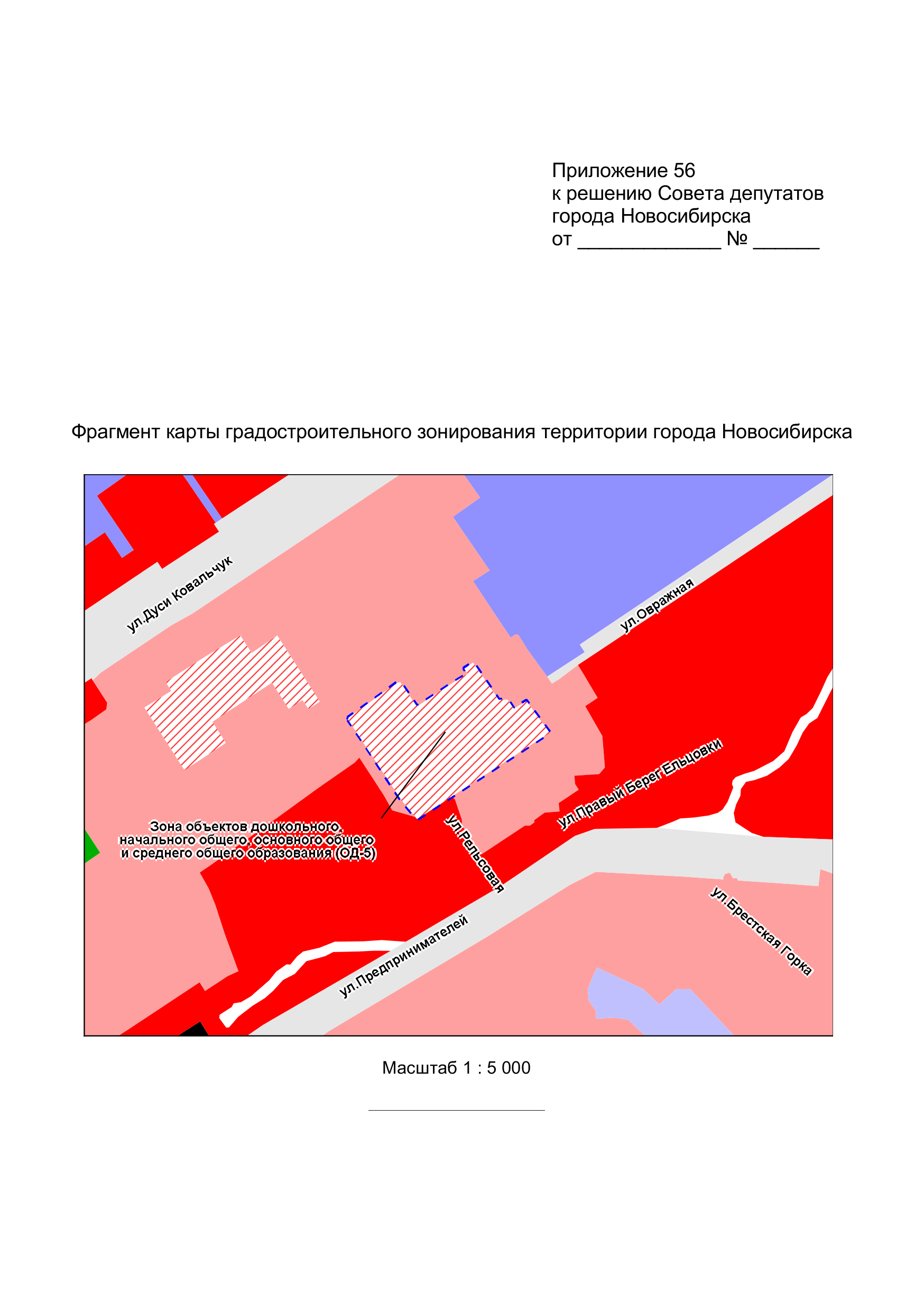 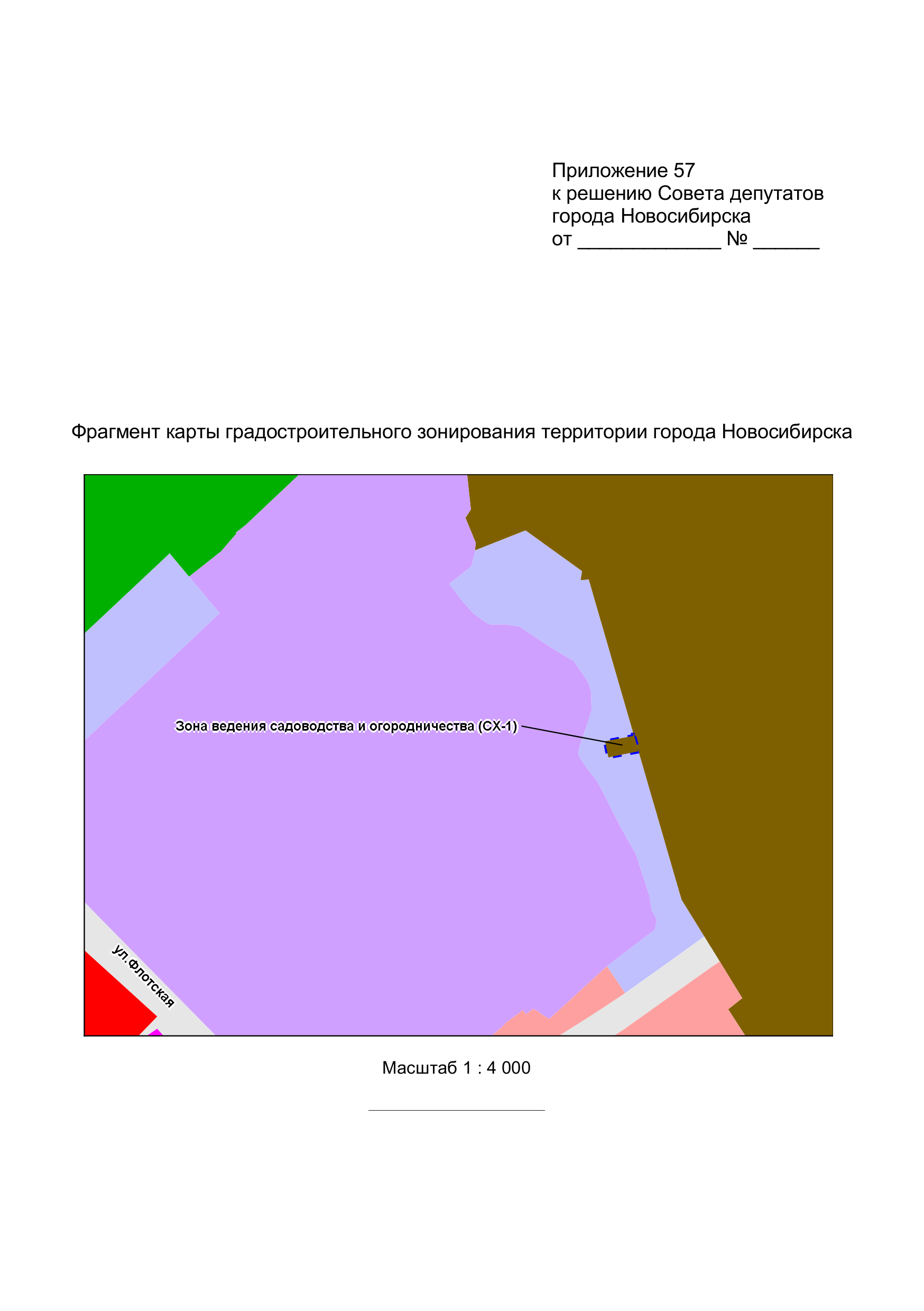 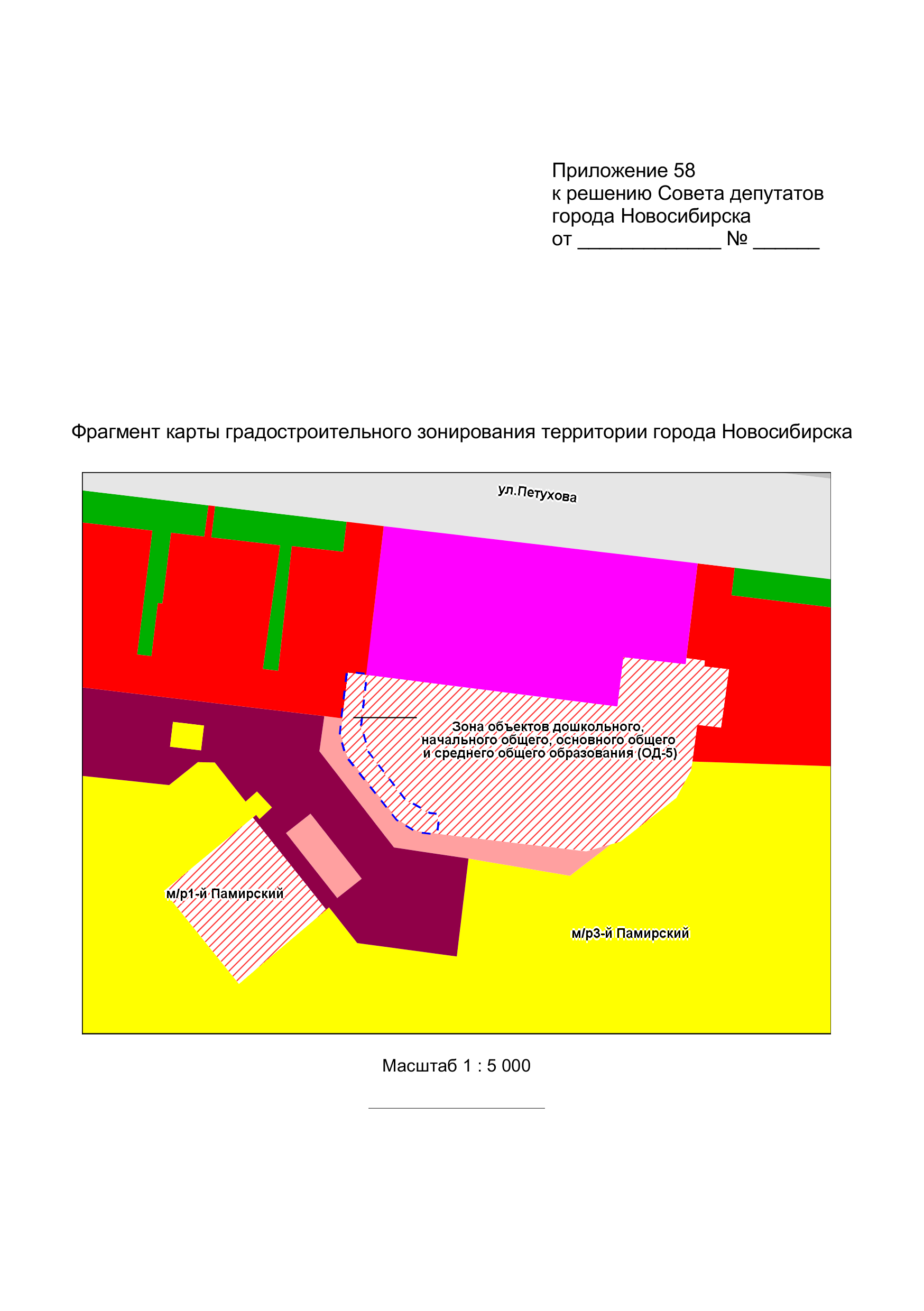 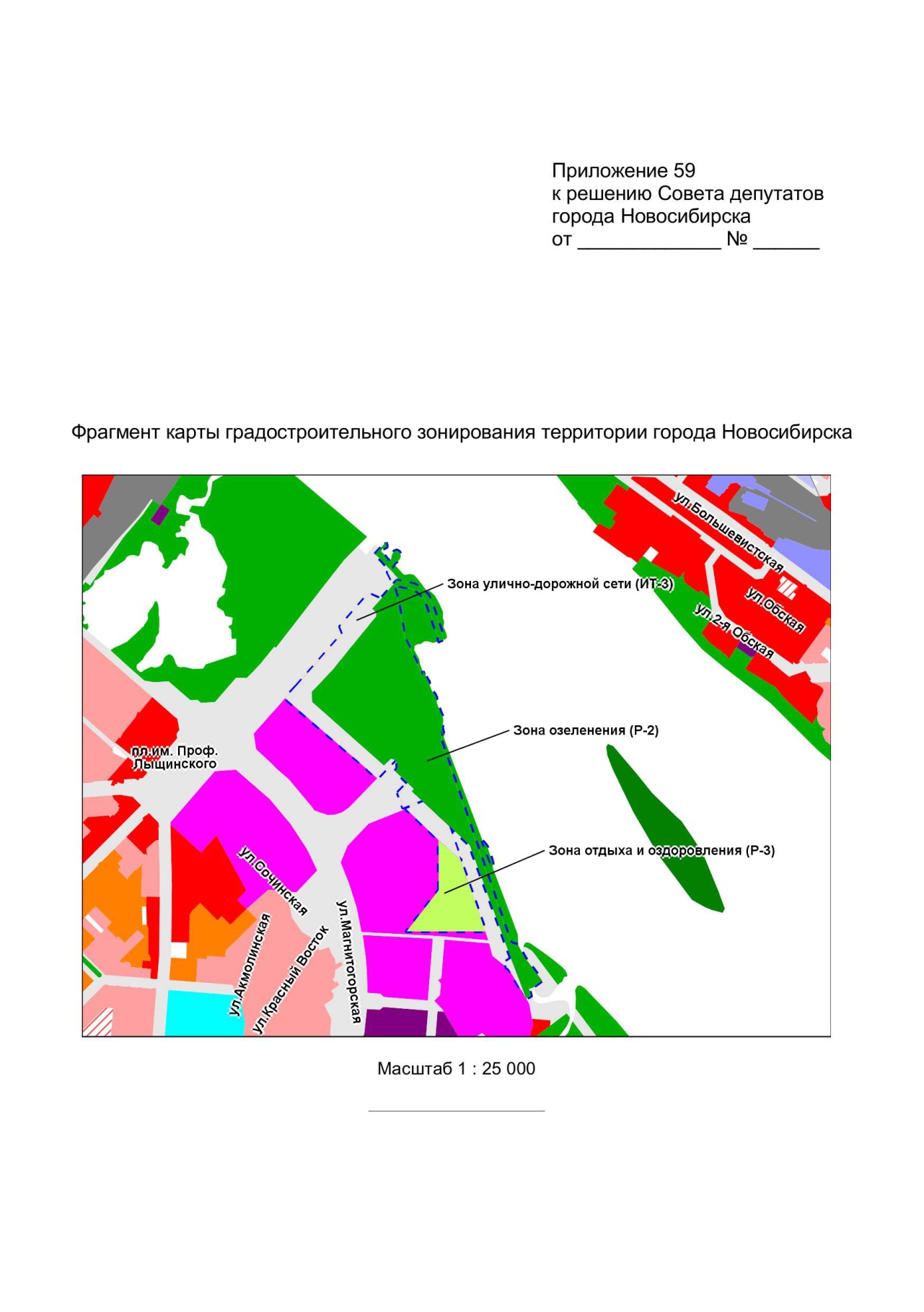 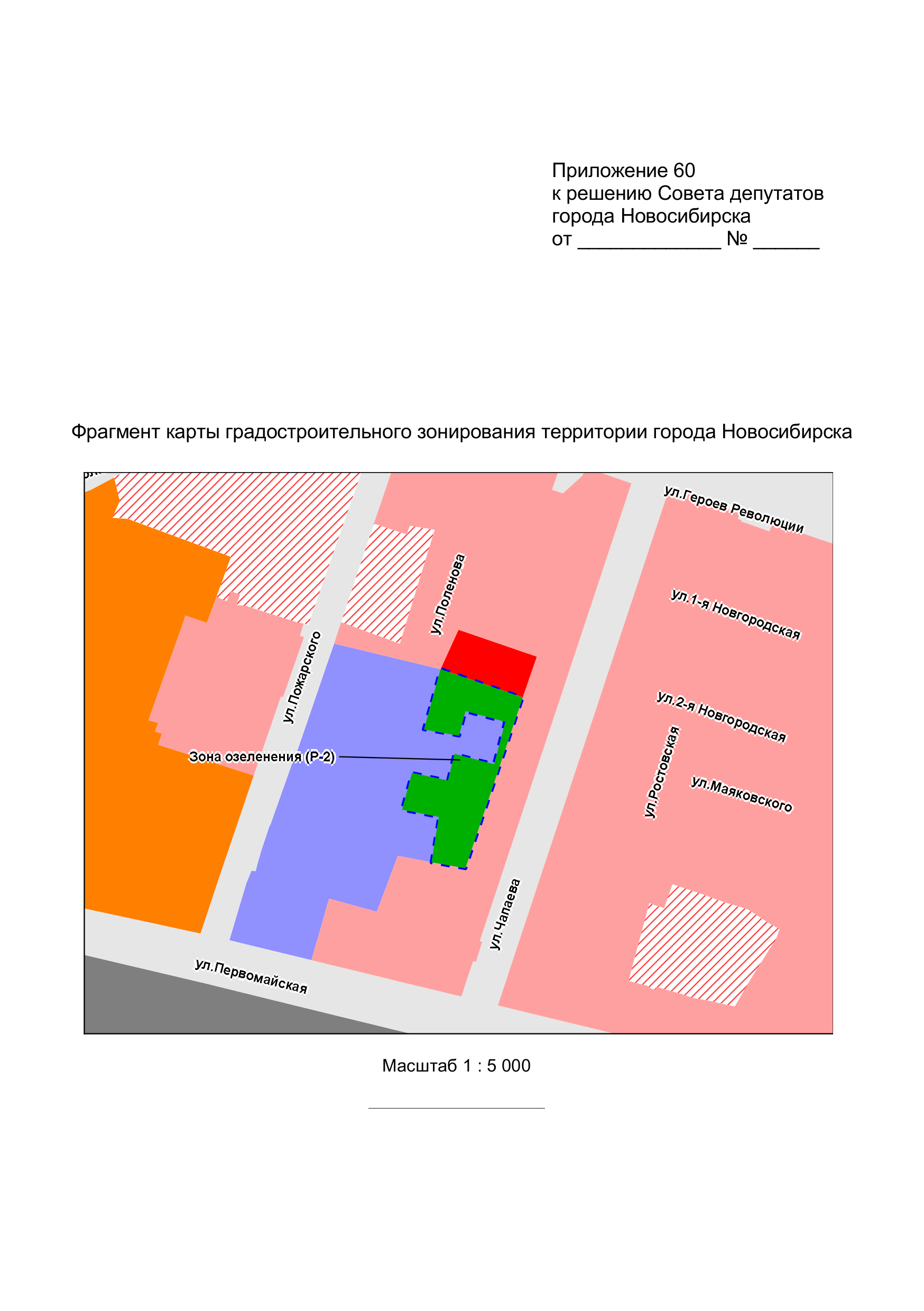 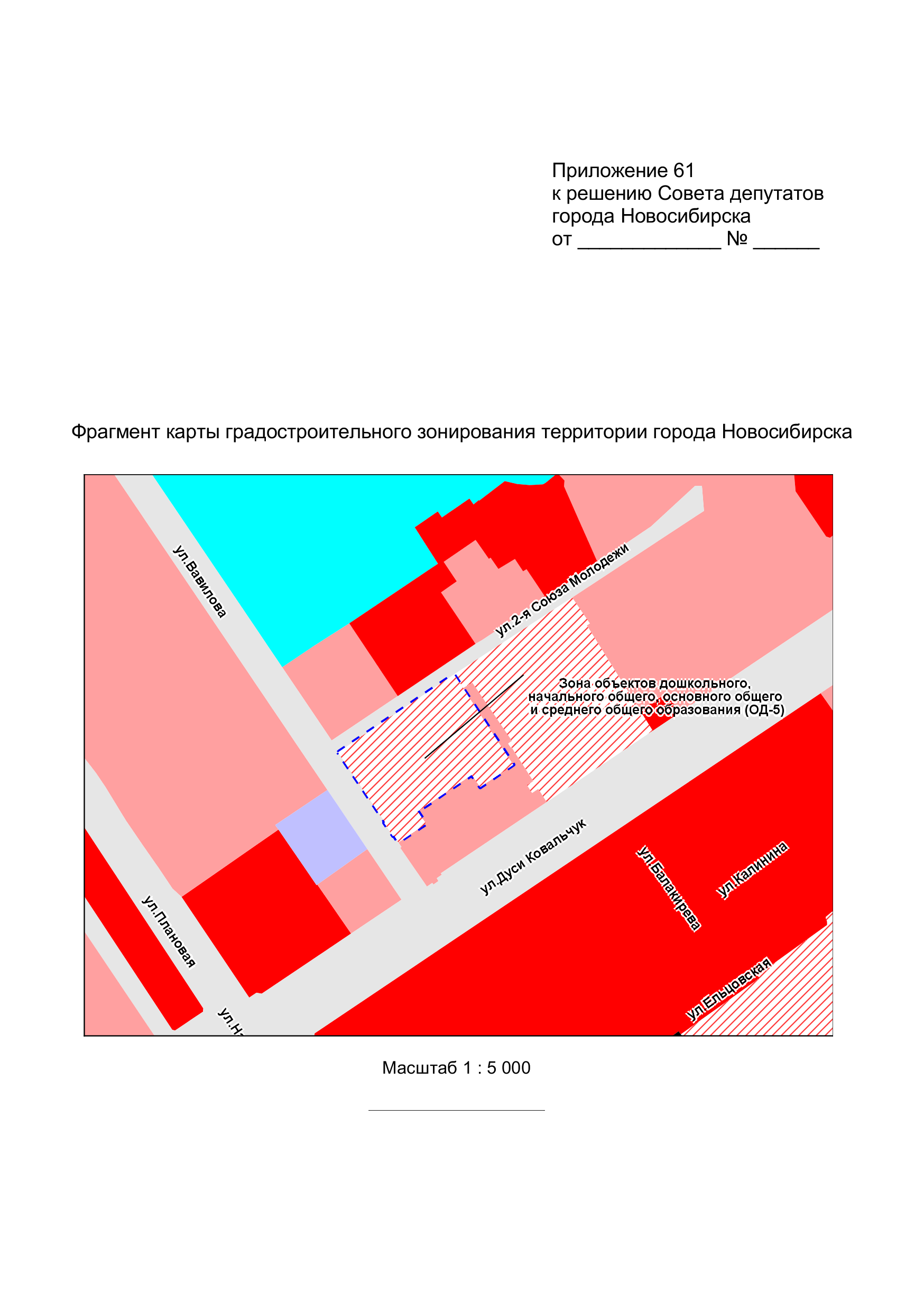 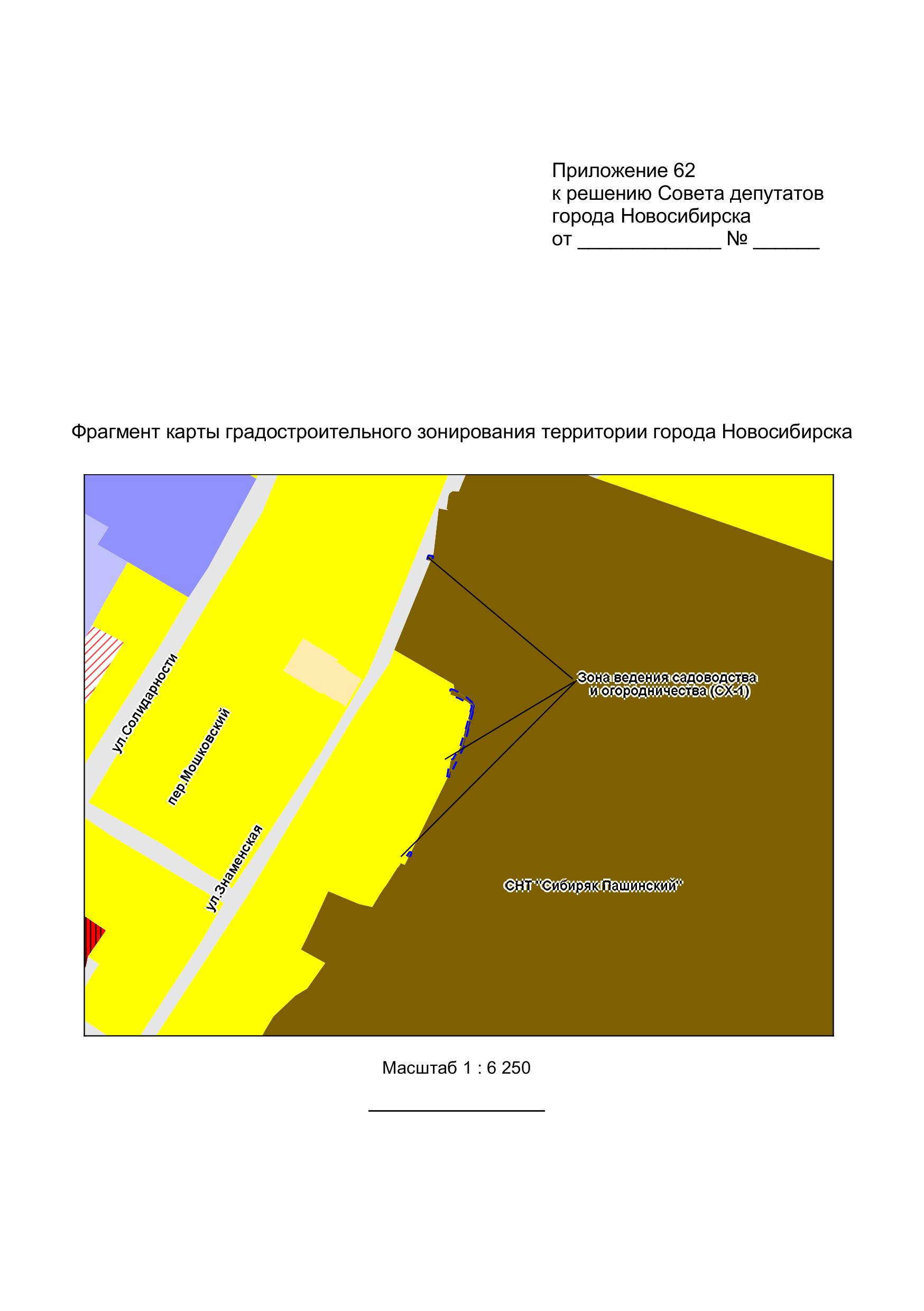 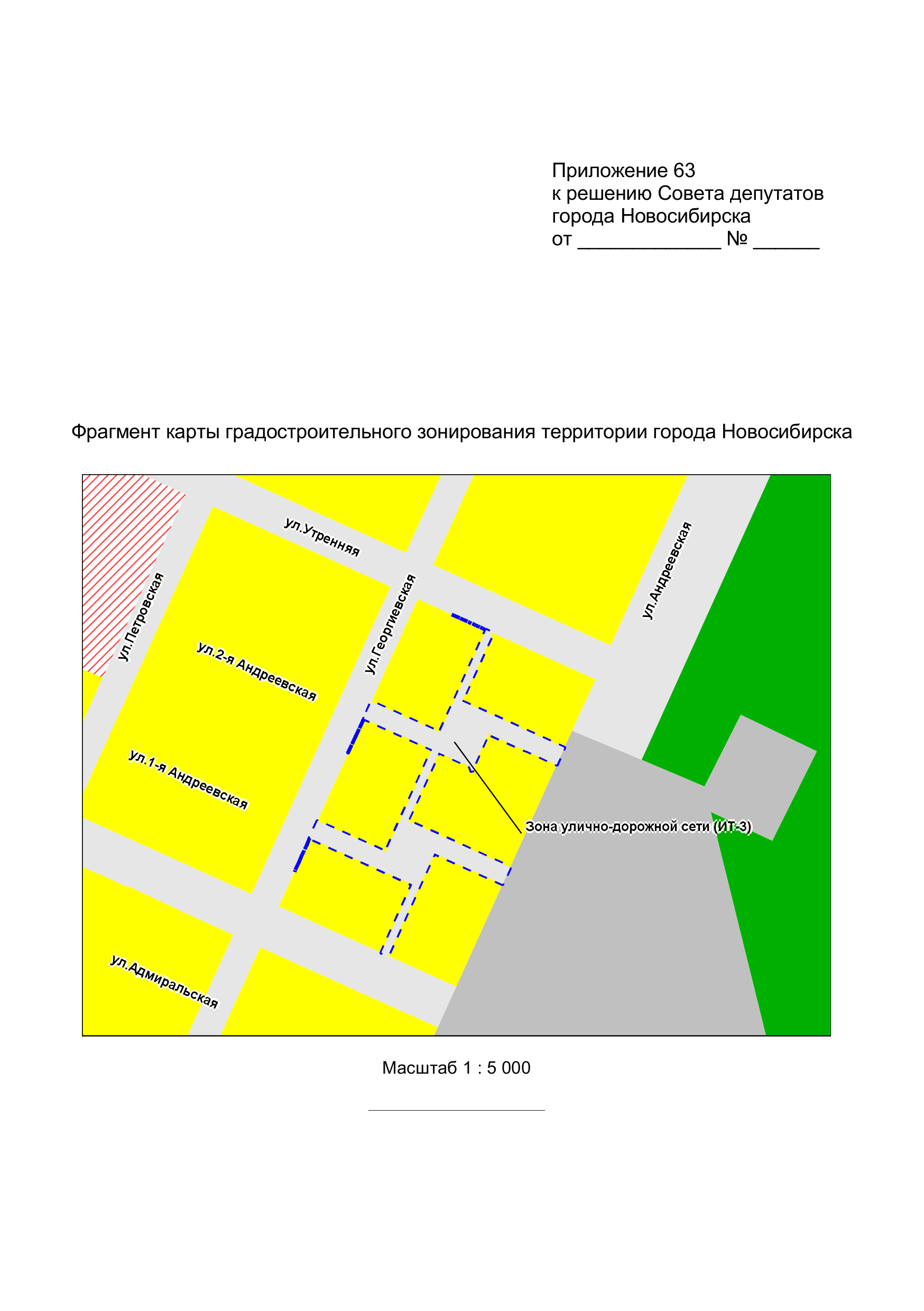 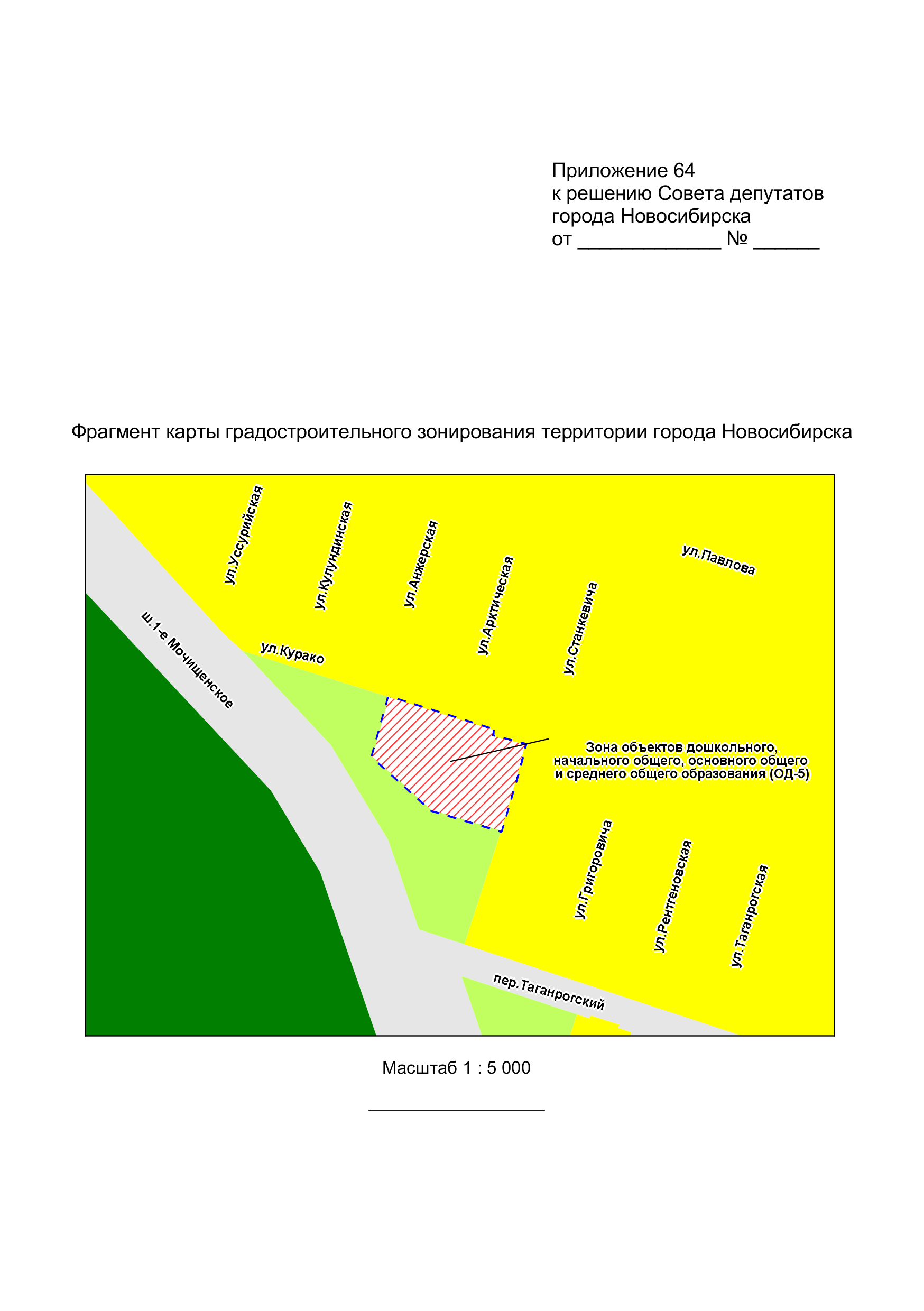 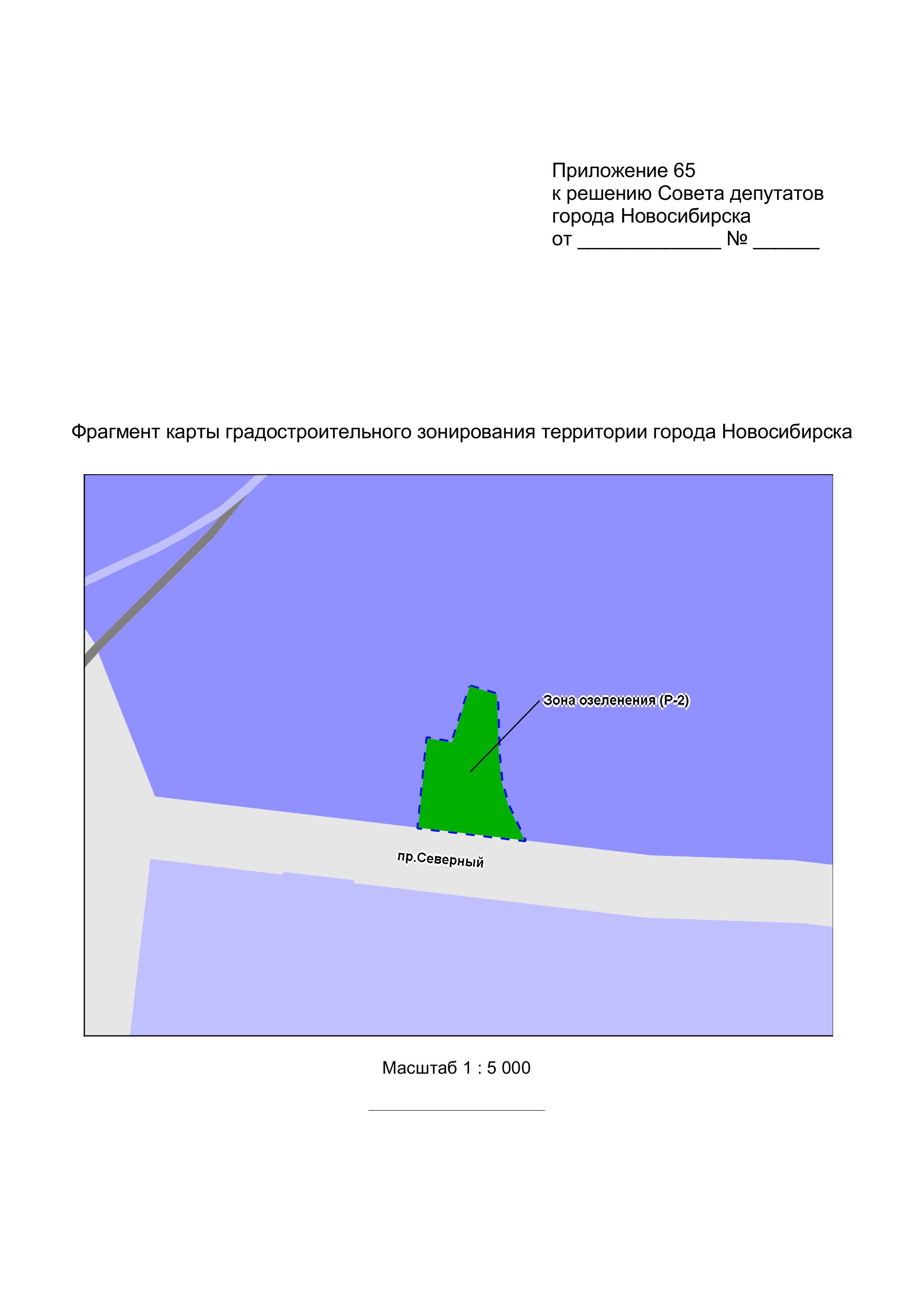 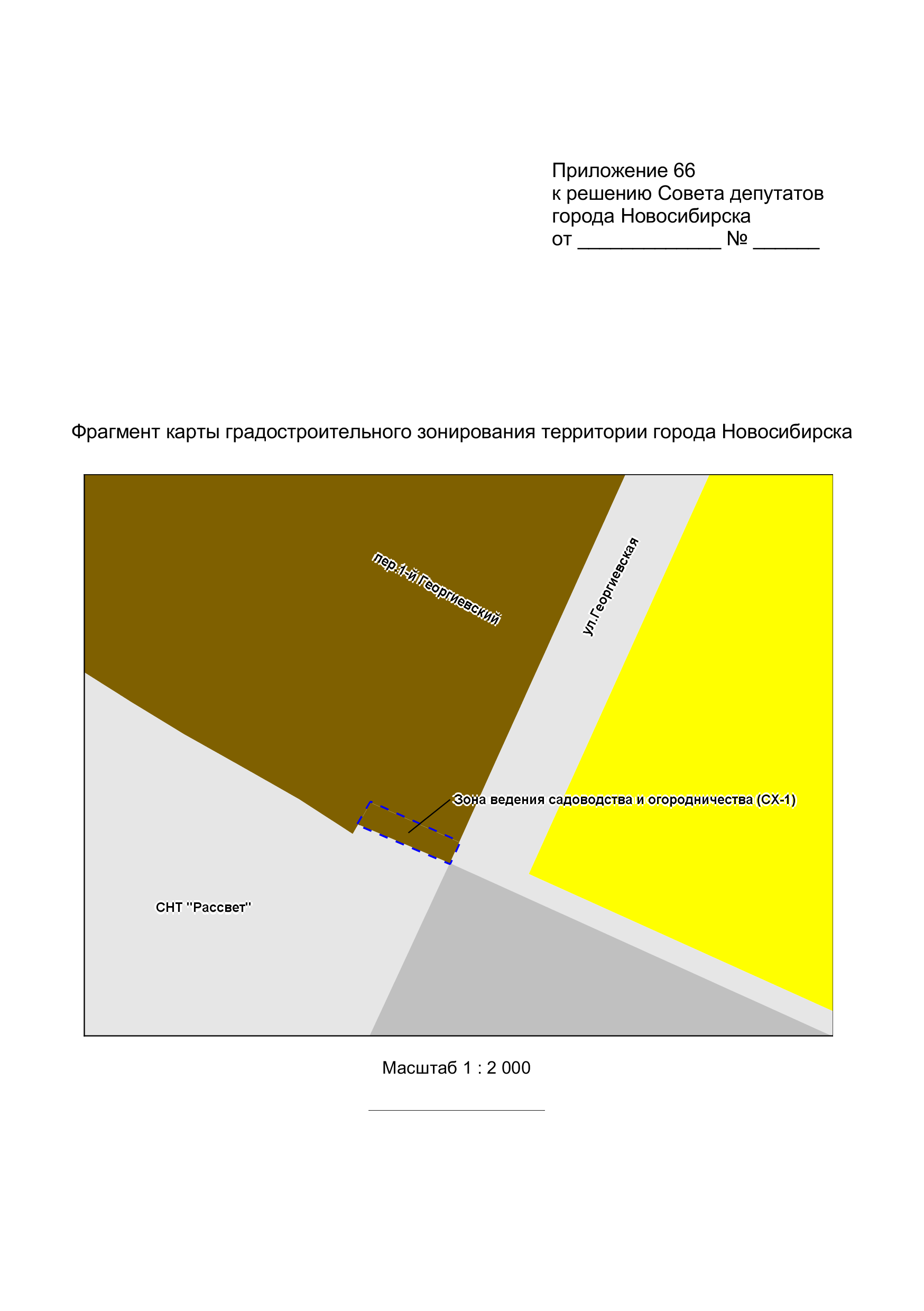 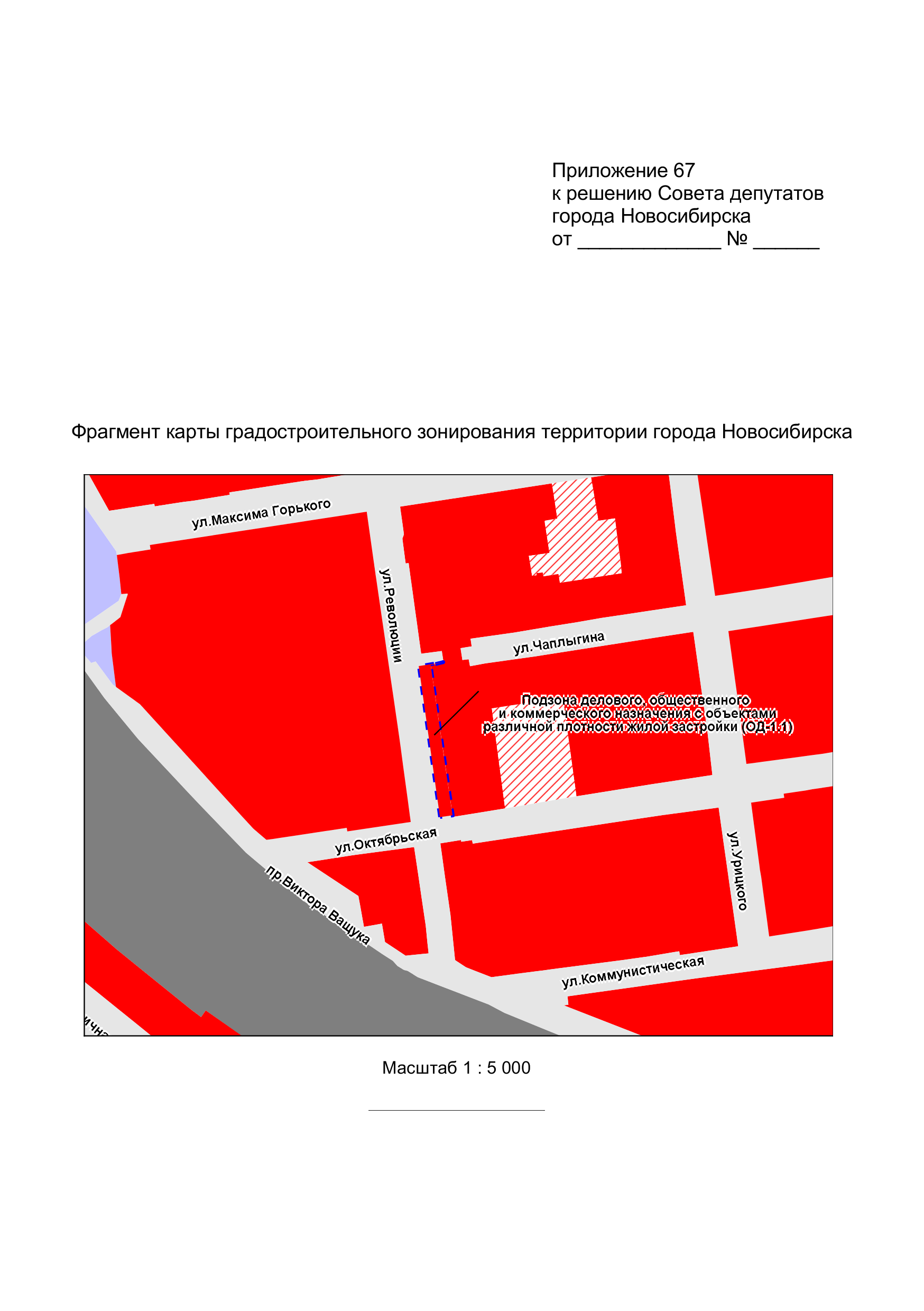 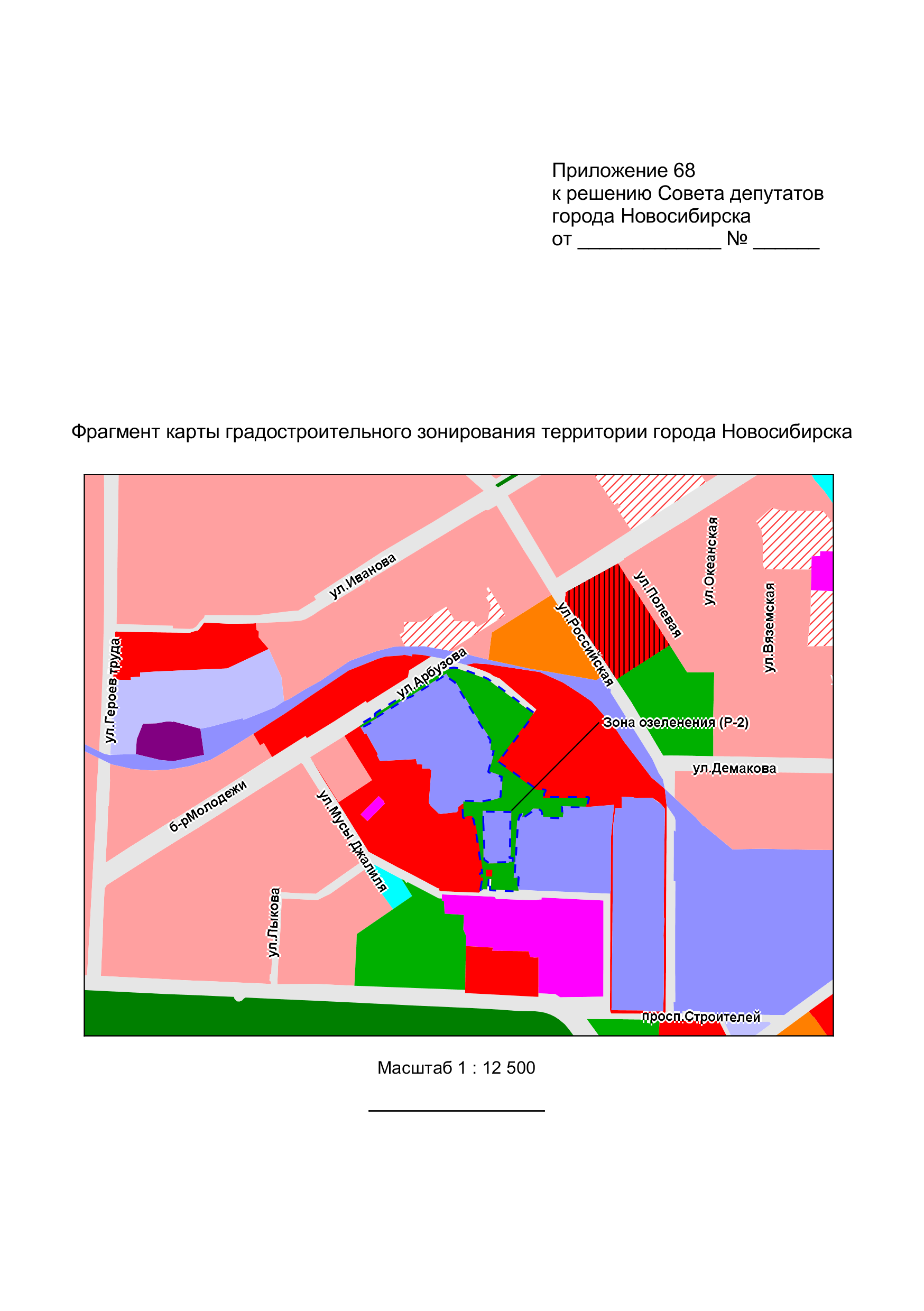 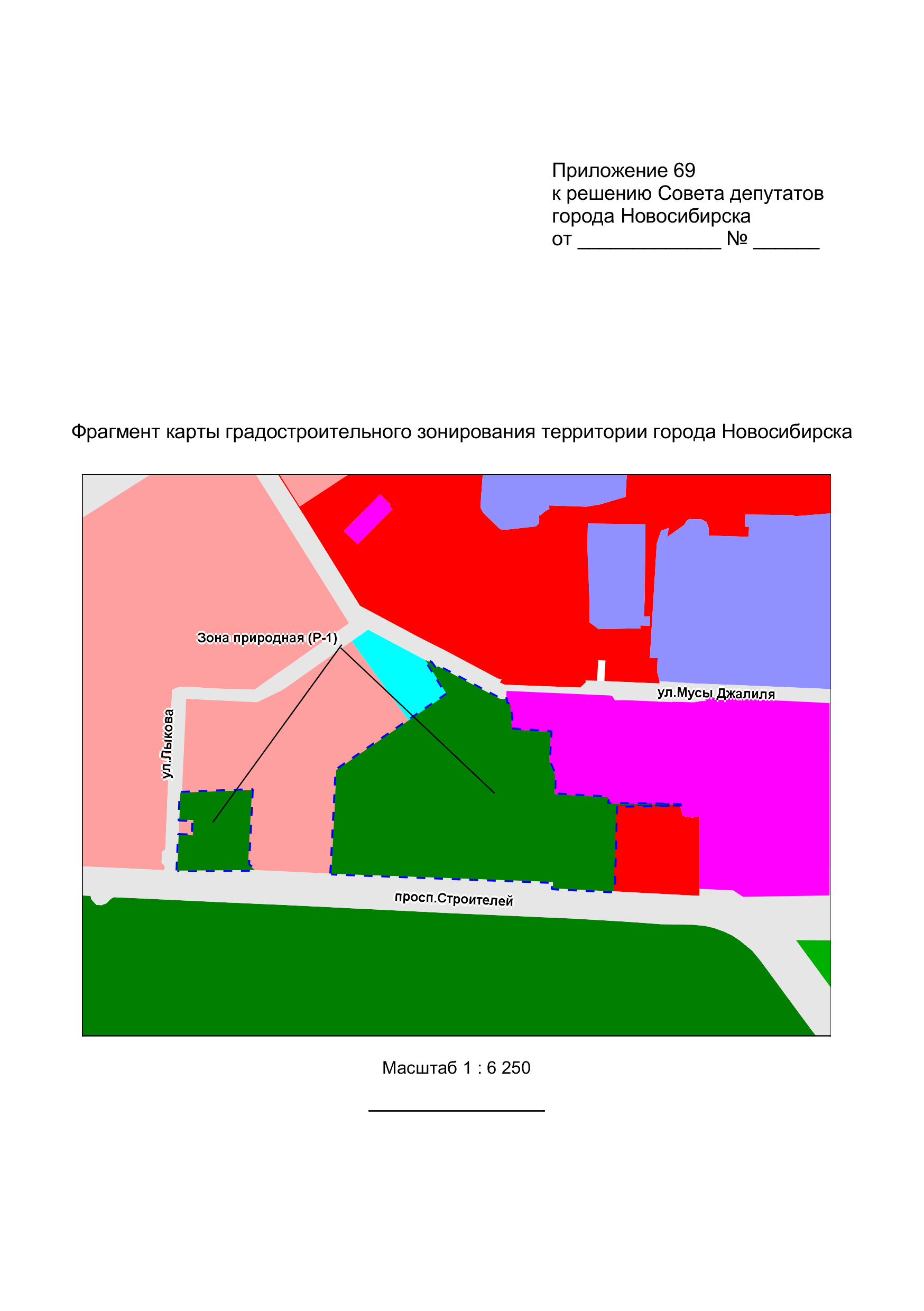 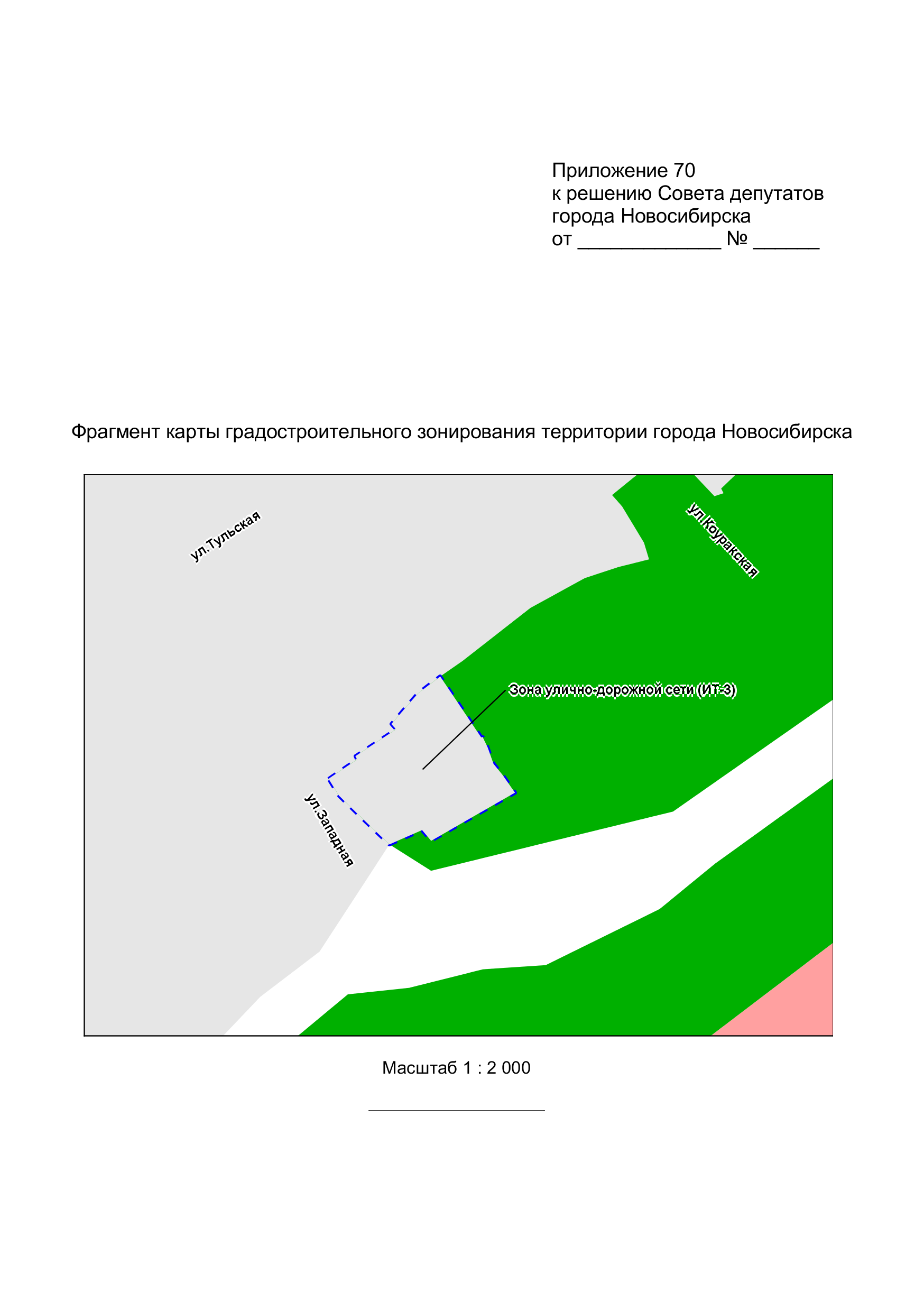 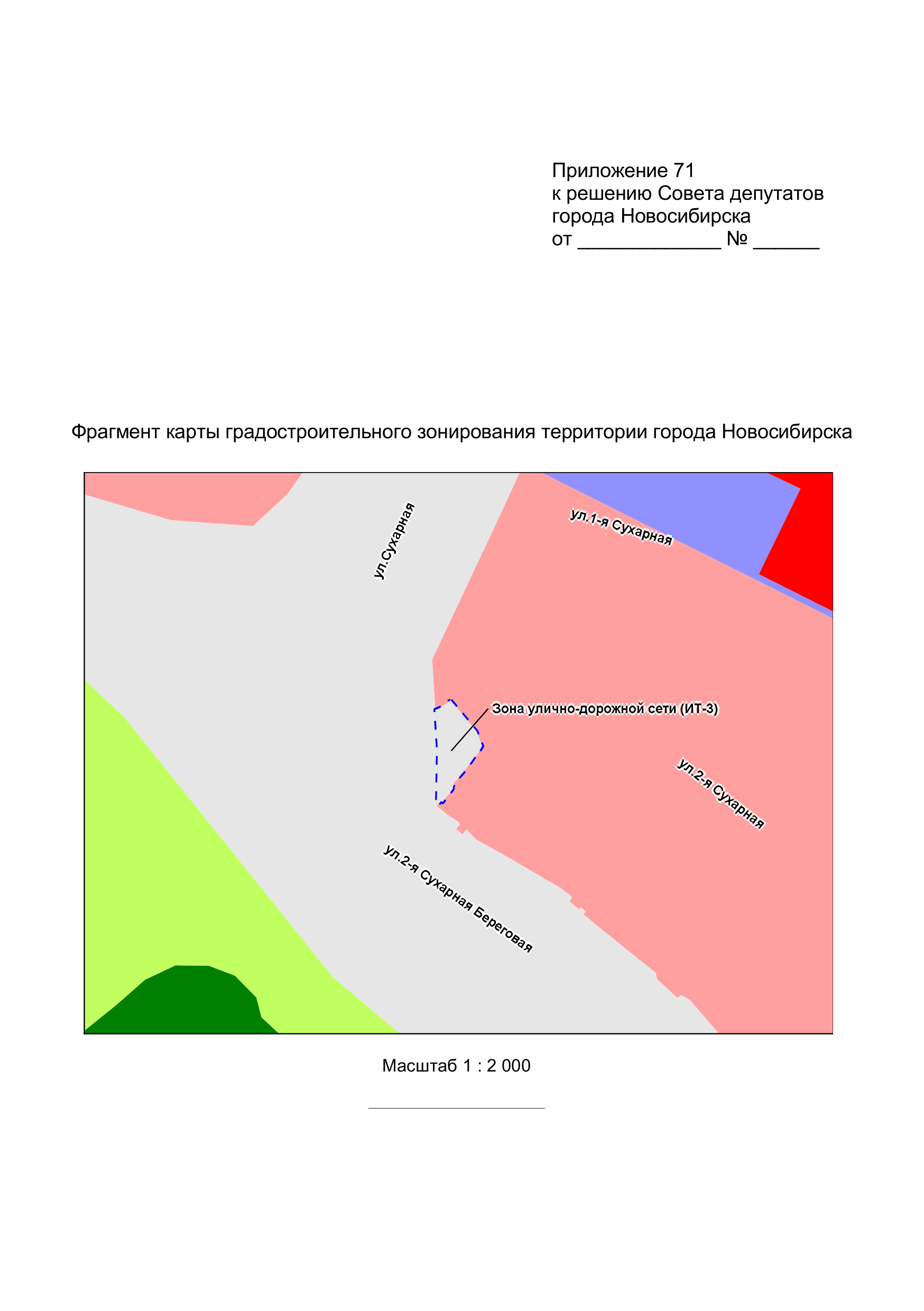 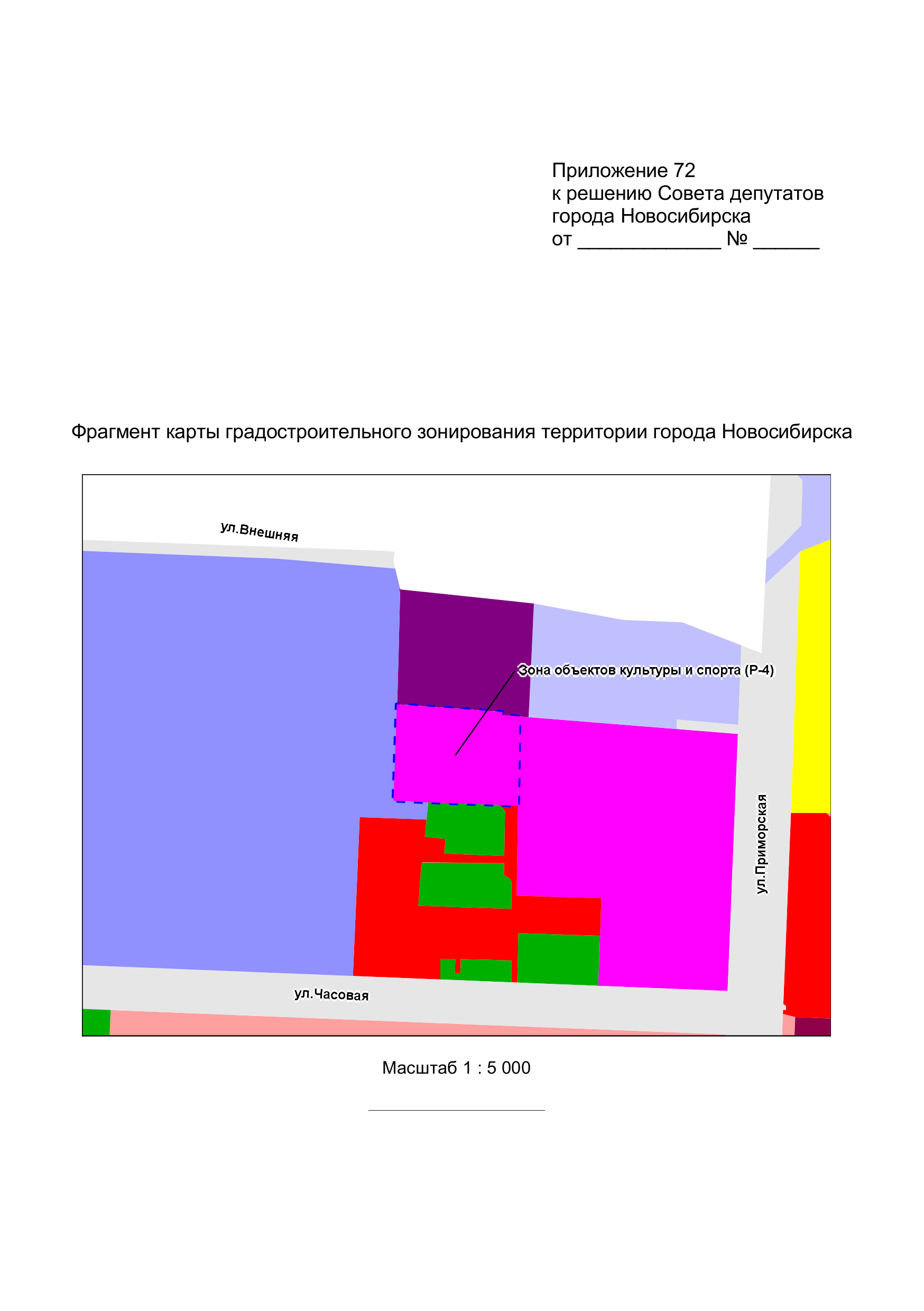 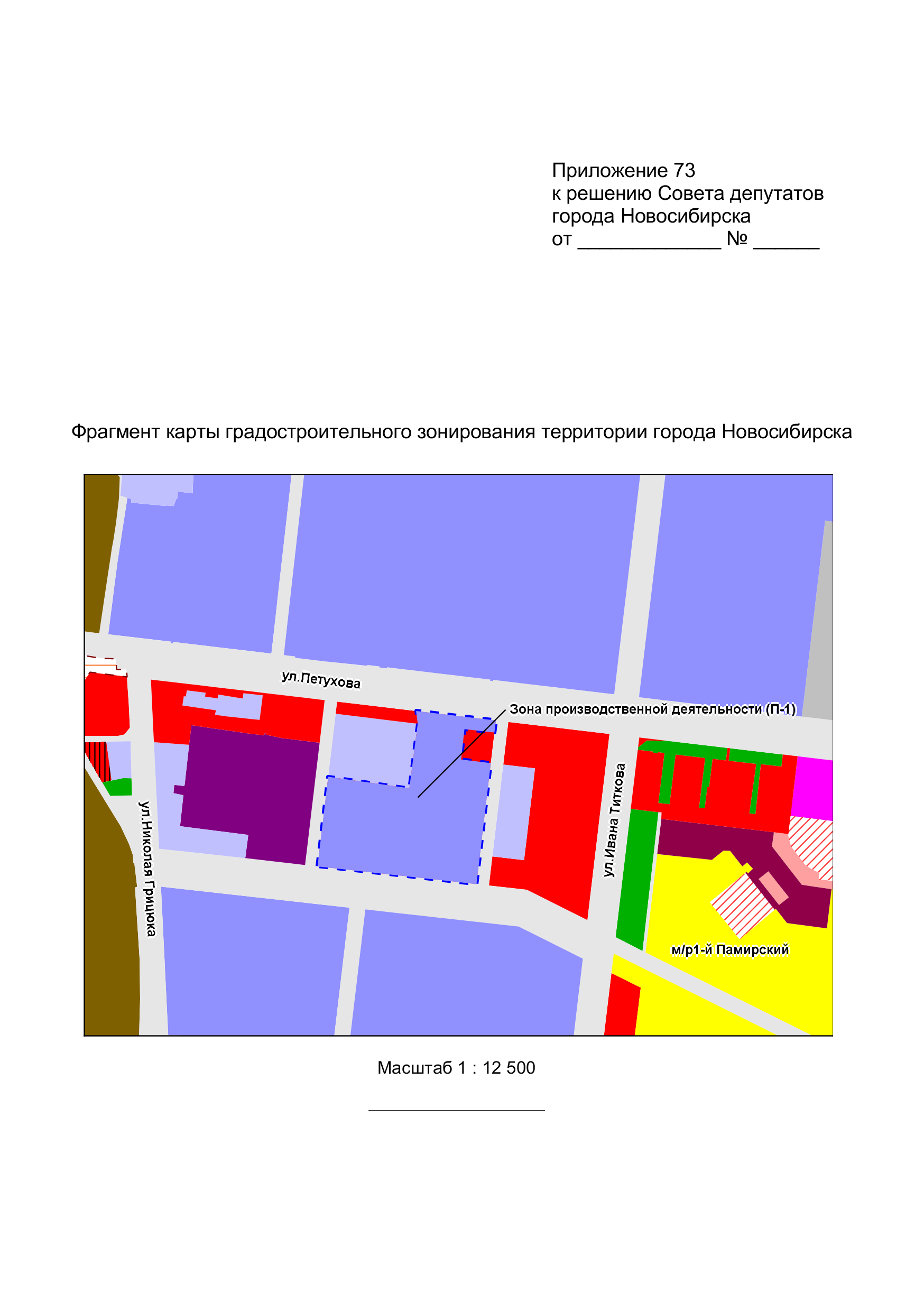 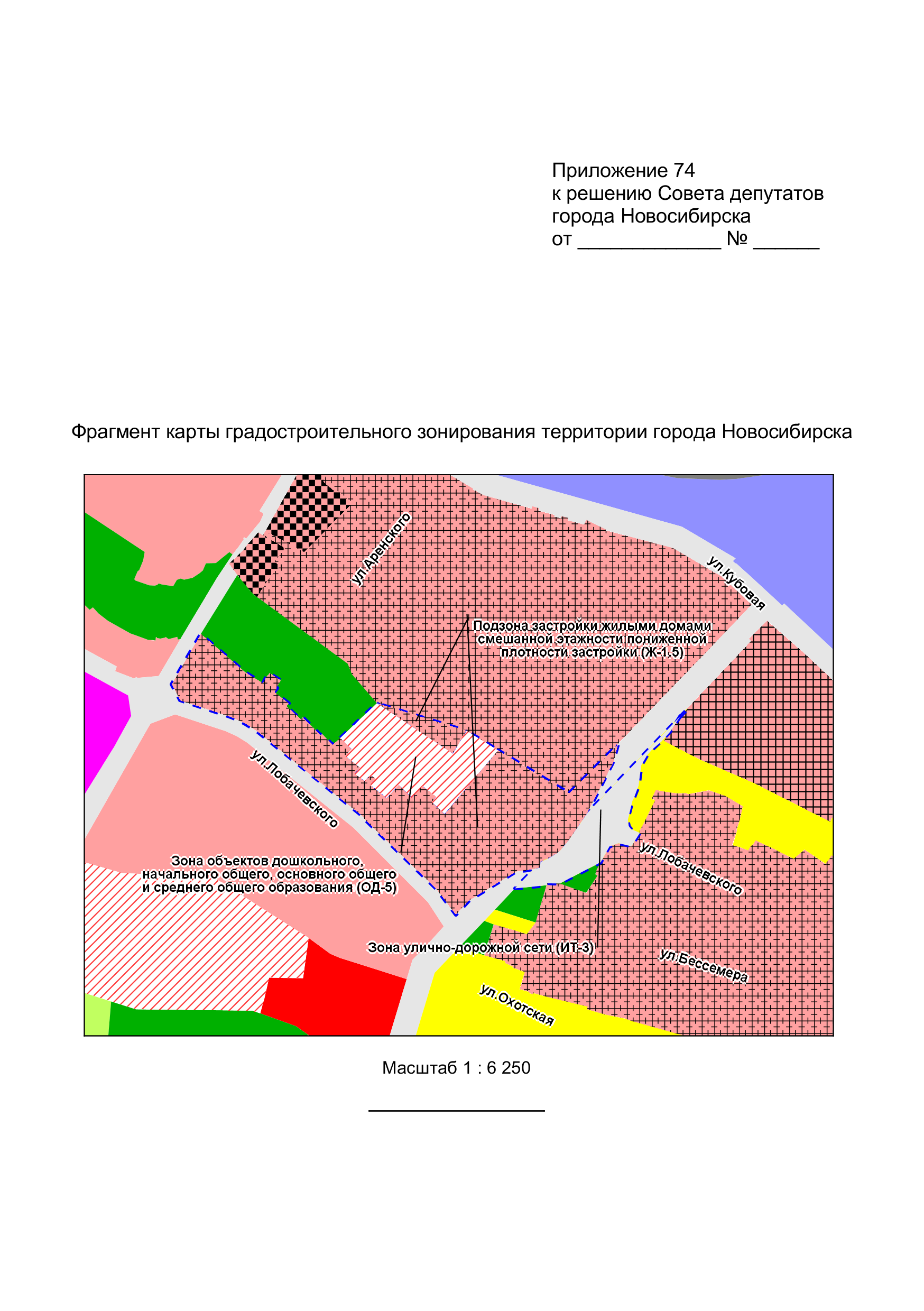 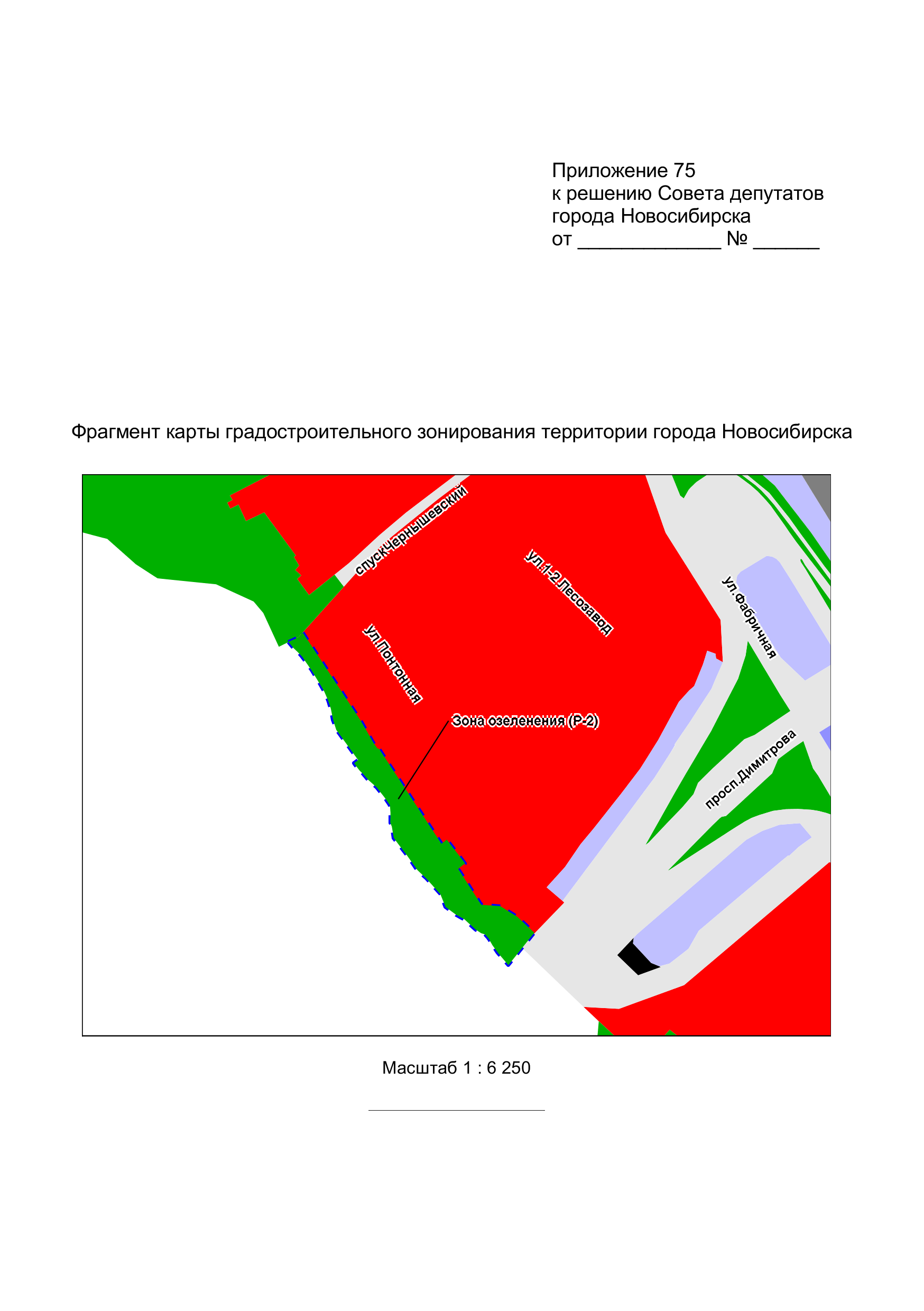 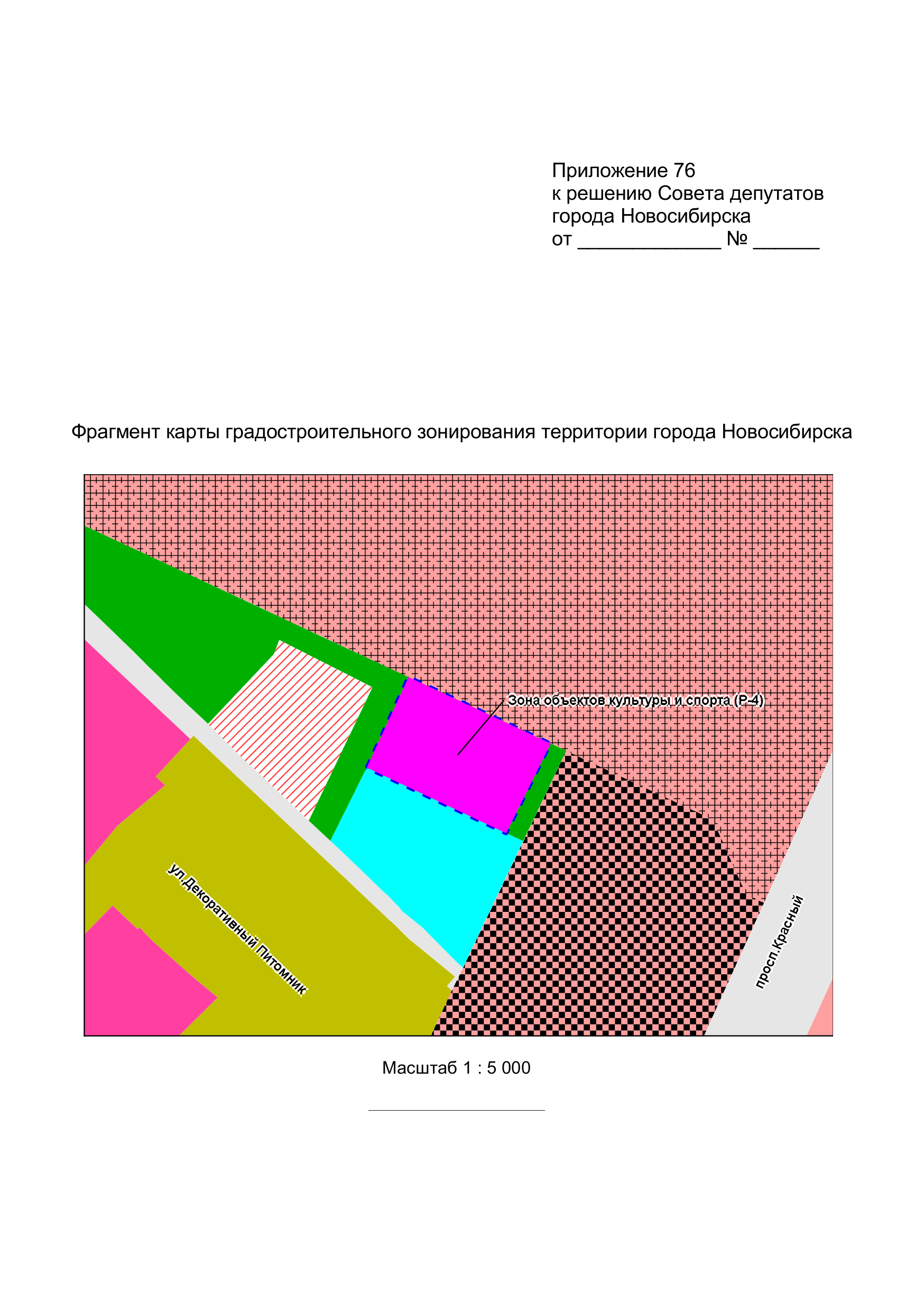 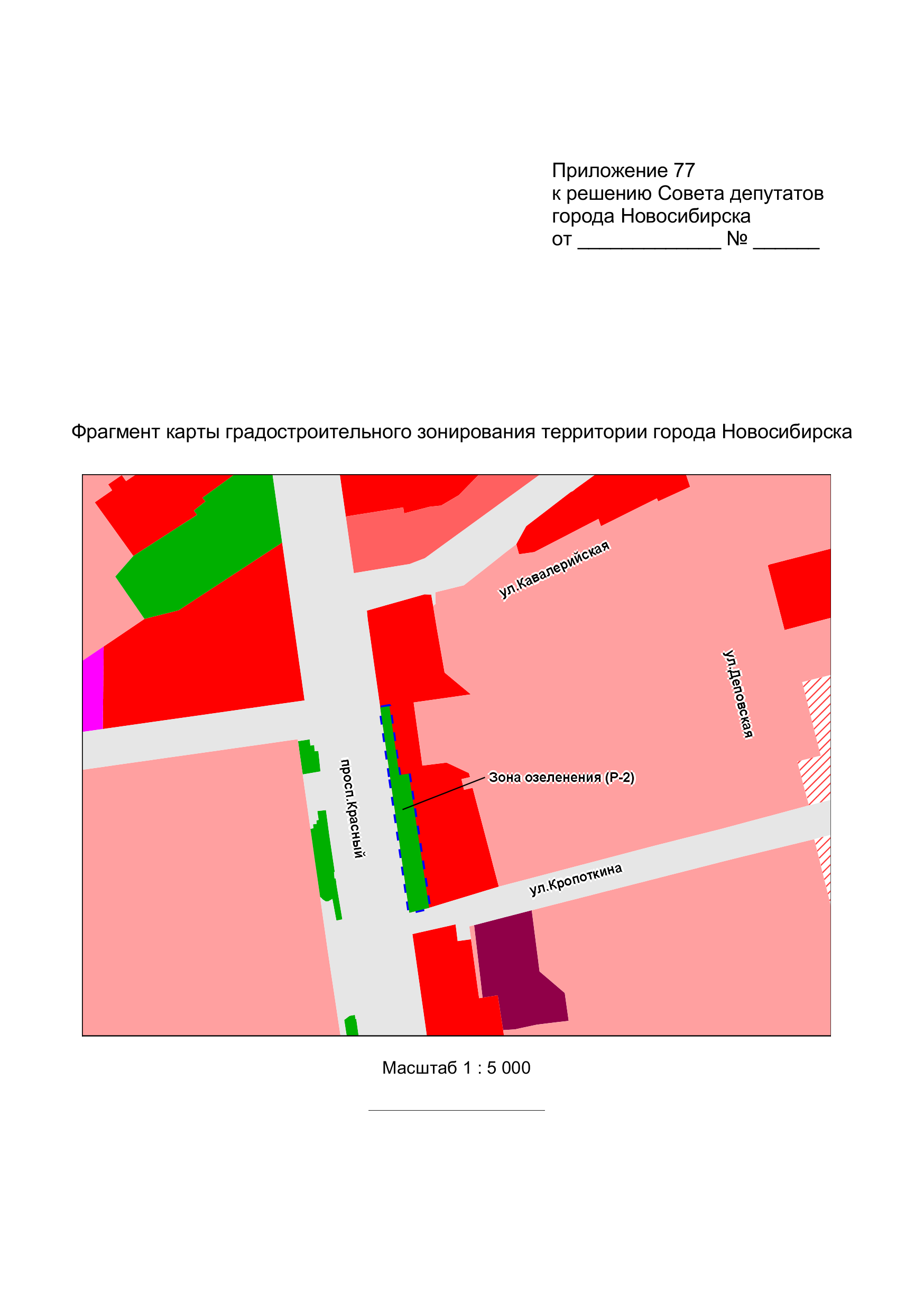 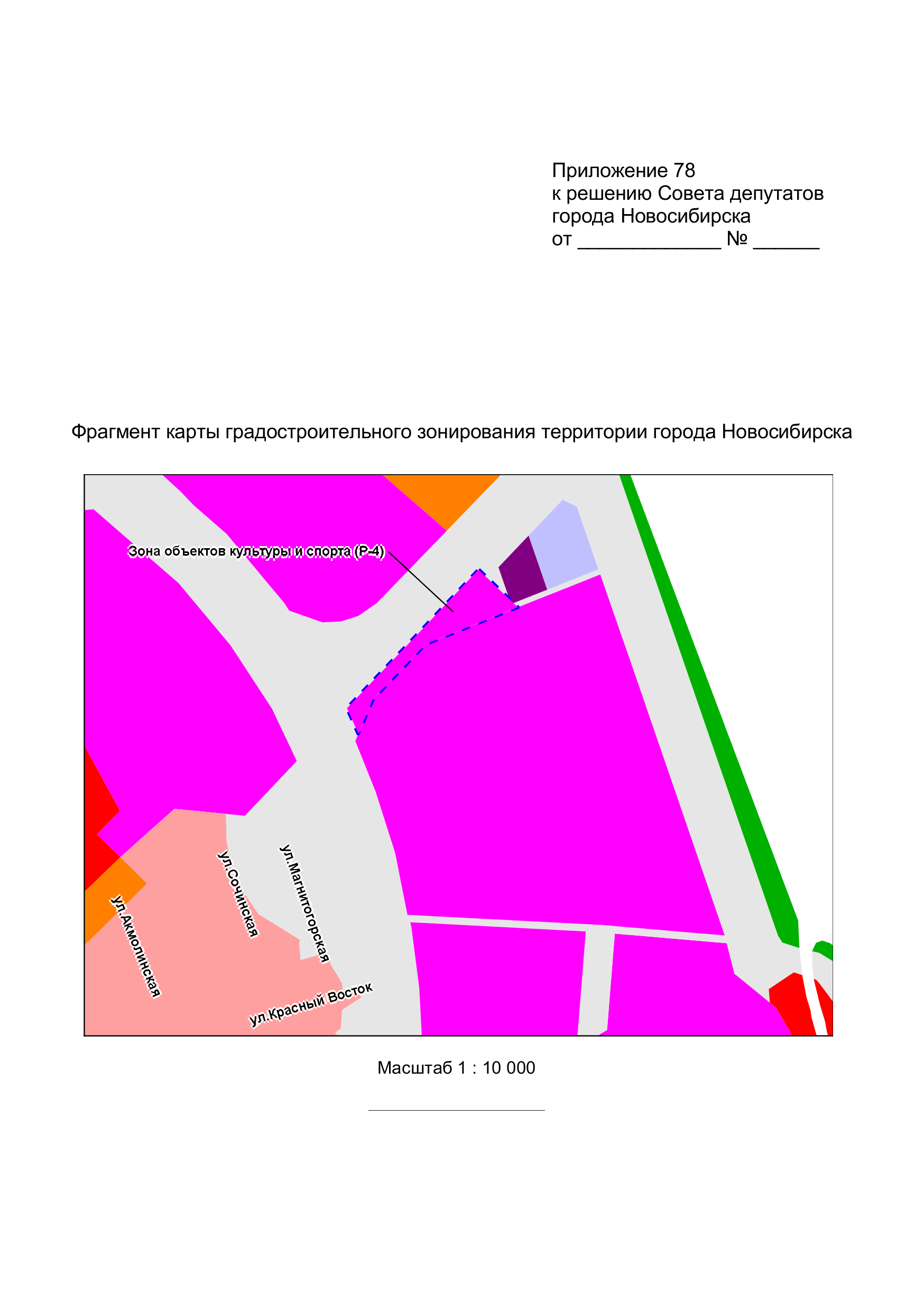 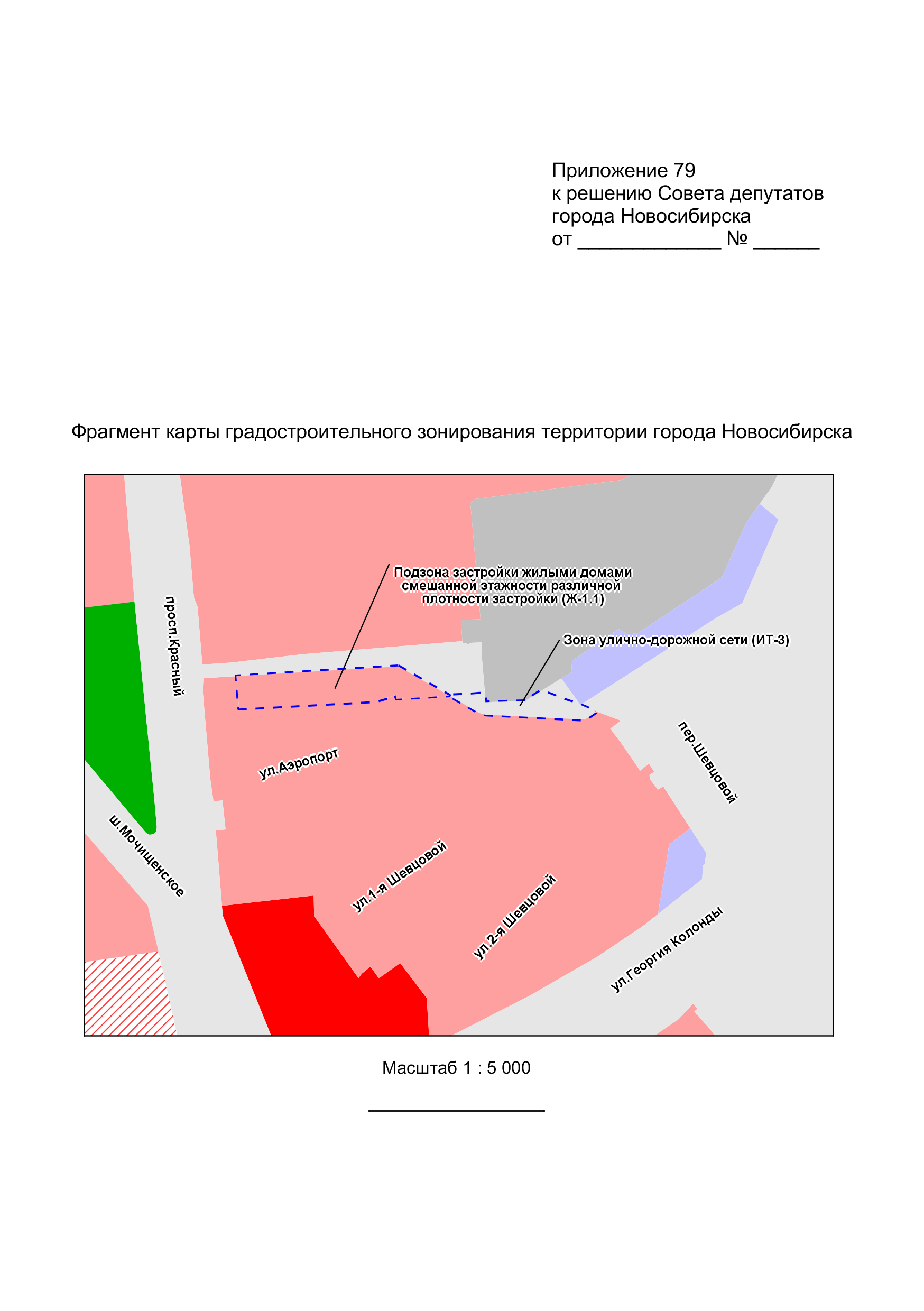 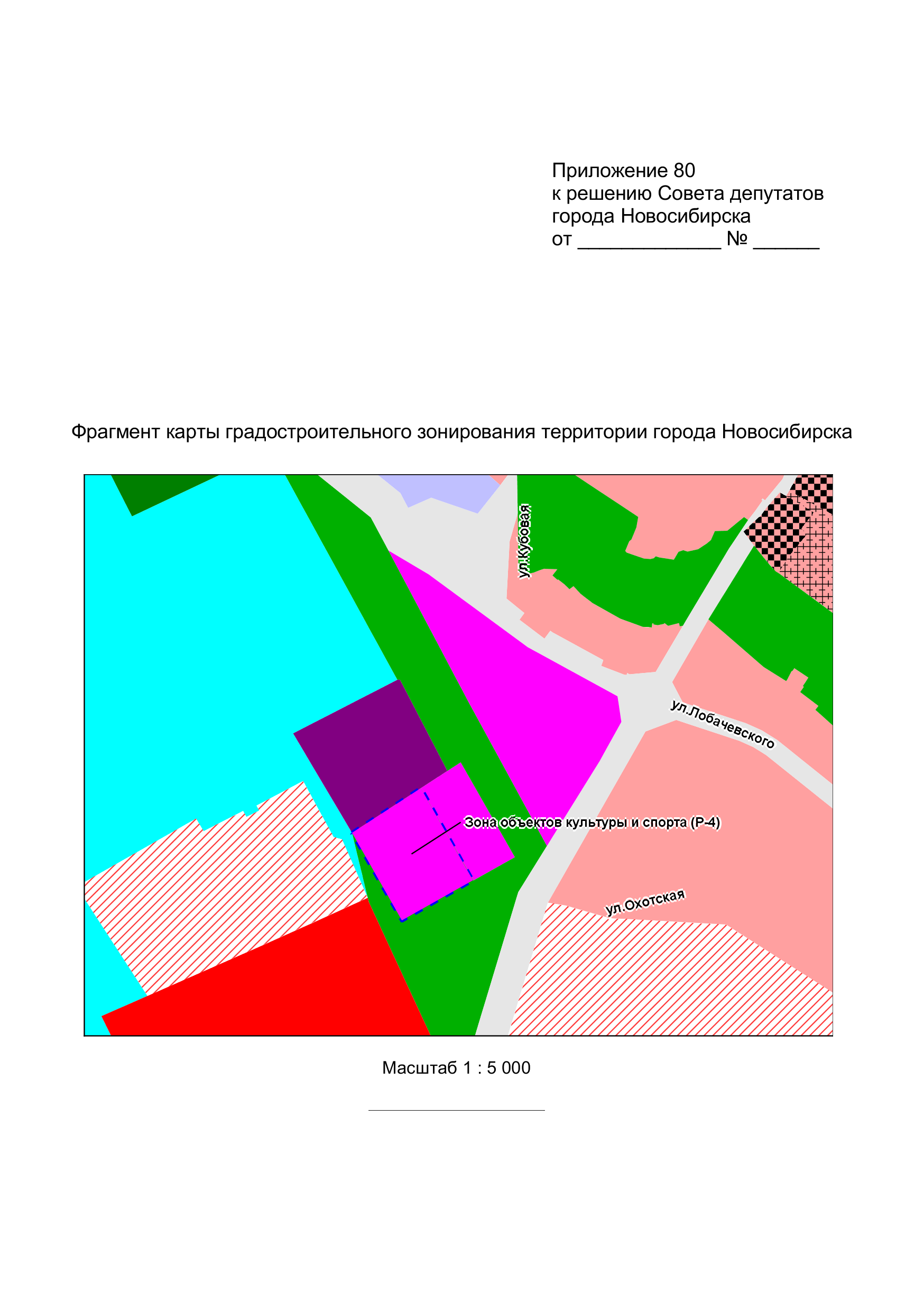 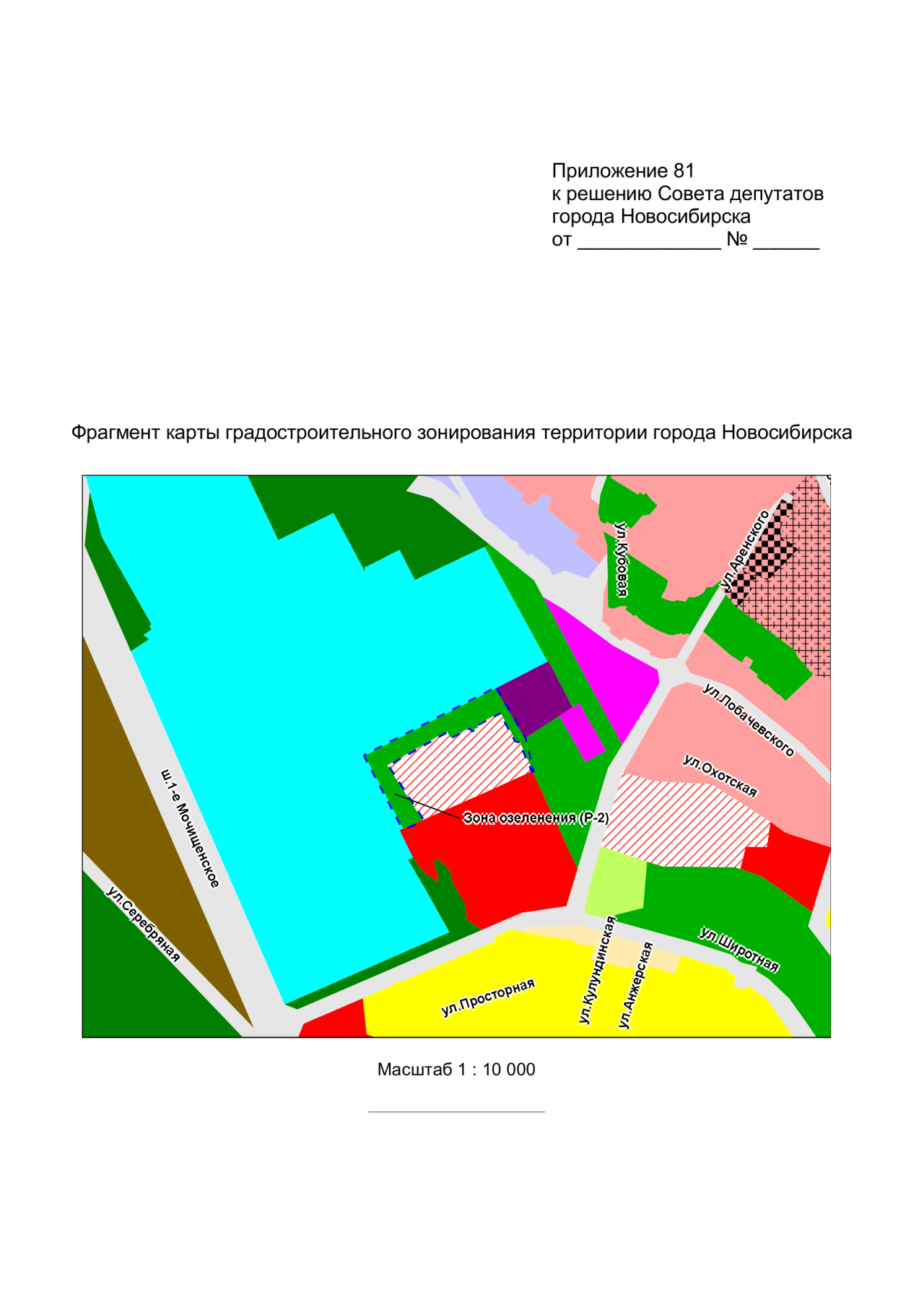 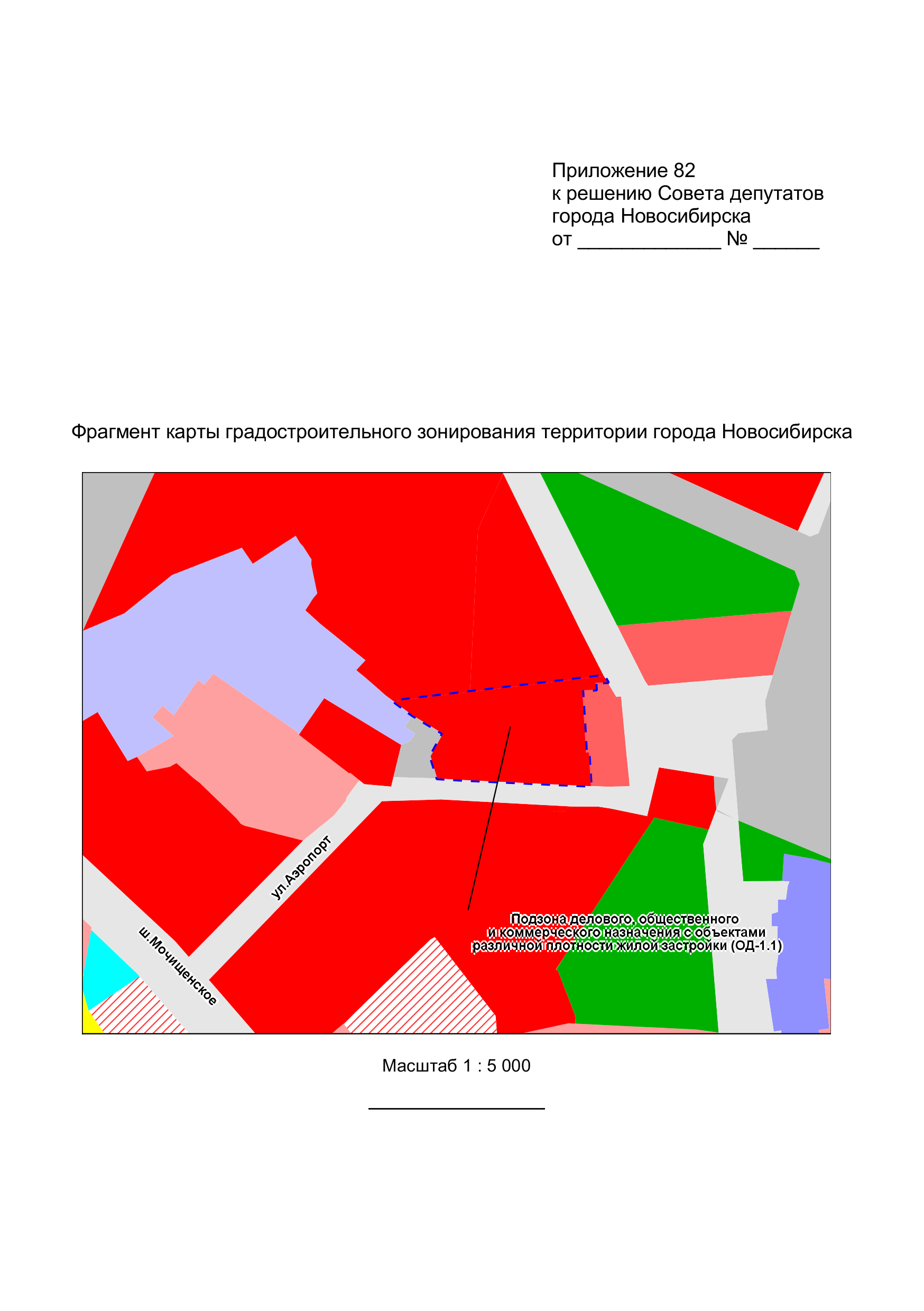 Приложение 83
к решению Совета депутатов города Новосибирска
от _____________ № ______
Приложение  8
к решению Совета депутатов города Новосибирска
от 24.06.2009 № 1288
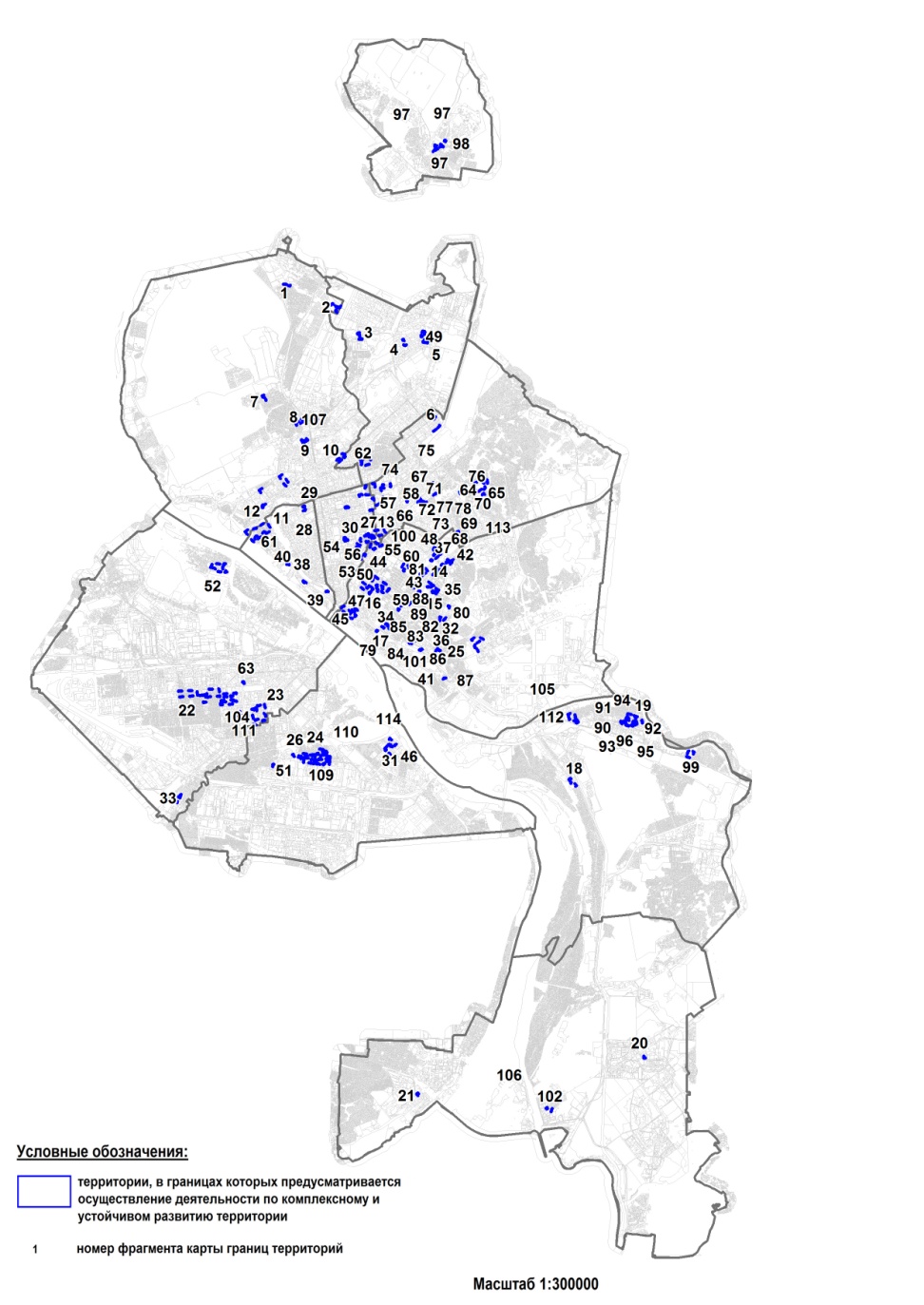 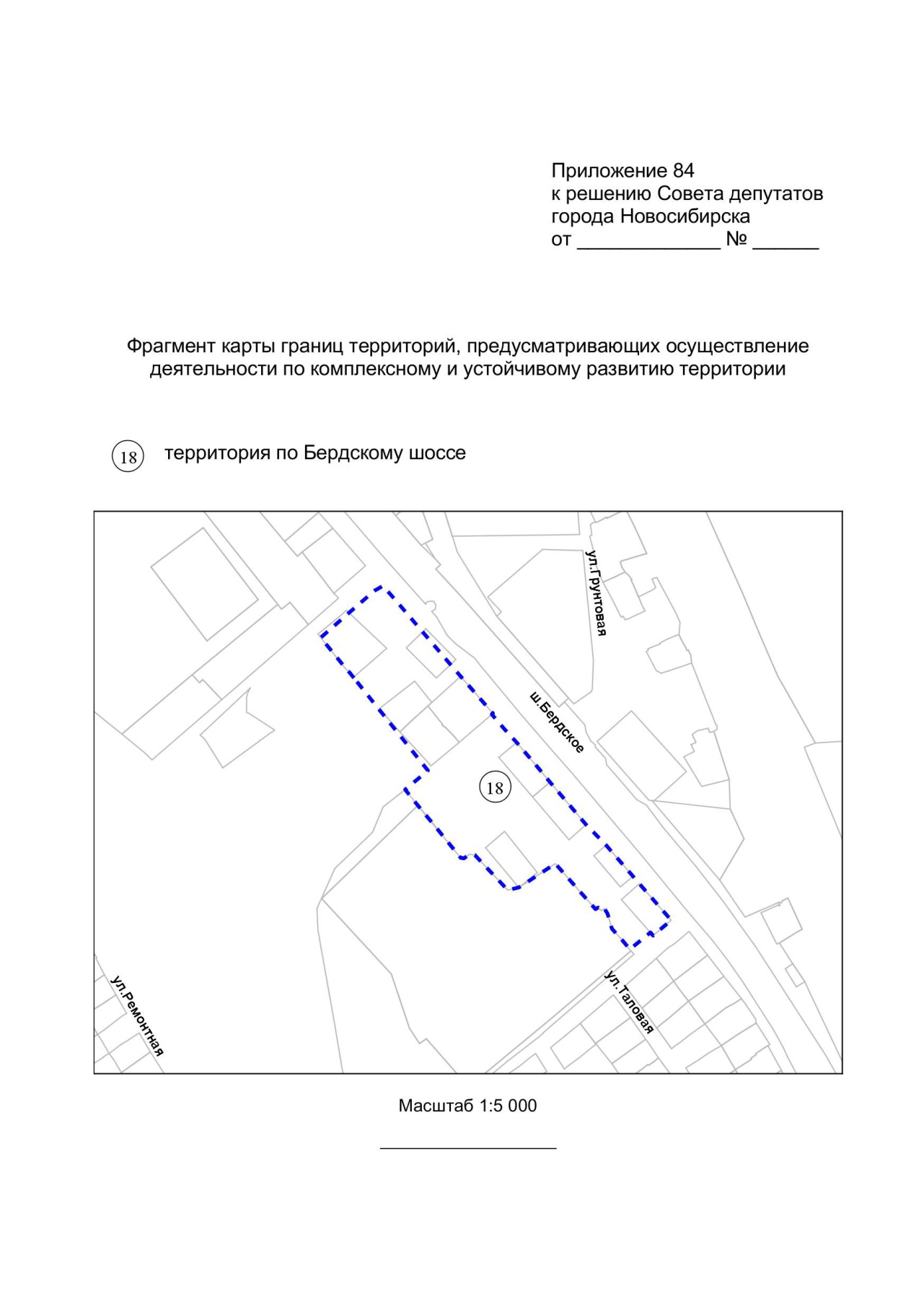 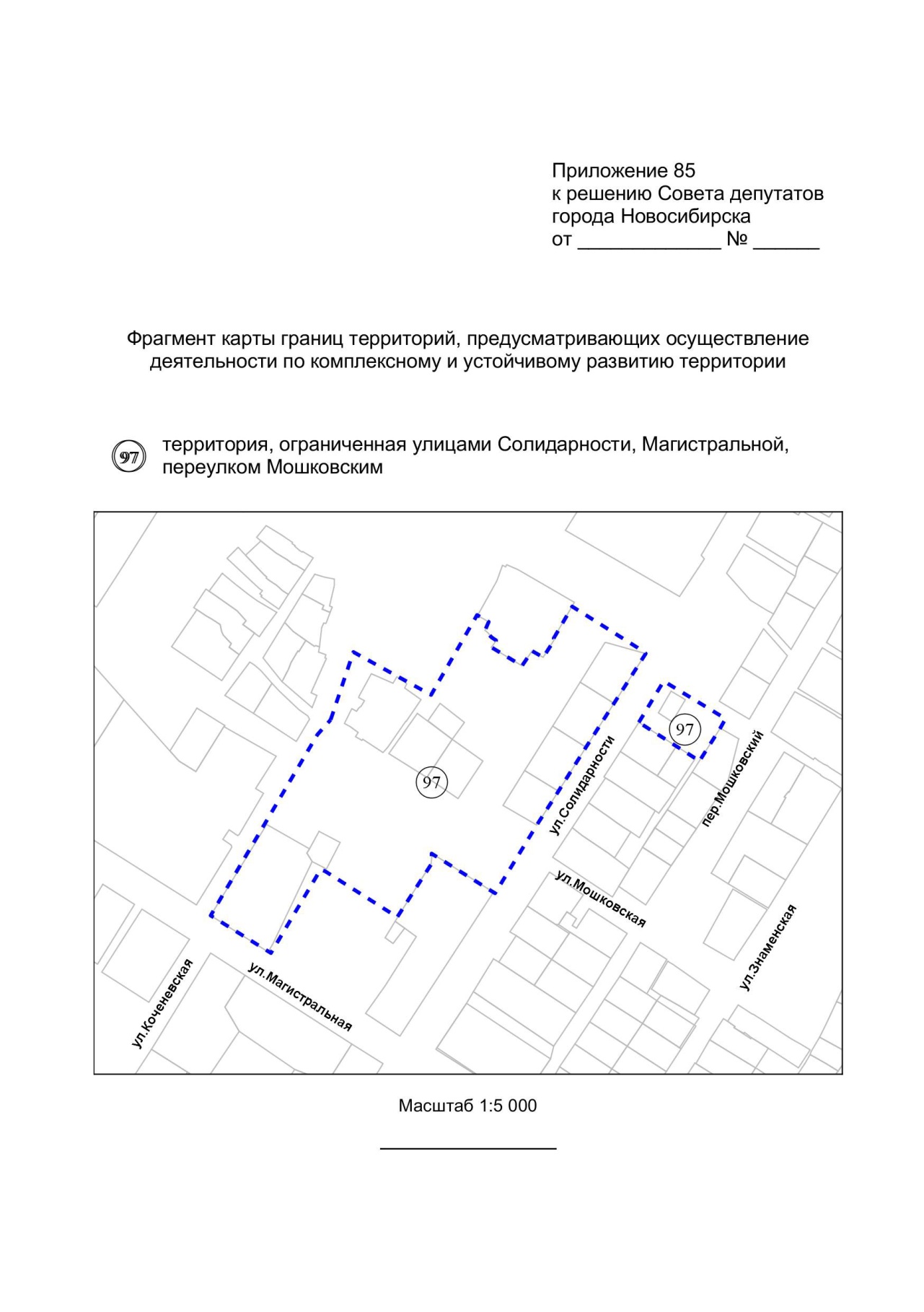 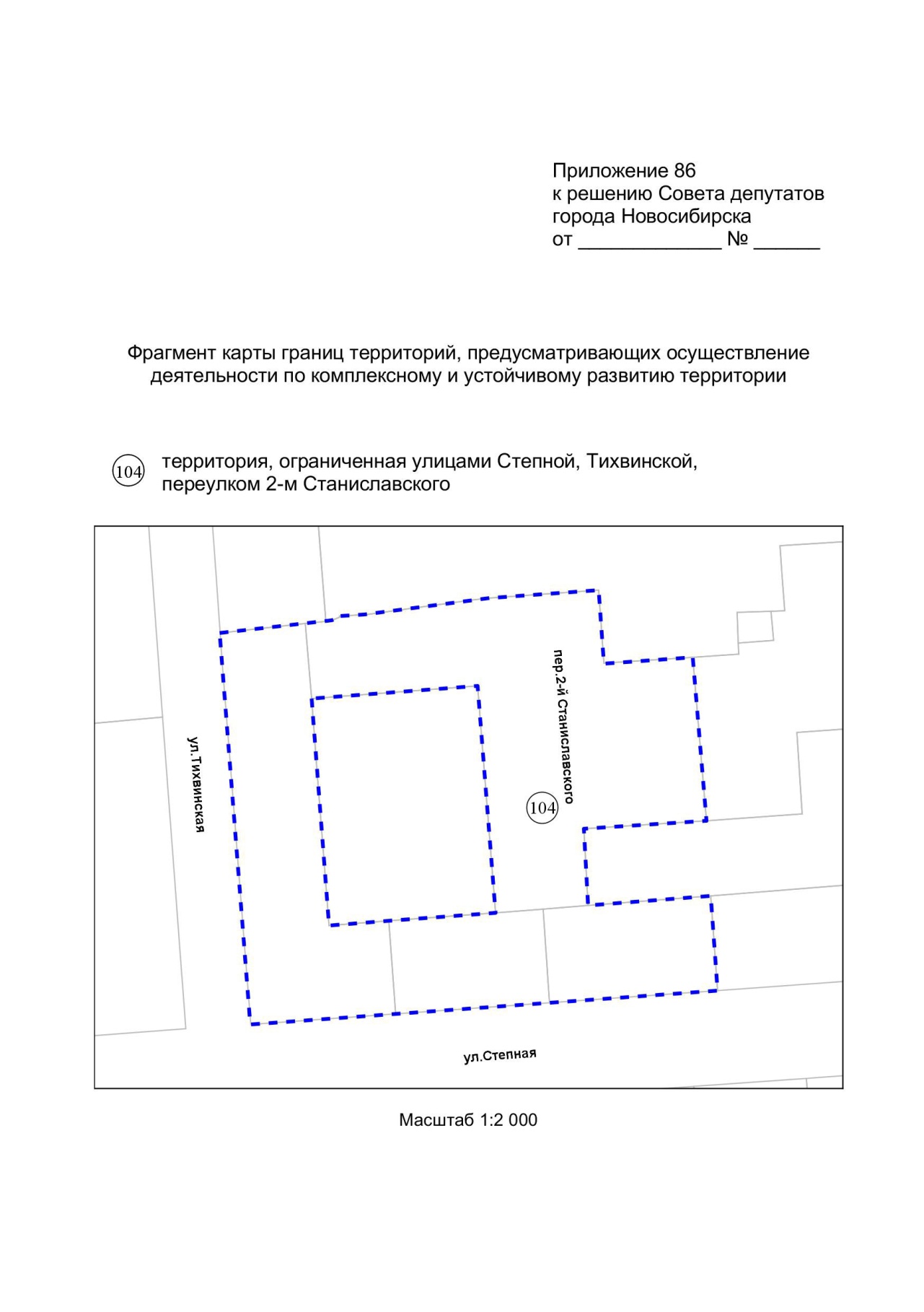 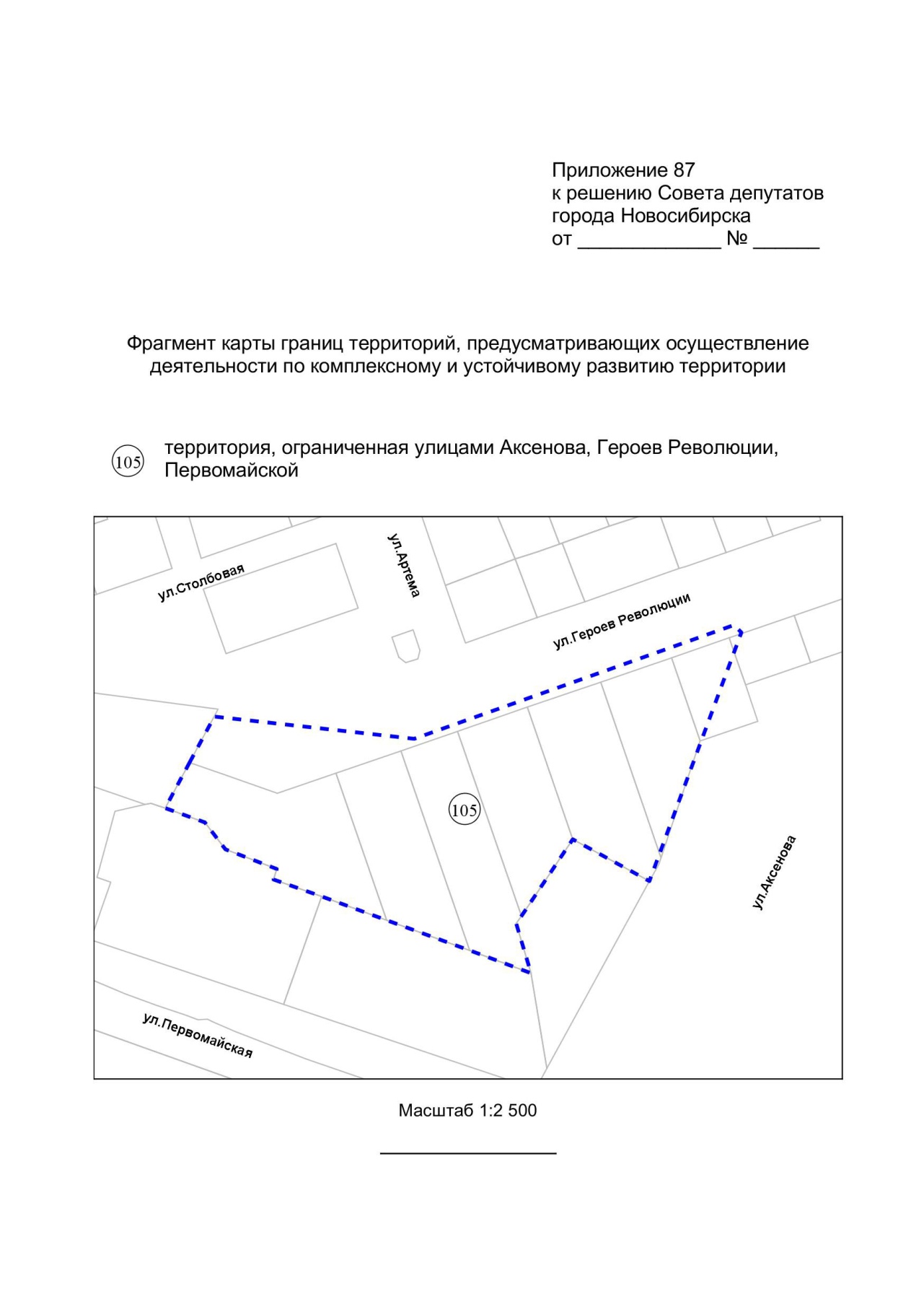 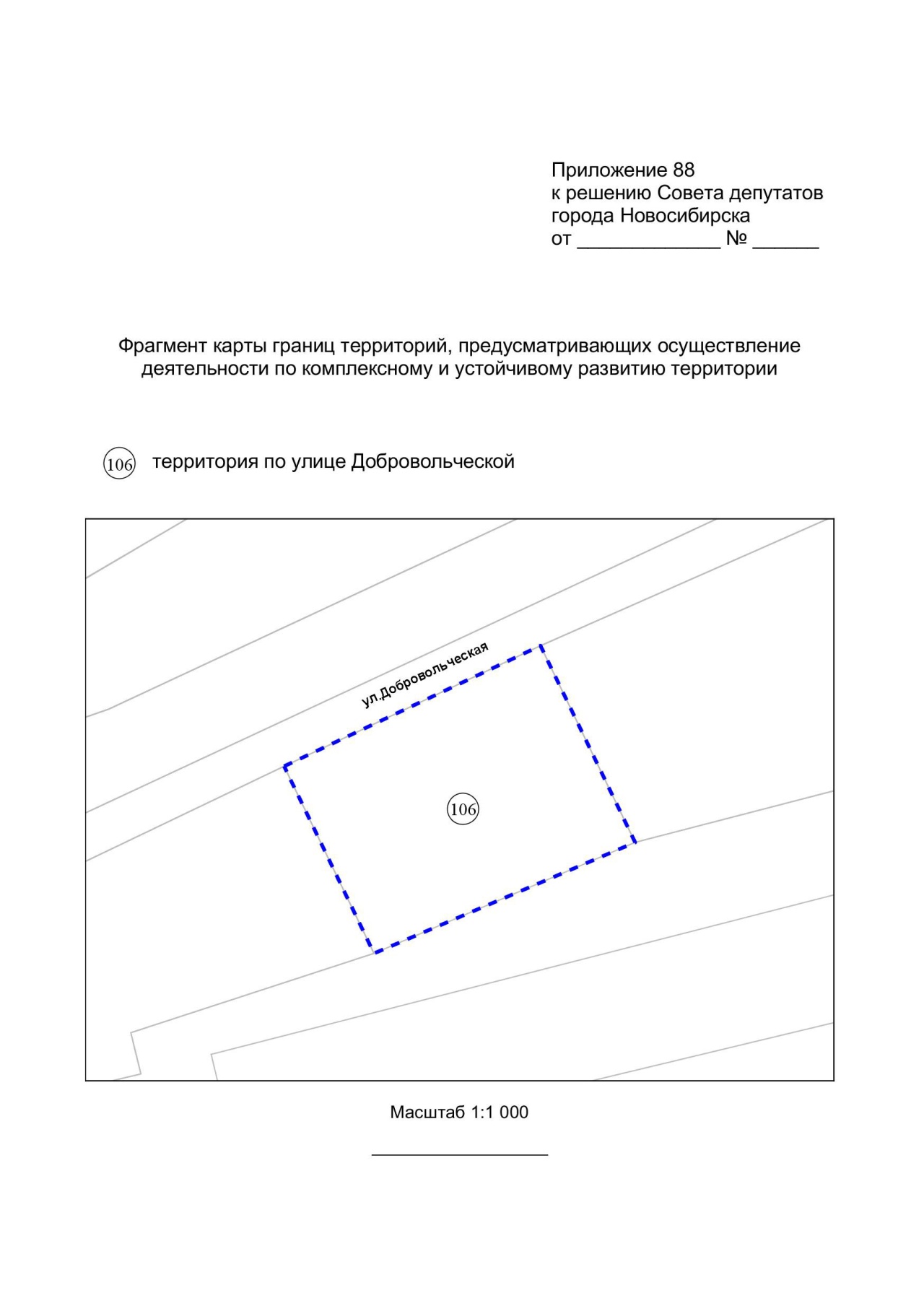 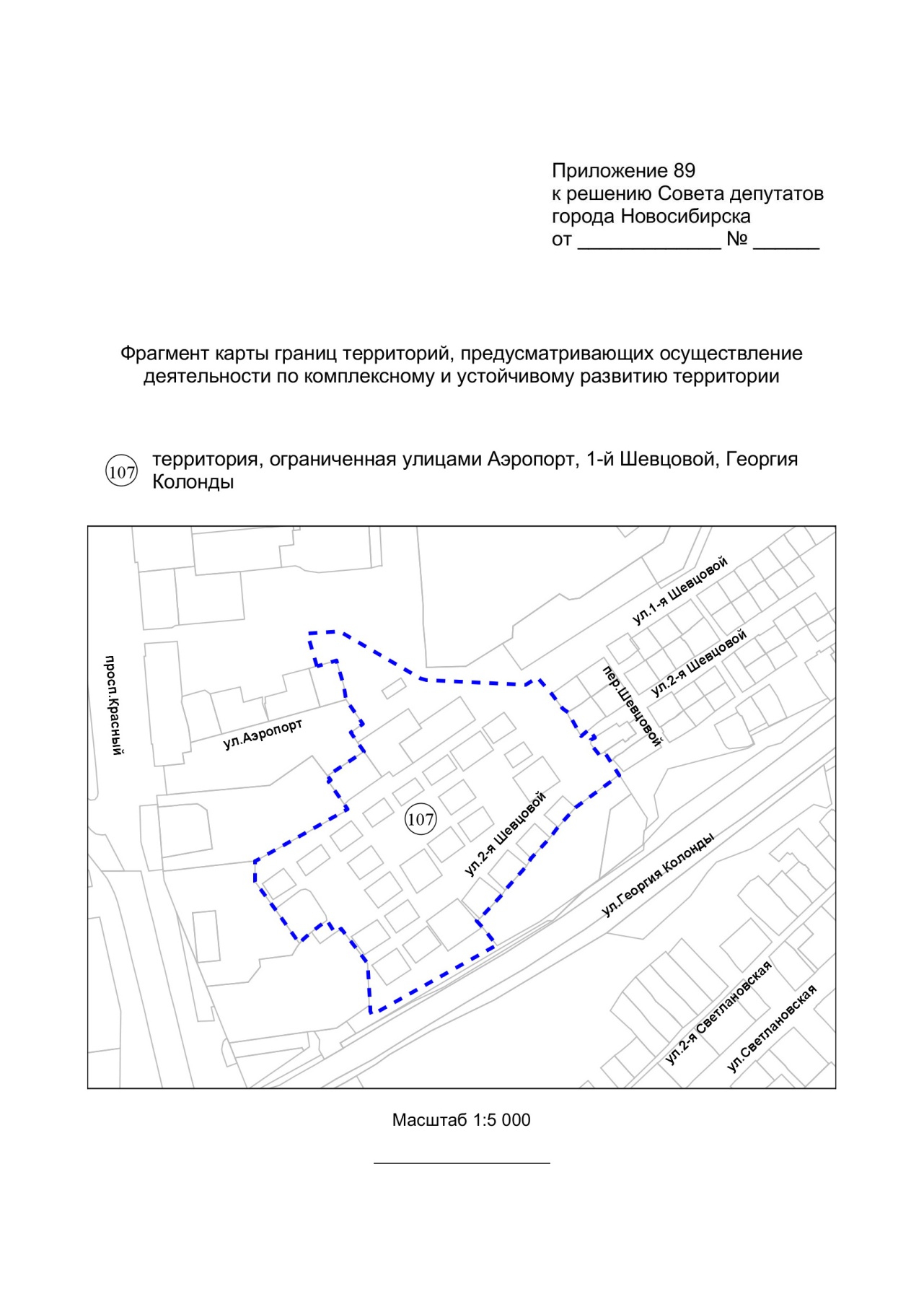 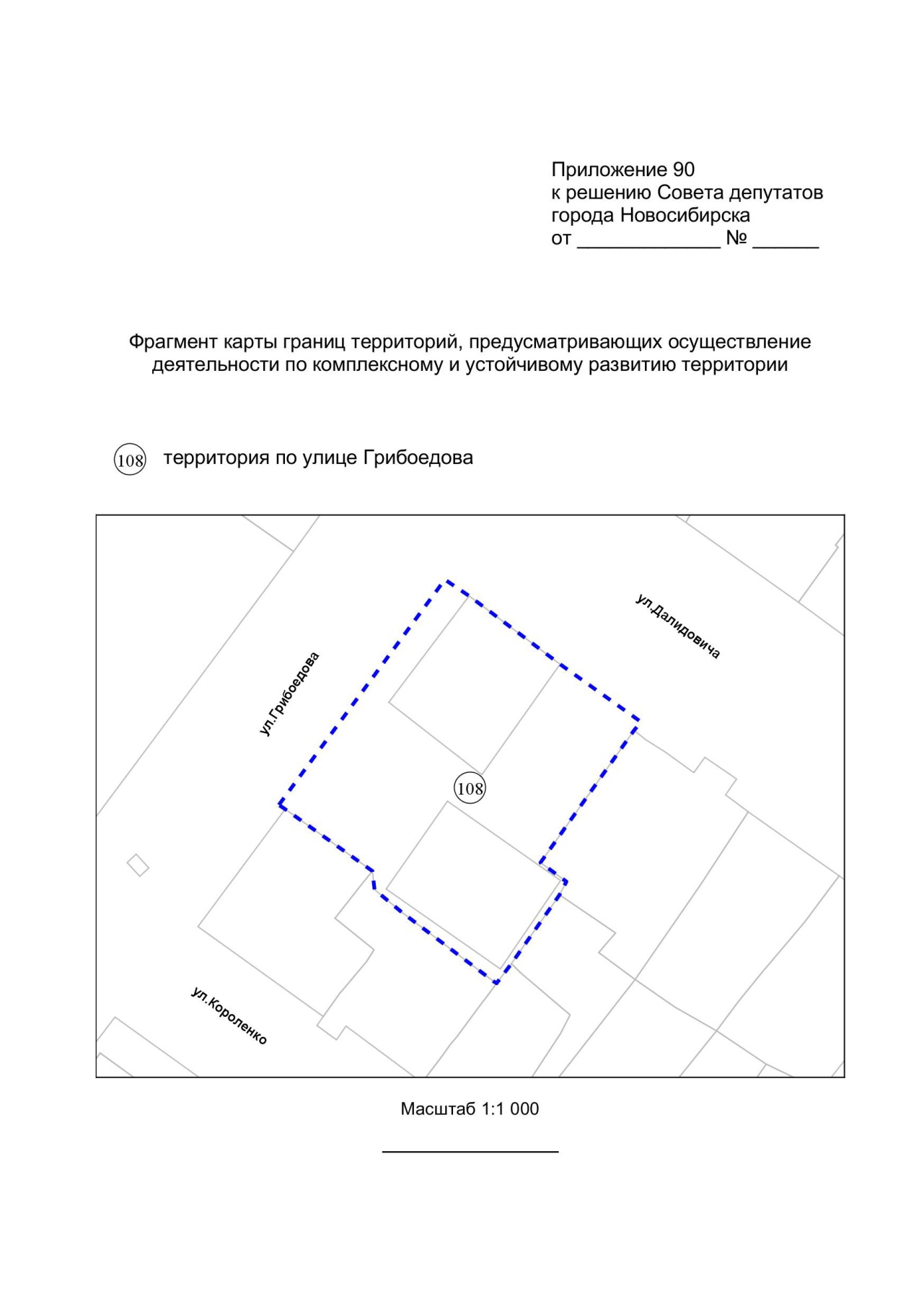 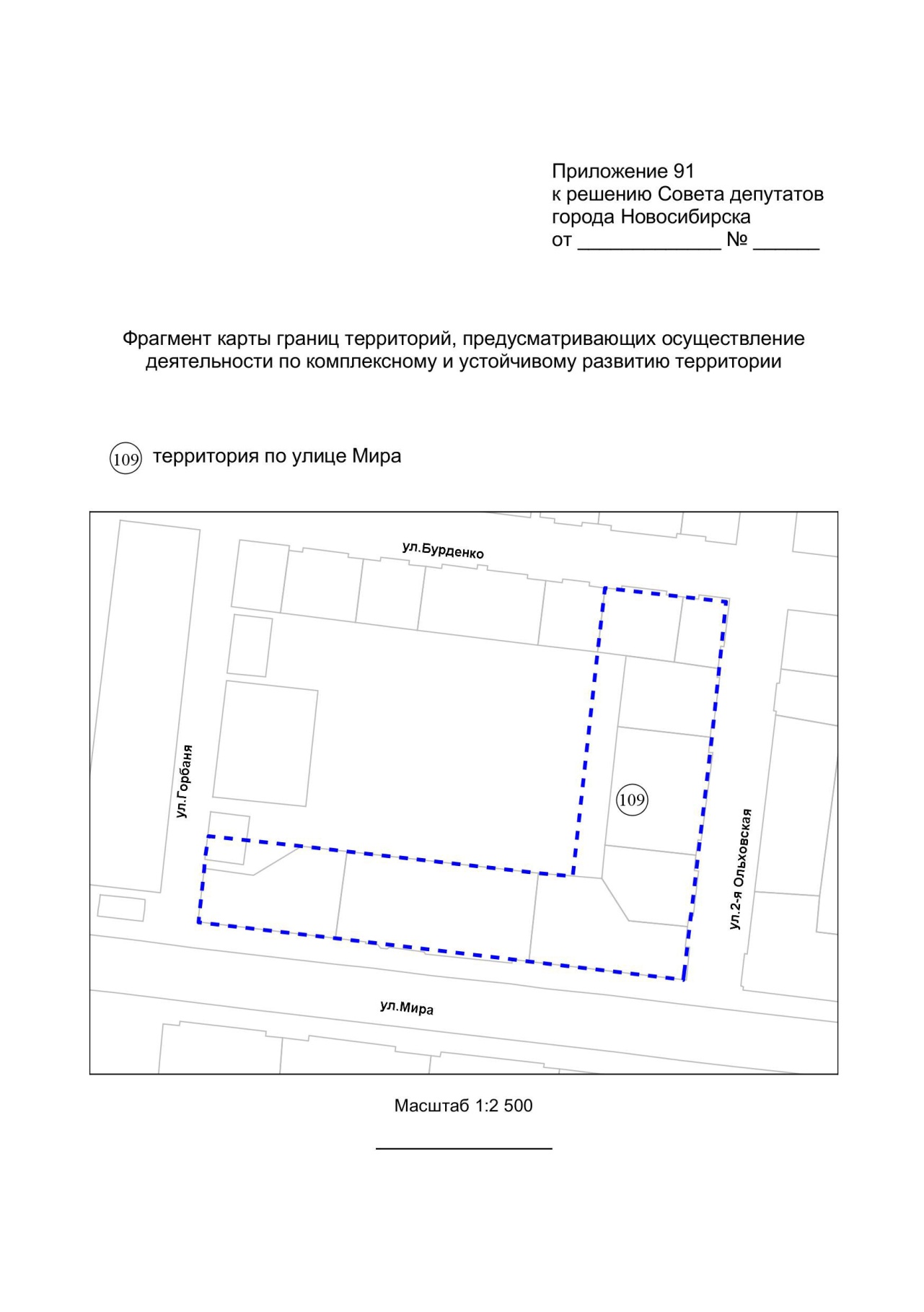 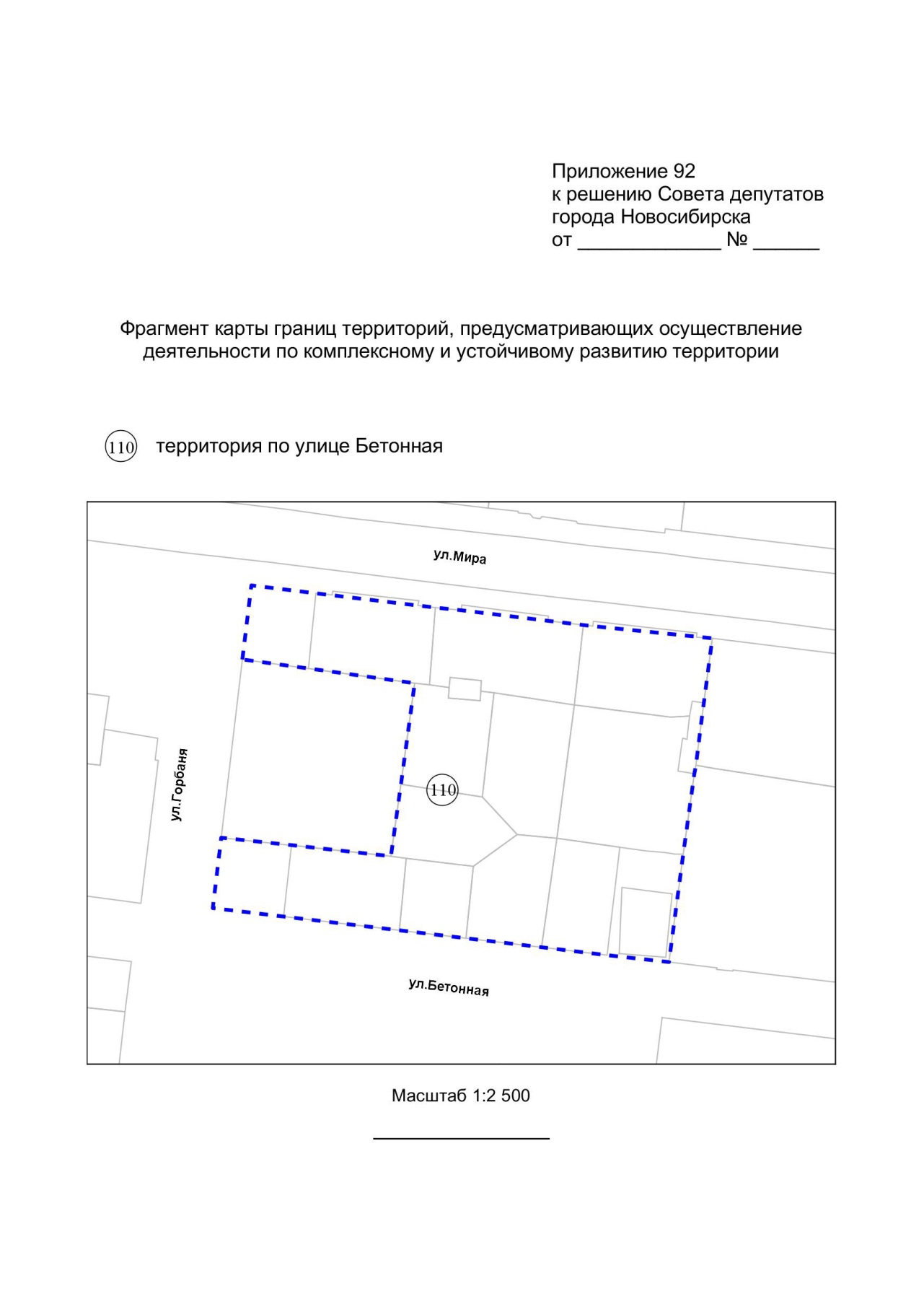 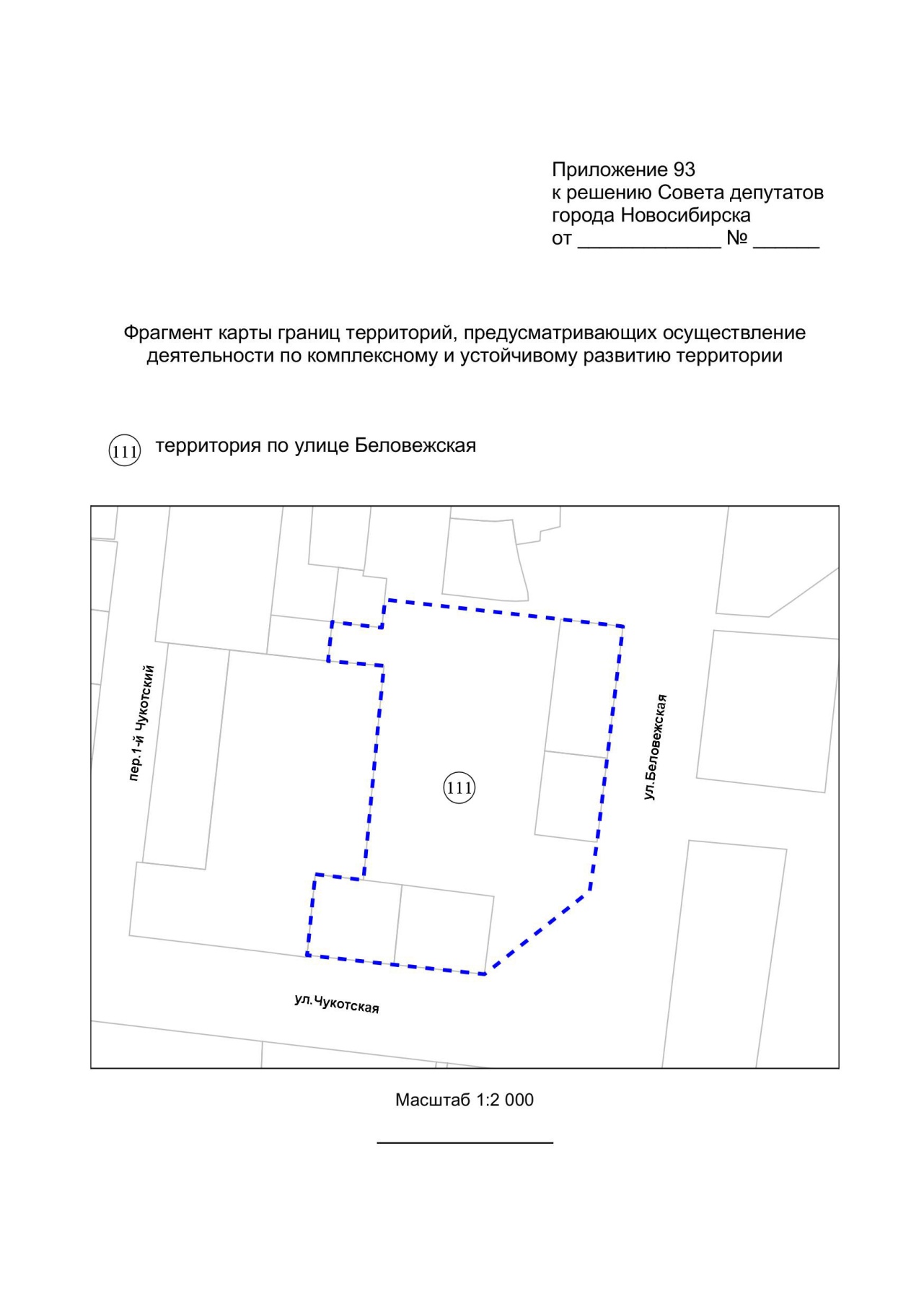 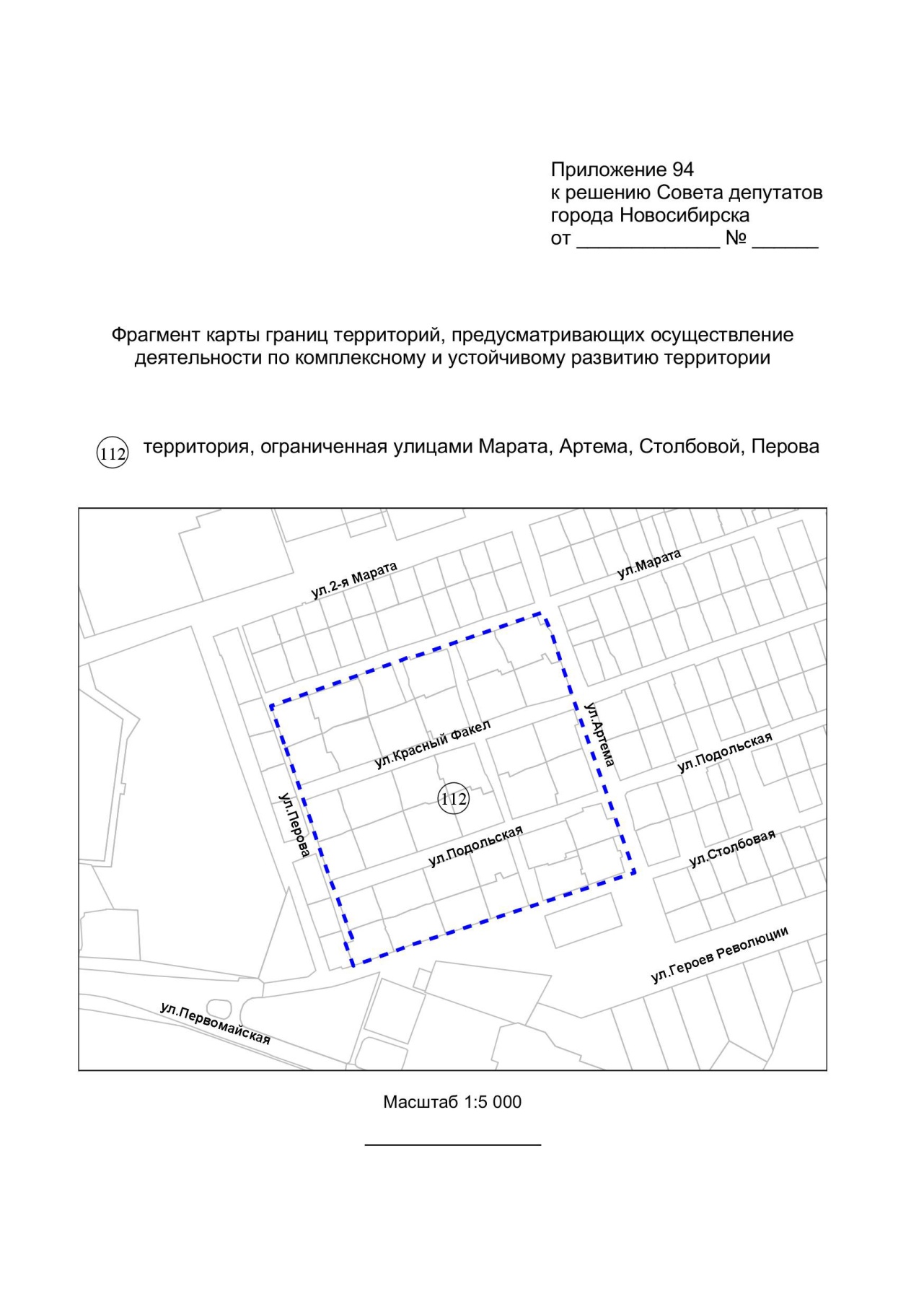 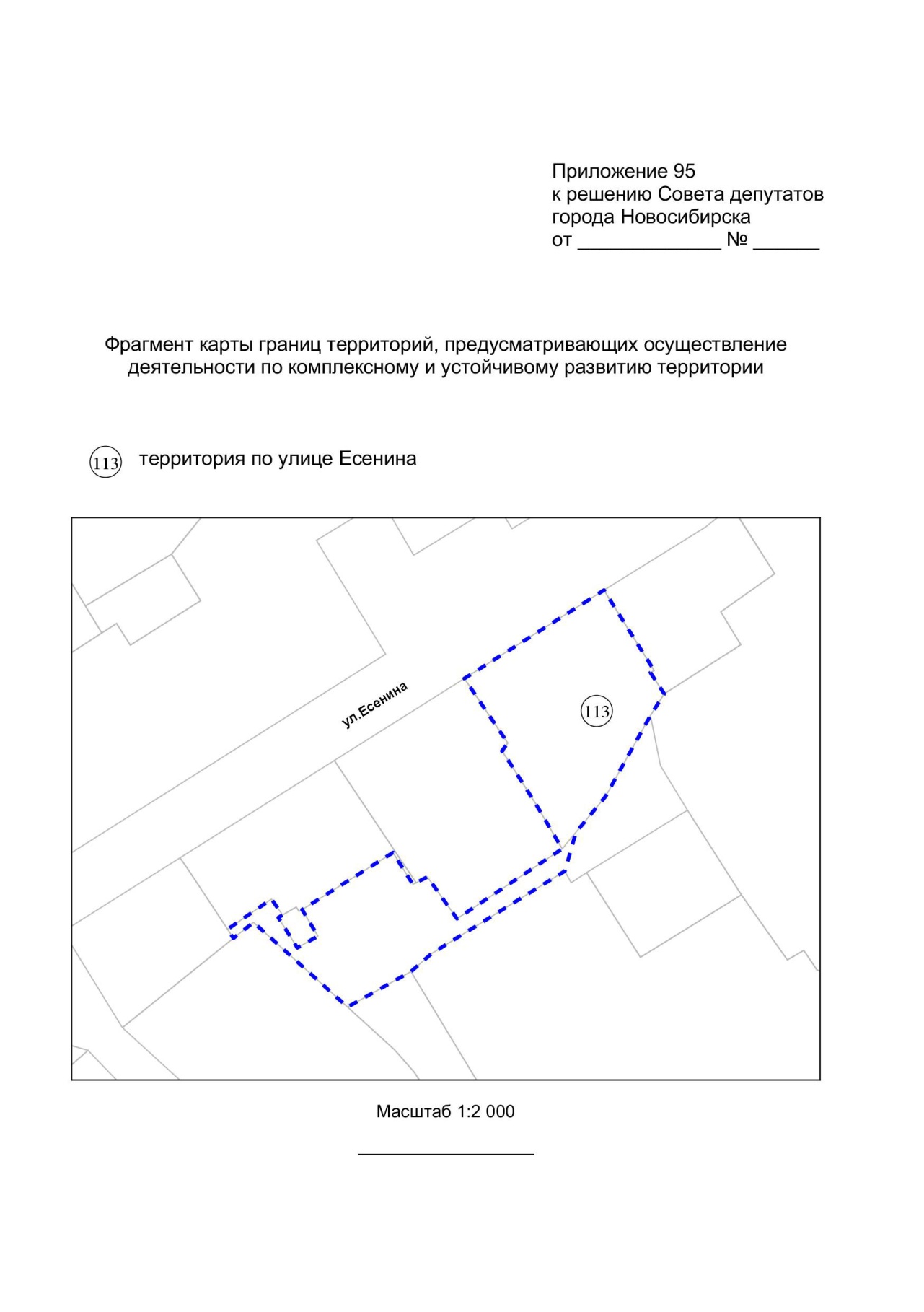 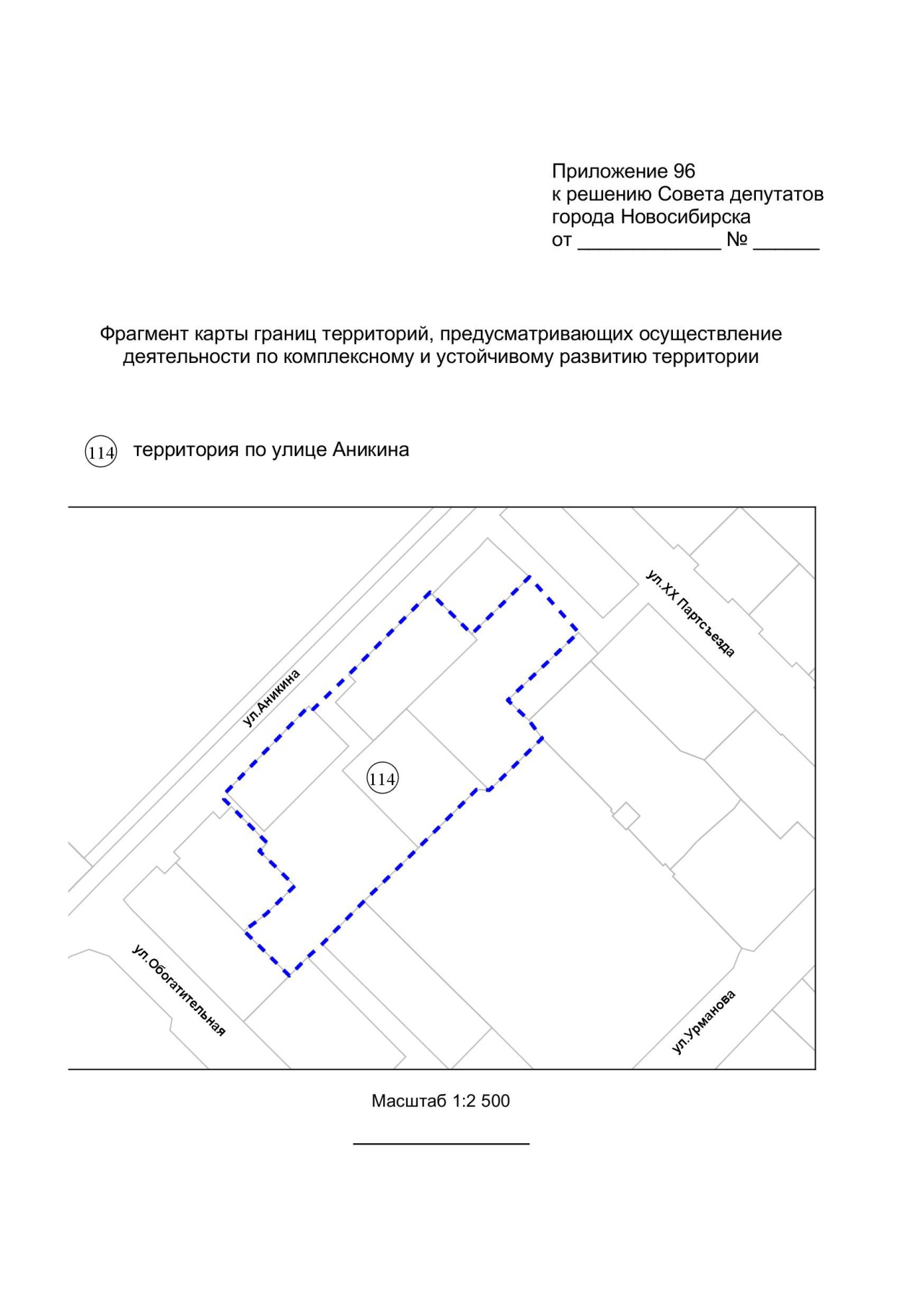